Gods Word
Song Service for Wednesday Night, February 18, 2015
How Shall Young Secure their HeartsAll stanzas
Page 253
Praise For the Lord
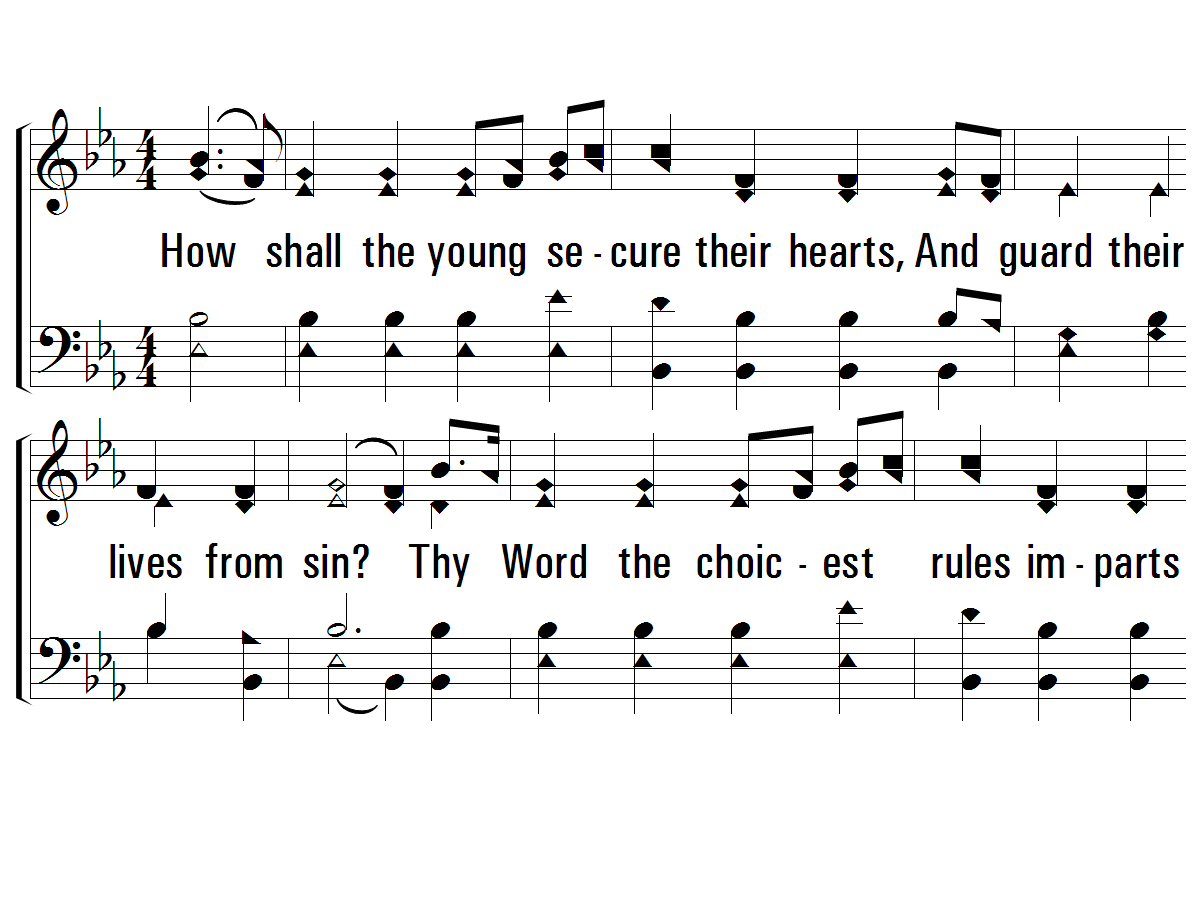 253
1 - How Shall the Young Secure Their Hearts?
1.
How shall the young secure their hearts,
And guard their lives from sin?
Thy Word the choicest rules imparts
To keep the conscience clean,
To keep the conscience clean.
Words by: Isaac Watts
Music by: Hasting’s & Bradbury’s Psalmista
© 2001 The Paperless Hymnal™
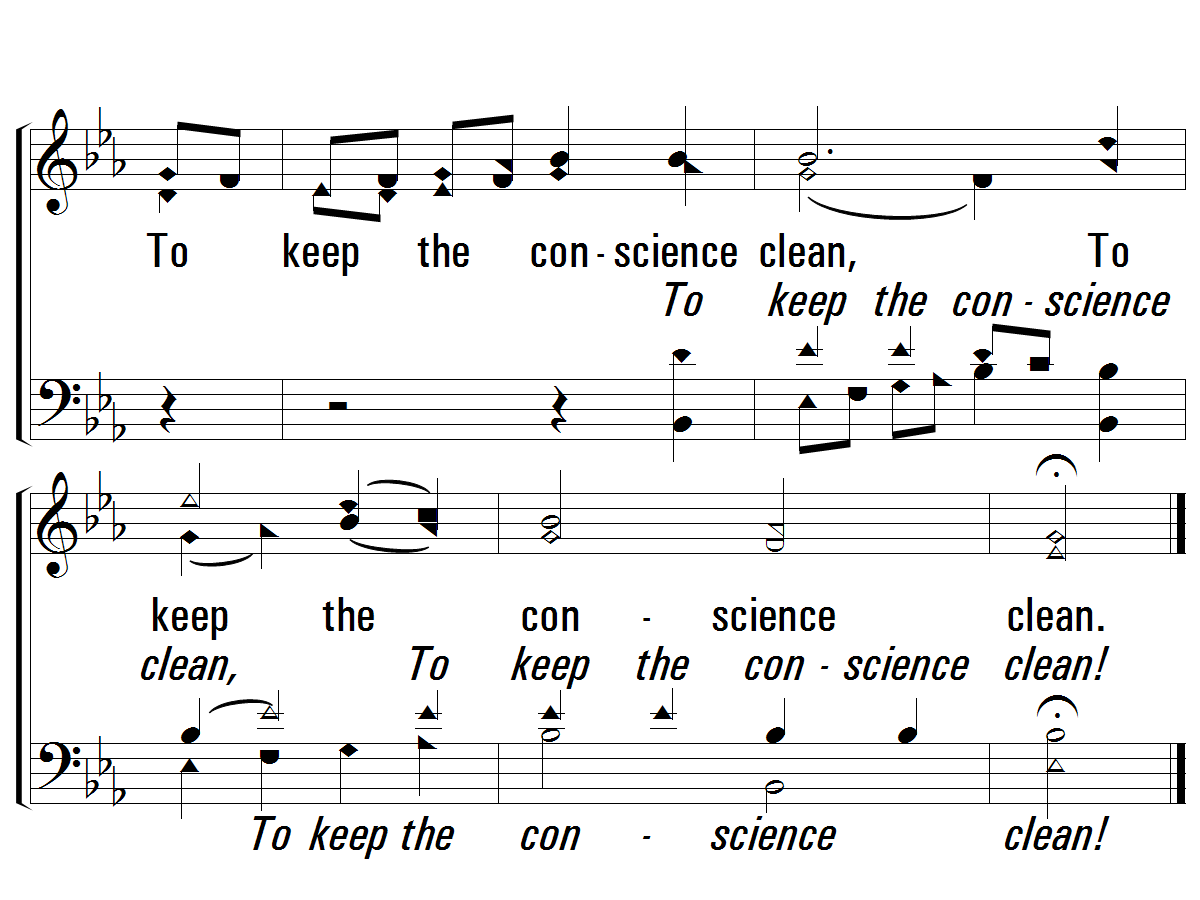 253
1 - How Shall the Young Secure Their Hearts?
© 2001 The Paperless Hymnal™
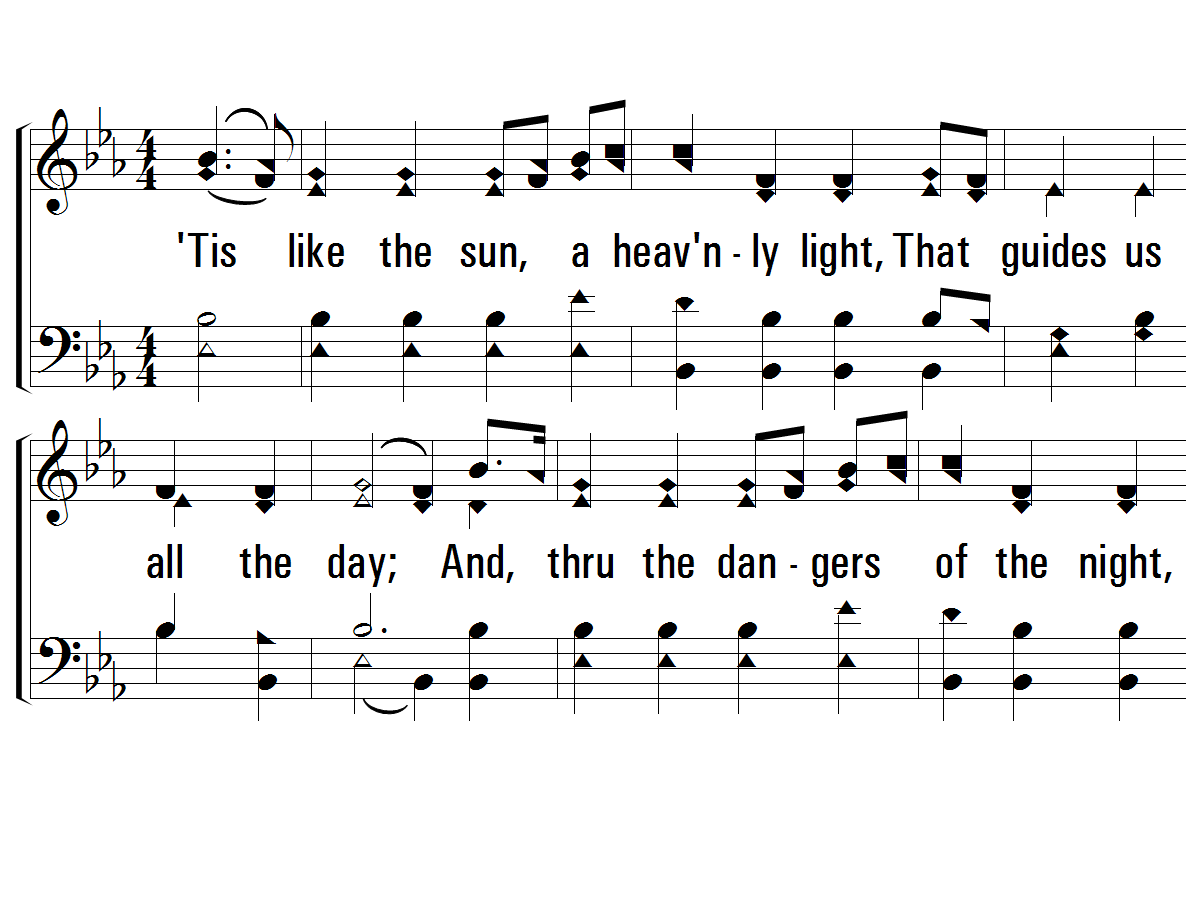 253
2 - How Shall the Young Secure Their Hearts?
2.
'Tis like the sun, a heavenly light,
That guides us all the day;
And, thru the dangers of the night,
A lamp to lead our way,
A lamp to lead our way.
Words by: Isaac Watts
Music by: Hasting’s & Bradbury’s Psalmista
© 2001 The Paperless Hymnal™
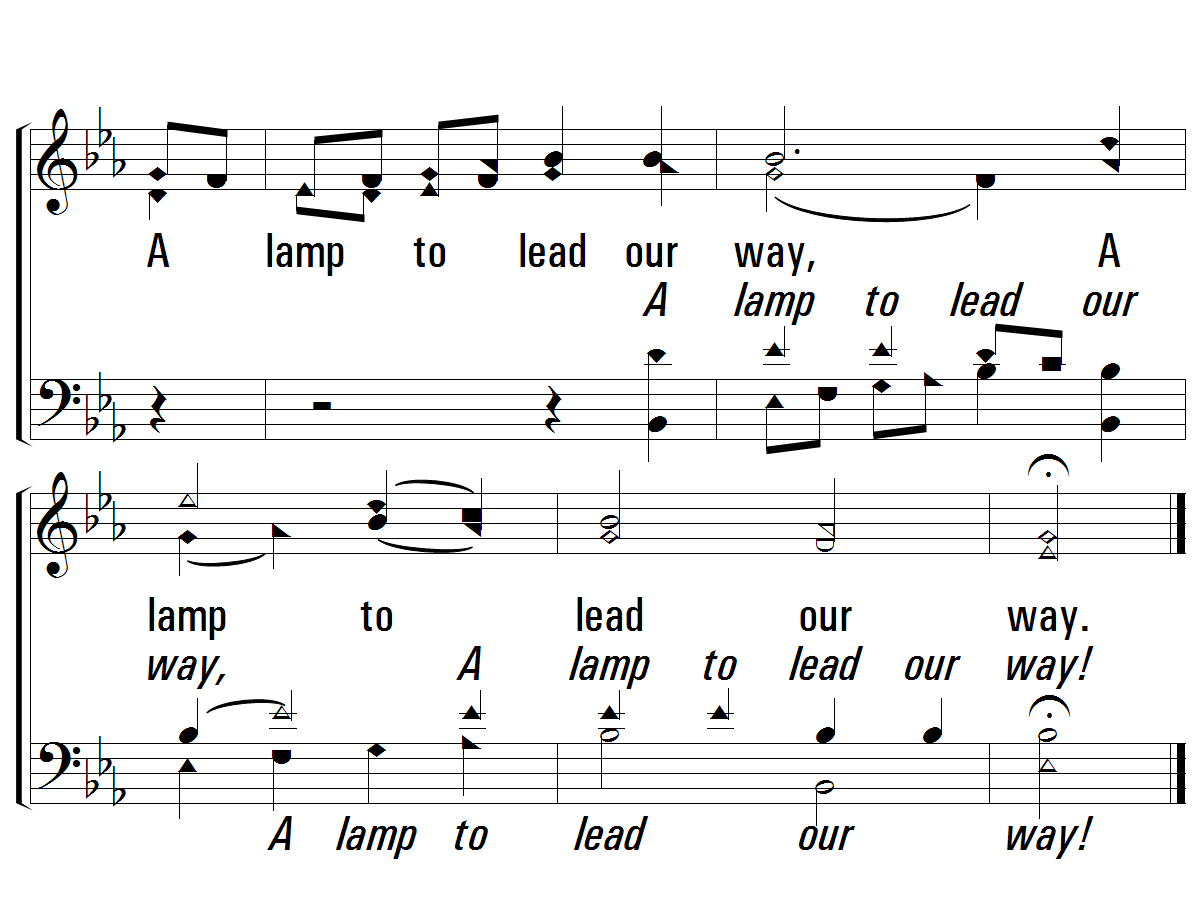 253
2 - How Shall the Young Secure Their Hearts?
© 2001 The Paperless Hymnal™
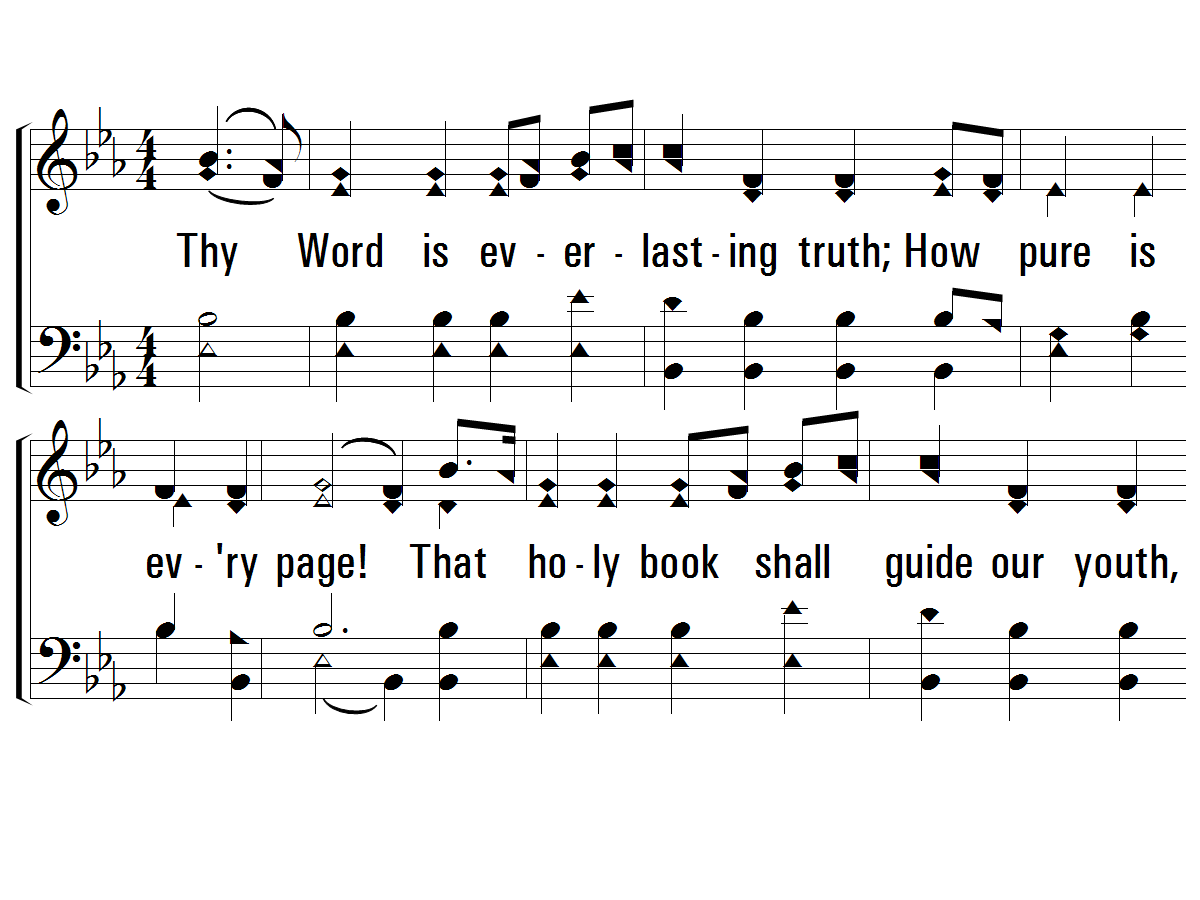 253
3 - How Shall the Young Secure Their Hearts?
3.
Thy Word is everlasting truth;
How pure is every page!
That holy book shall guide our youth,
And well support our age,
And well support our age.
Words by: Isaac Watts
Music by: Hasting’s & Bradbury’s Psalmista
© 2001 The Paperless Hymnal™
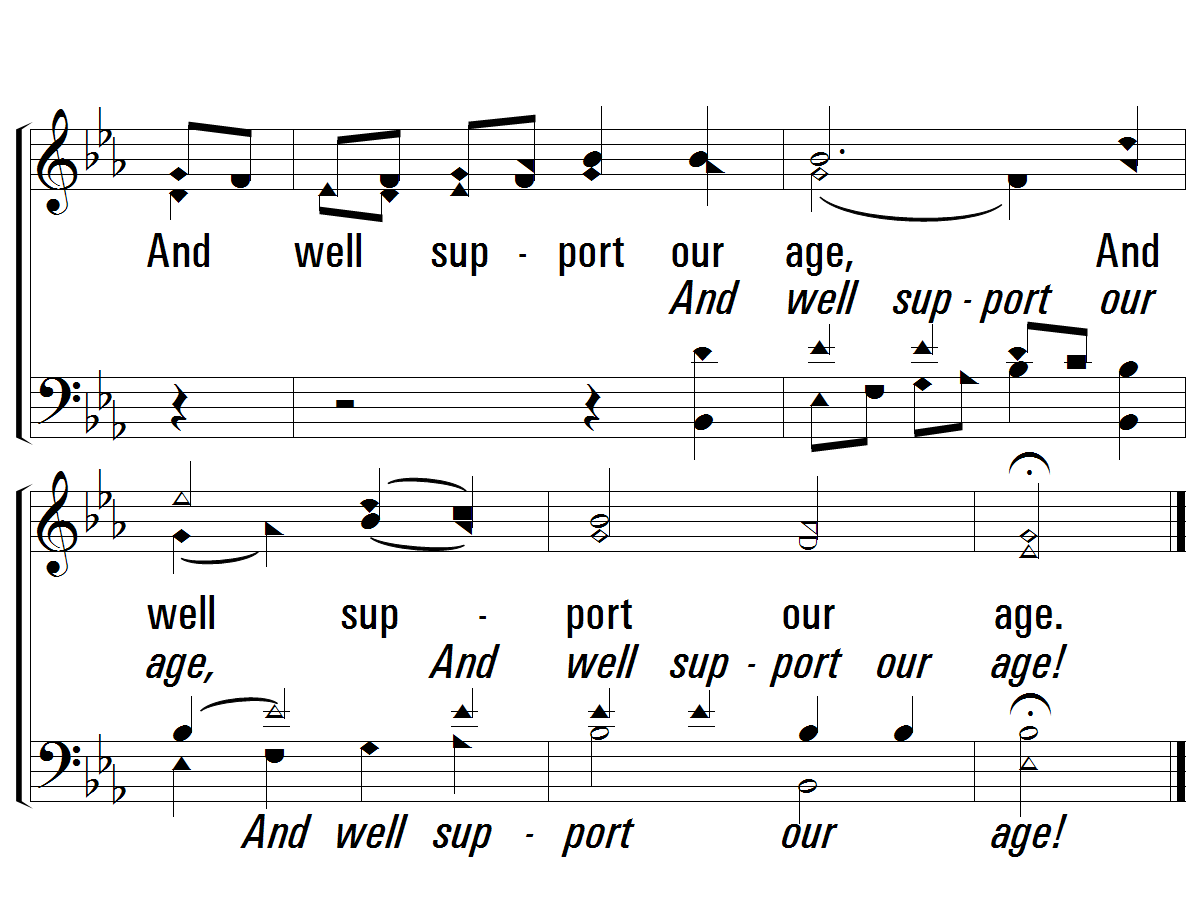 253
3 - How Shall the Young Secure Their Hearts?
END
© 2001 The Paperless Hymnal™
John 6:11-14, 47-55, 63
Hungry and Faint and PoorAll stanzas
Page 258
Praise For the Lord
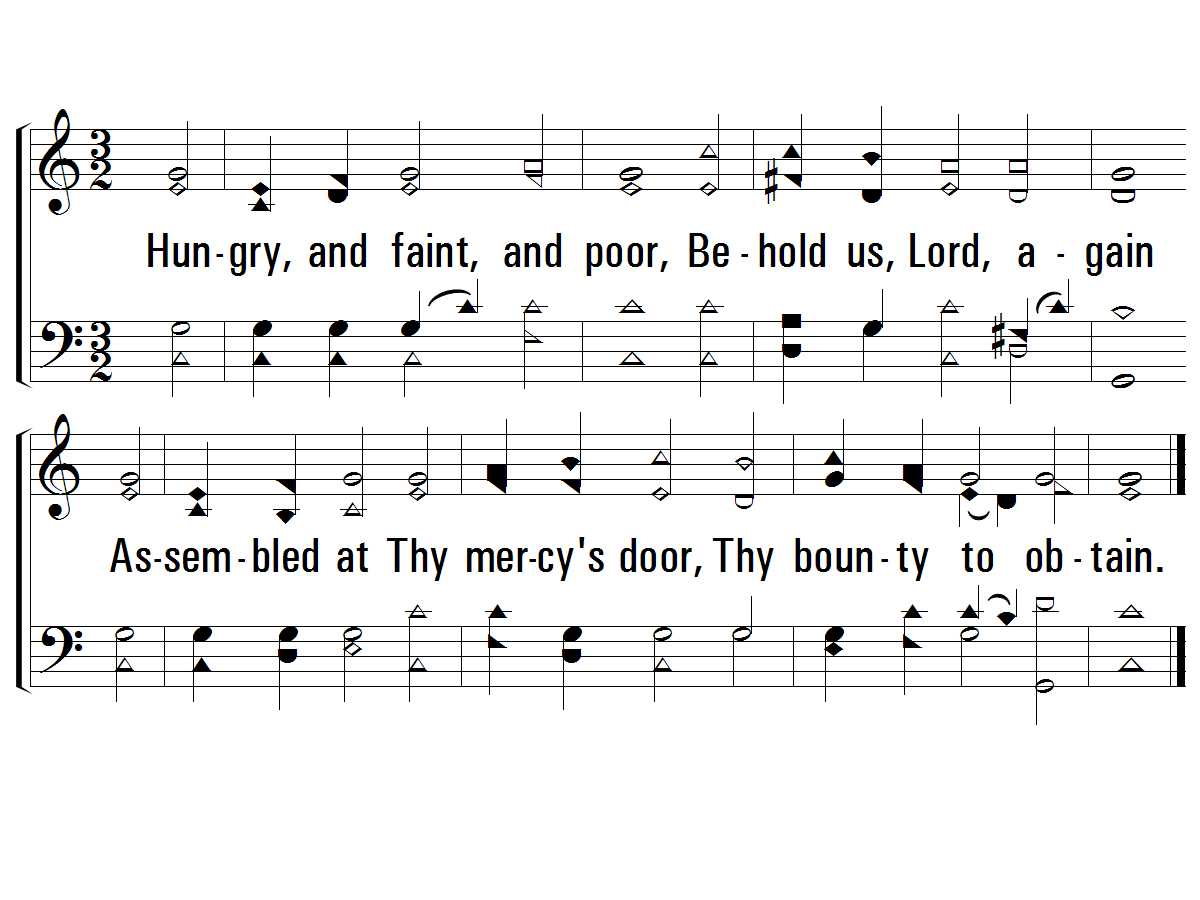 258
1 - Hungry, and Faint, and Poor
1.
Hungry, and faint, and poor,
Behold us, Lord, again
Assembled at Thy mercy's door,
Thy bounty to obtain.
Words: John Newton
Music: Lowell Mason
© 2006 The Paperless Hymnal™
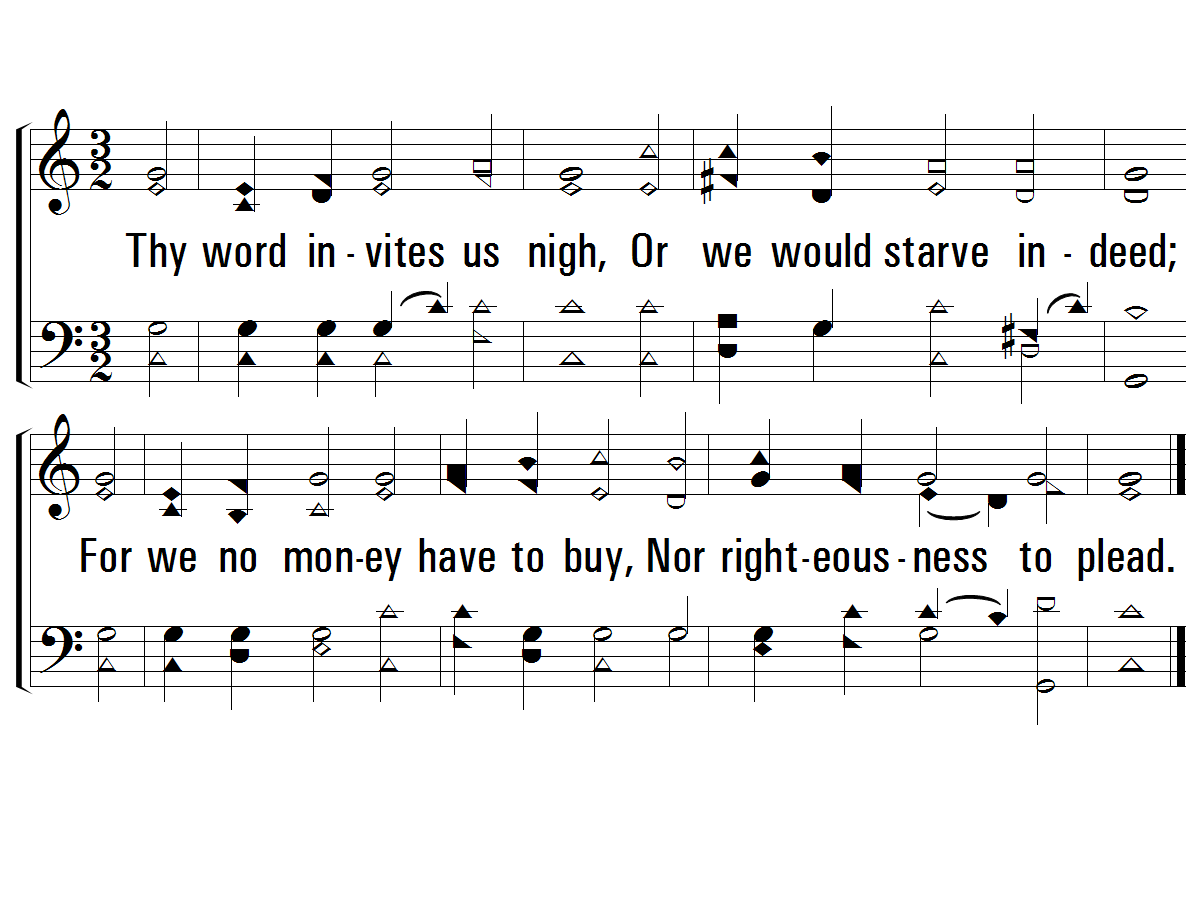 258
2 - Hungry, and Faint, and Poor
2.
Thy word invites us nigh,
Or we would starve indeed;
For we no money have to buy,
Nor righteousness to plead.
Words: John Newton
Music: Lowell Mason
© 2006 The Paperless Hymnal™
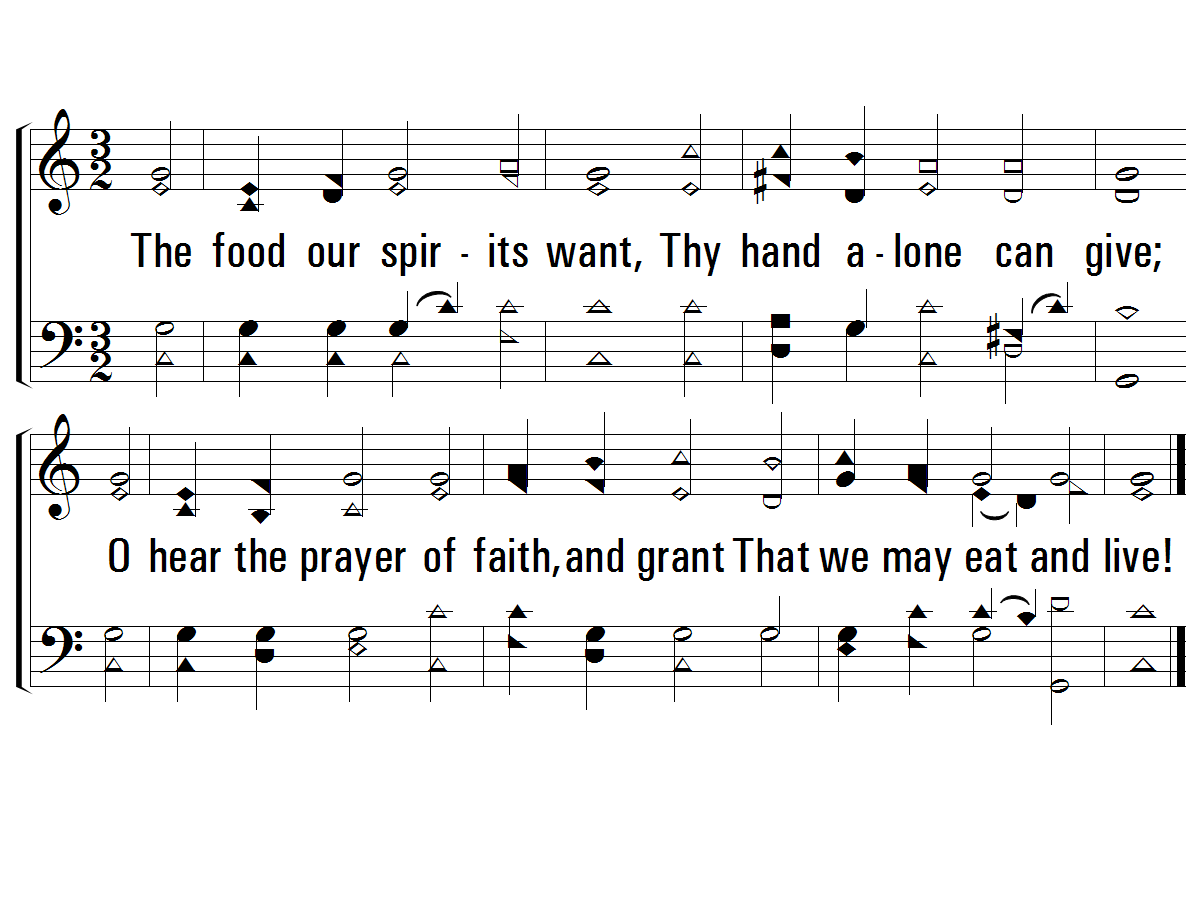 258
3 - Hungry, and Faint, and Poor
3.
The food our spirits want,
Thy hand alone can give;
O hear the prayer of faith, and grant
That we may eat and live!
Words: John Newton
Music: Lowell Mason
© 2006 The Paperless Hymnal™
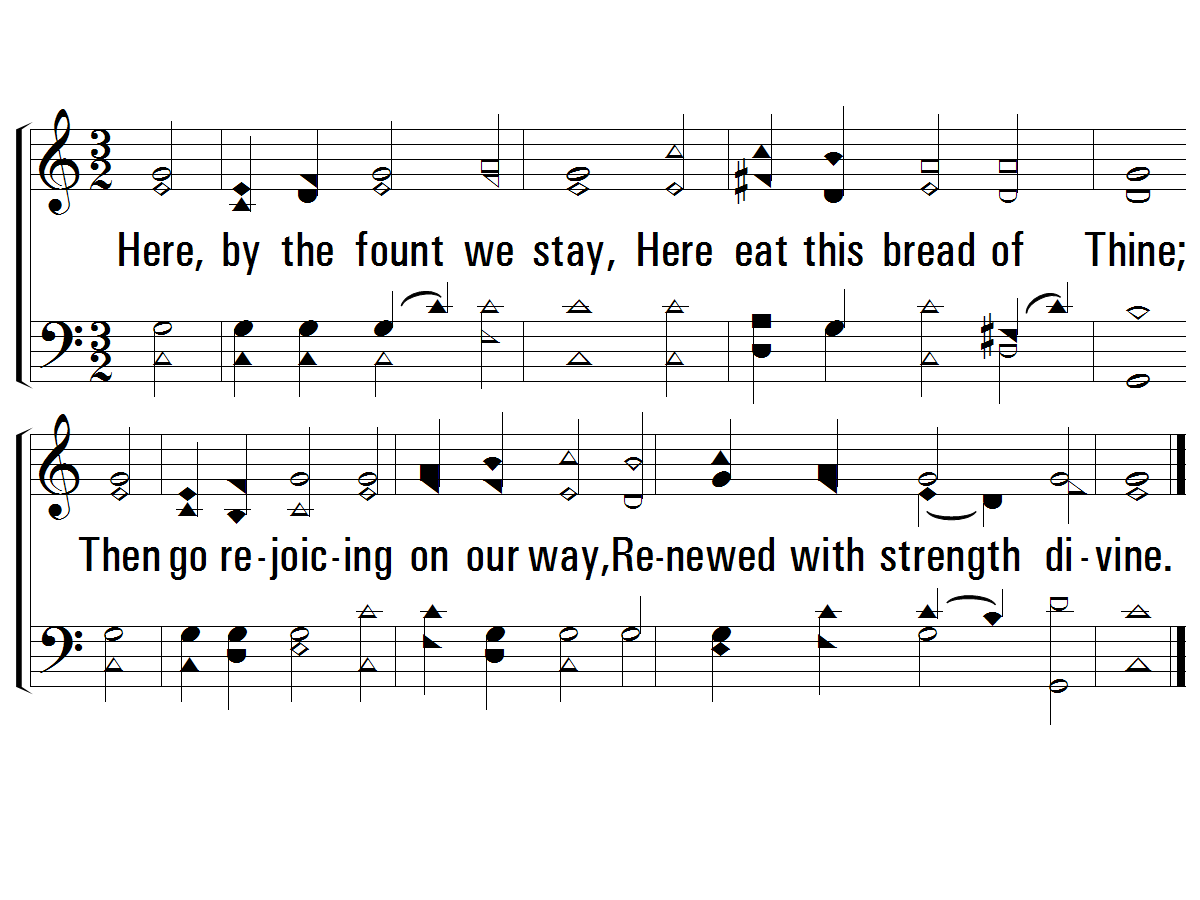 258
4 - Hungry, and Faint, and Poor
4.
Here, by the fount we stay,
Here eat this bread of Thine;
Then go rejoicing on our way,
Renewed with strength divine.
END
Words: John Newton
Music: Lowell Mason
© 2006 The Paperless Hymnal™
Break Thou the Bread of Life             All stanzas
Page 282
Psalms, Hymns, Spiritual Songs
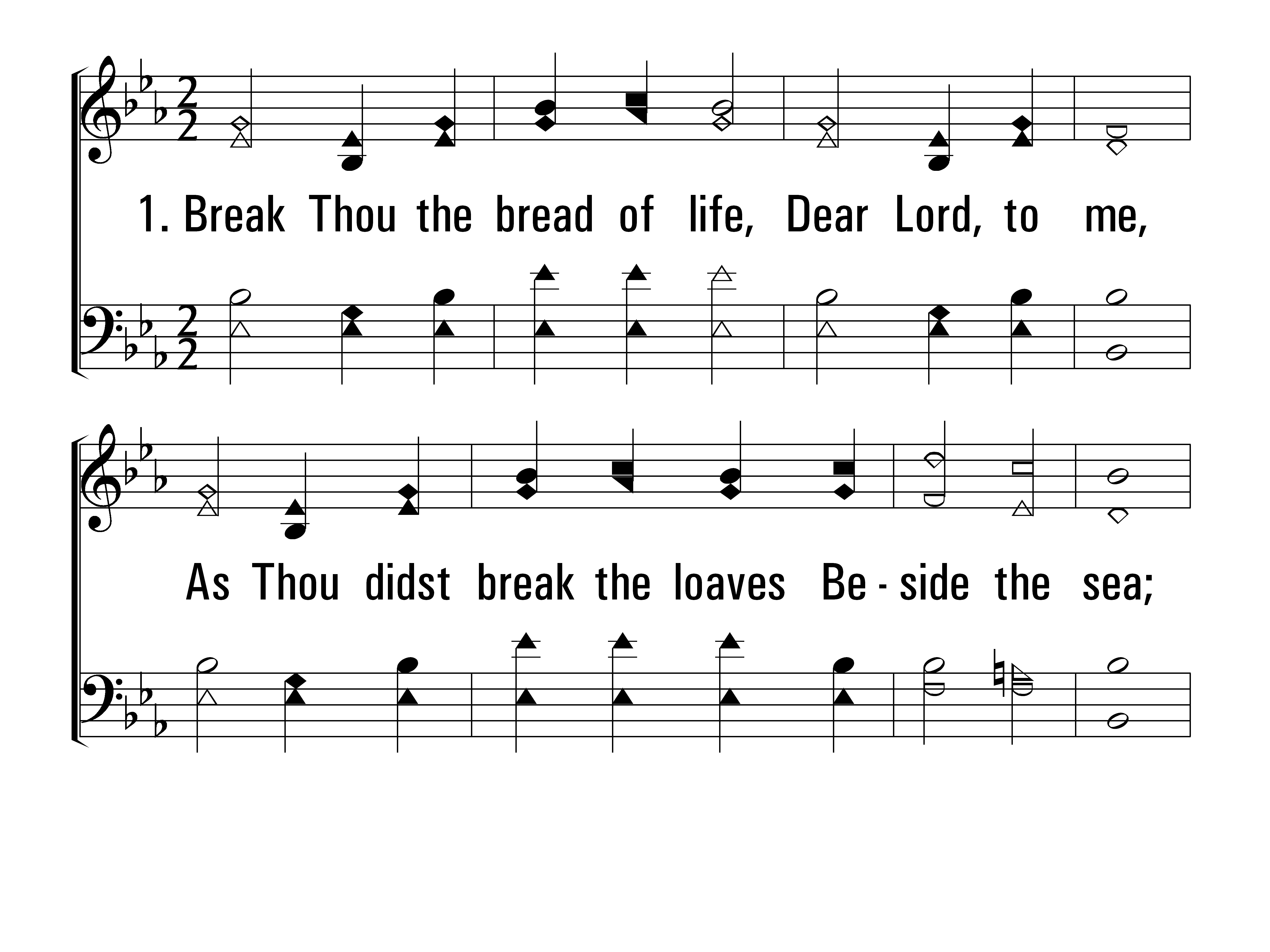 BreakThouTheBreadOfLife_st1_a
Vs 1
© 2014 Sumphonia Productions, LLC
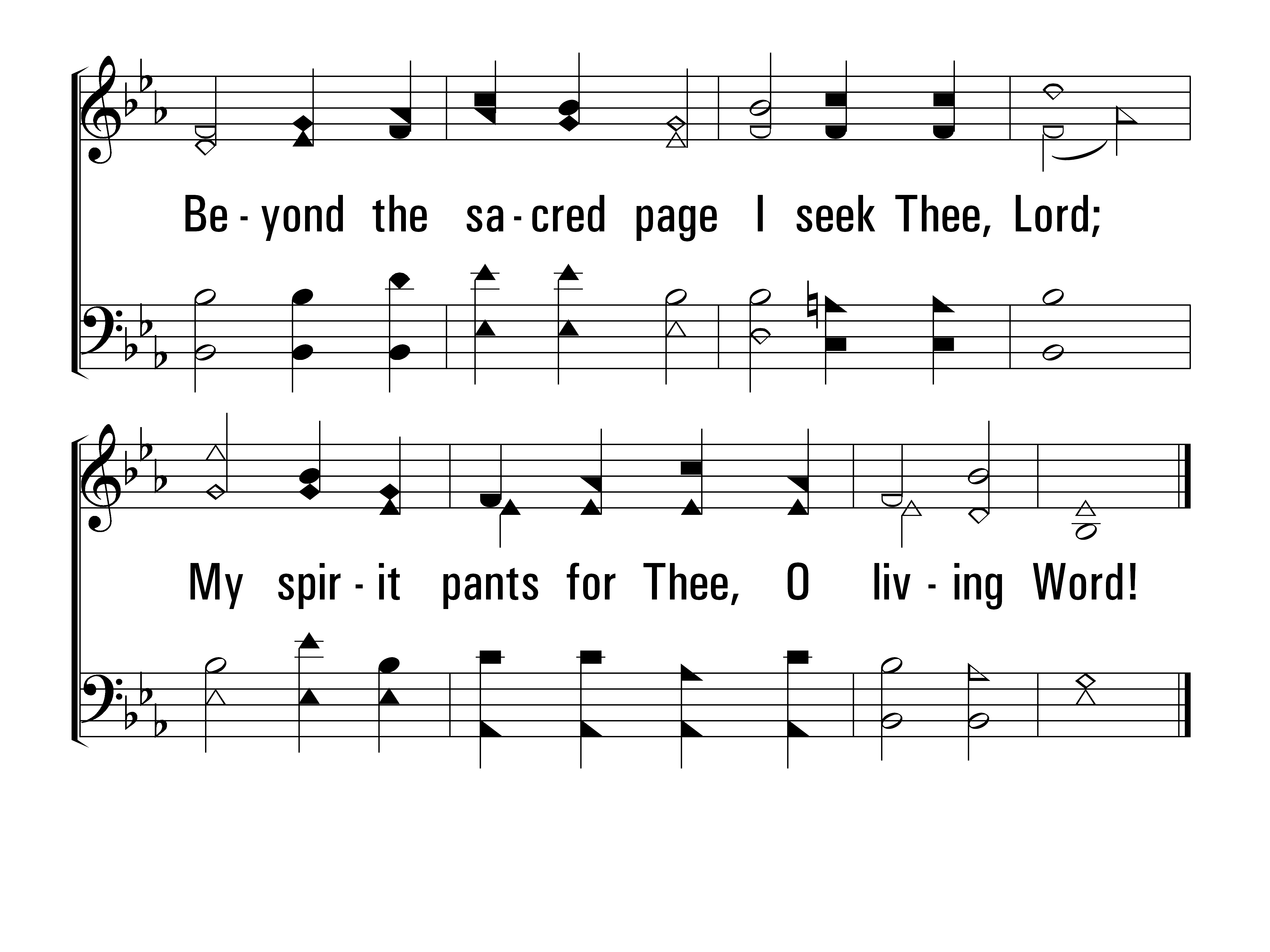 BreakThouTheBreadOfLife_st1_b
Vs 1
© 2014 Sumphonia Productions, LLC
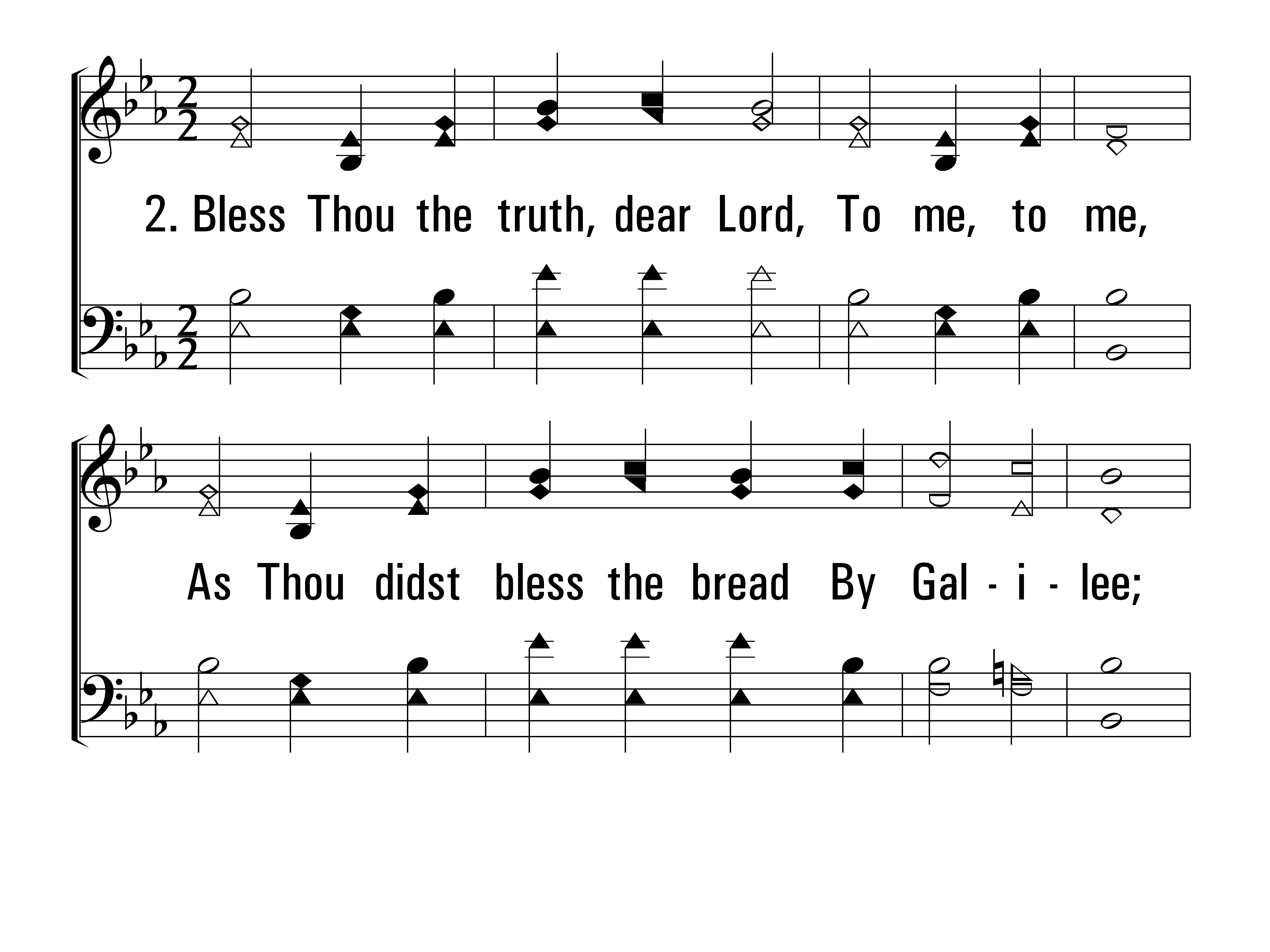 BreakThouTheBreadOfLife_st2_a
Vs 2
© 2014 Sumphonia Productions, LLC
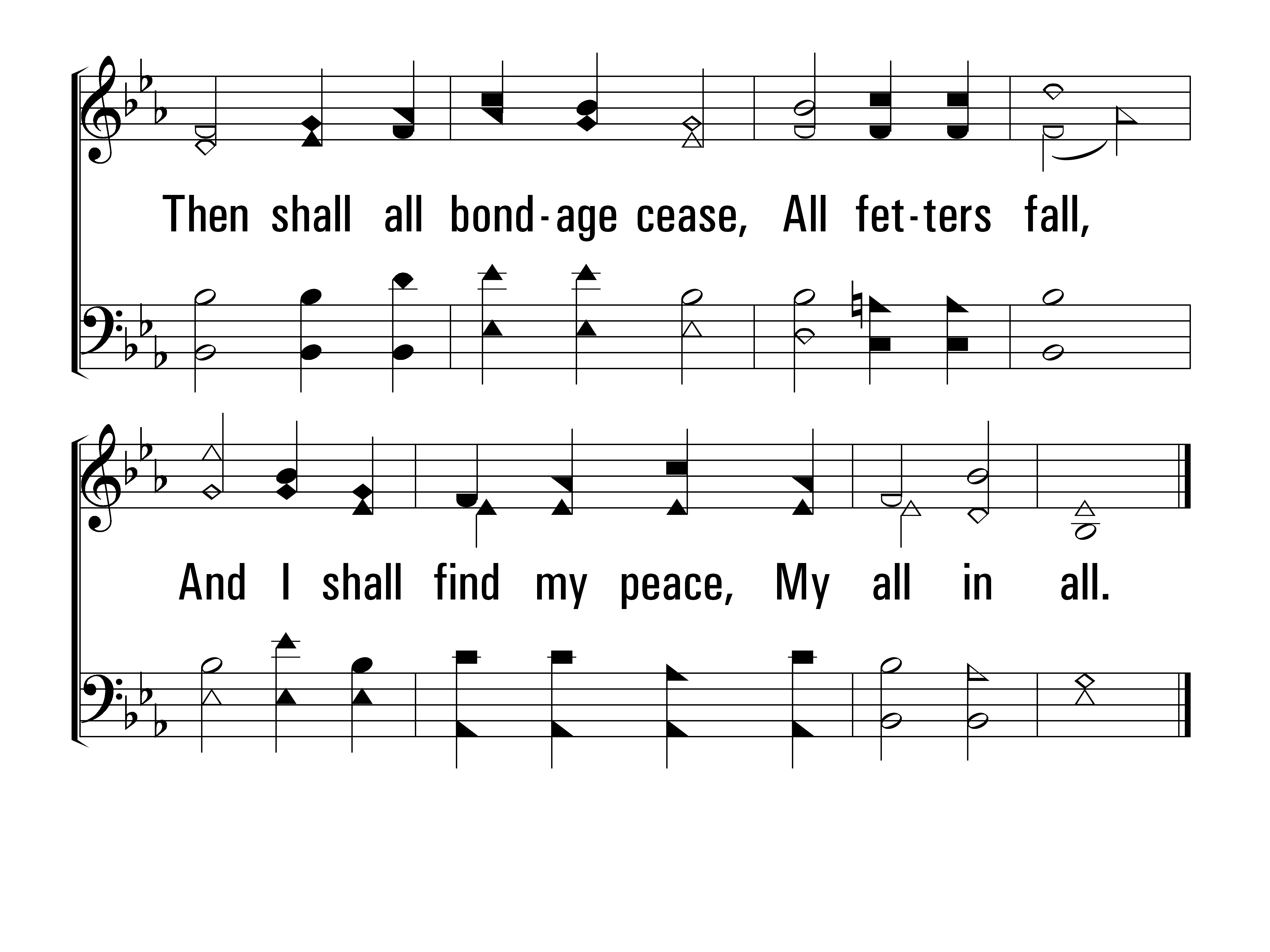 BreakThouTheBreadOfLife_st2_b
Vs 2
© 2014 Sumphonia Productions, LLC
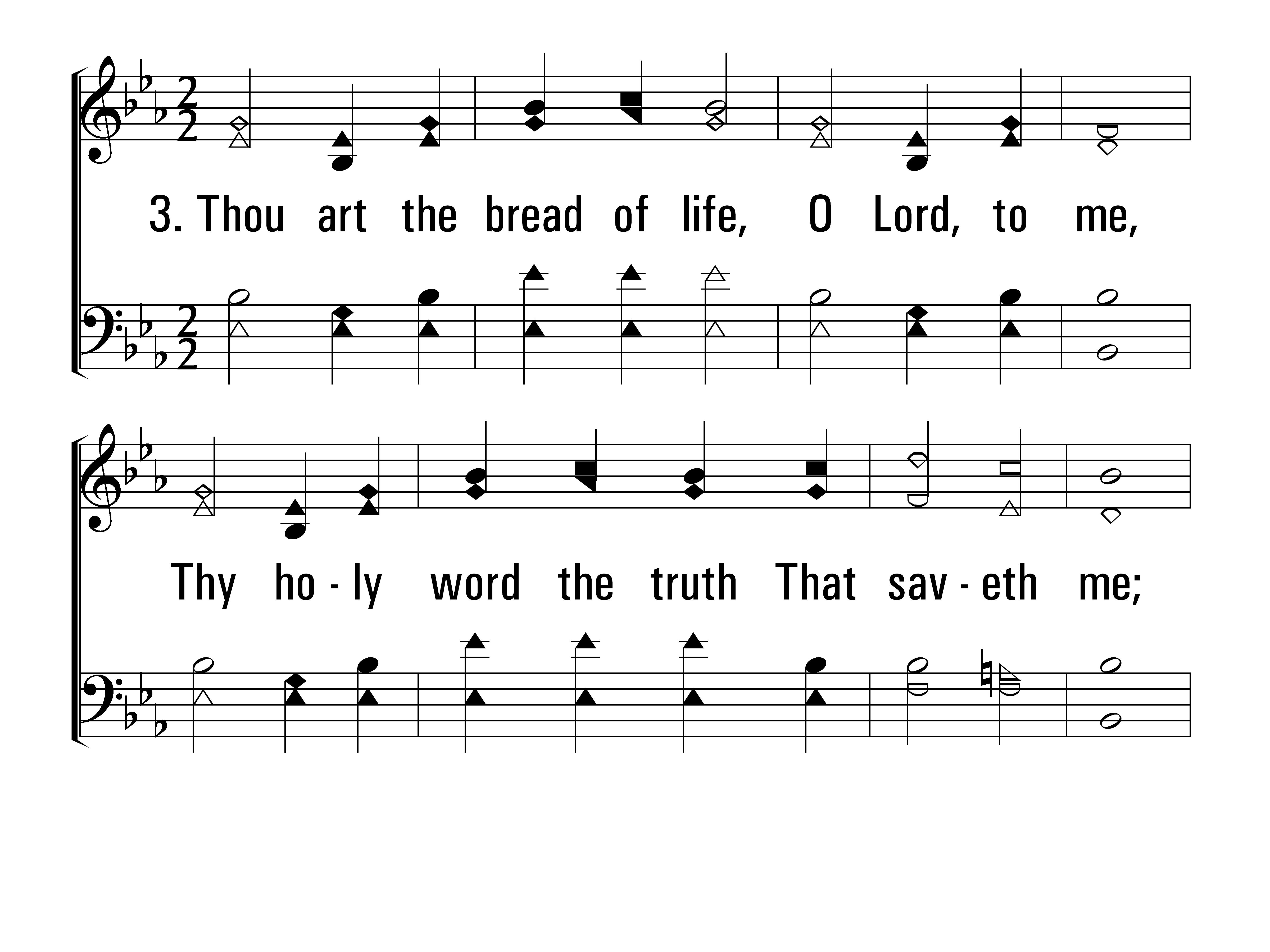 BreakThouTheBreadOfLife_st3_a
Vs 3
© 2014 Sumphonia Productions, LLC
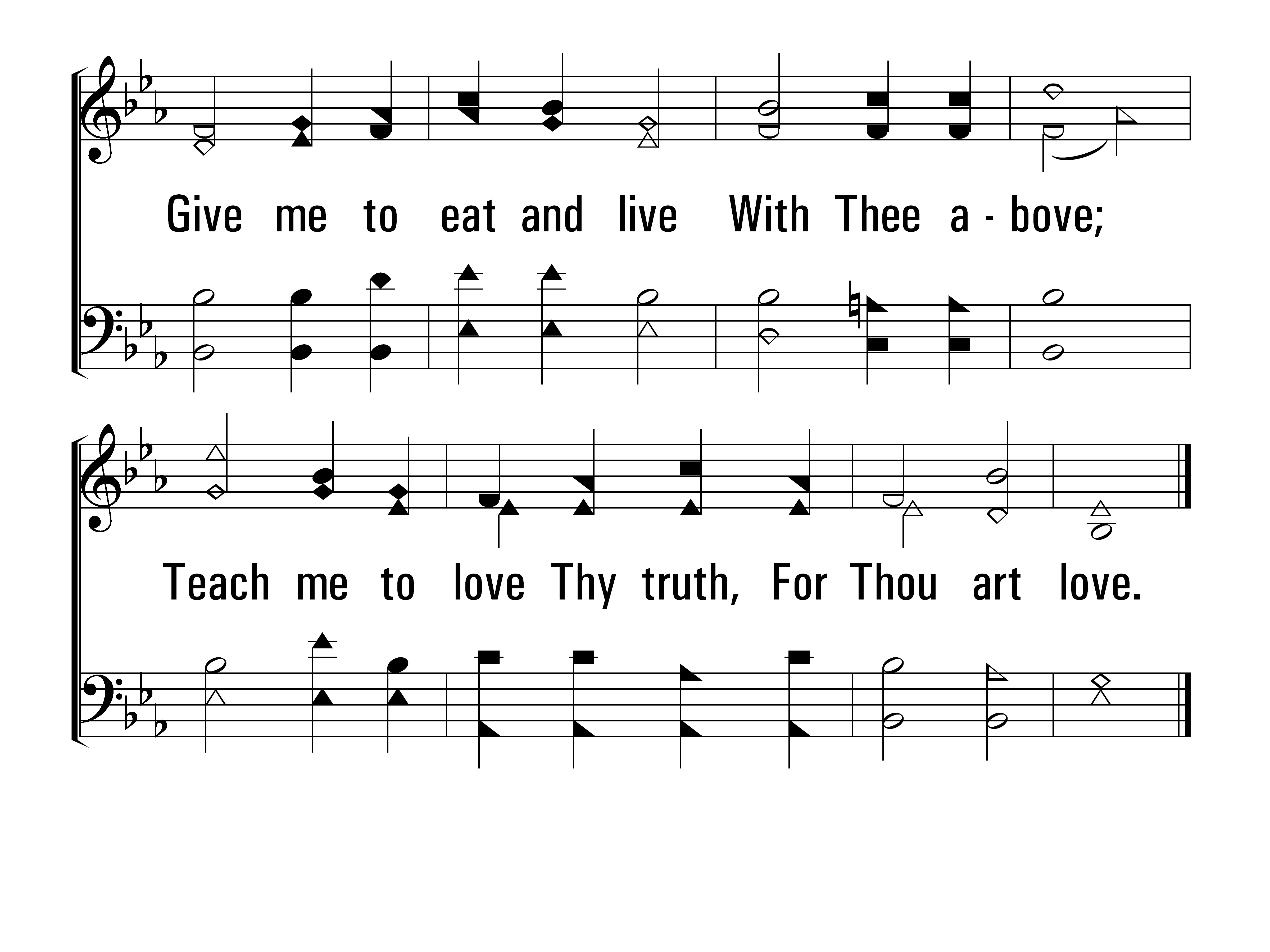 BreakThouTheBreadOfLife_st3_b
Vs 3
End
© 2014 Sumphonia Productions, LLC
Psalm 19:7-11
The Law of the LordAll stanzas
Page 10
Psalms, Hymns, Spiritual Songs
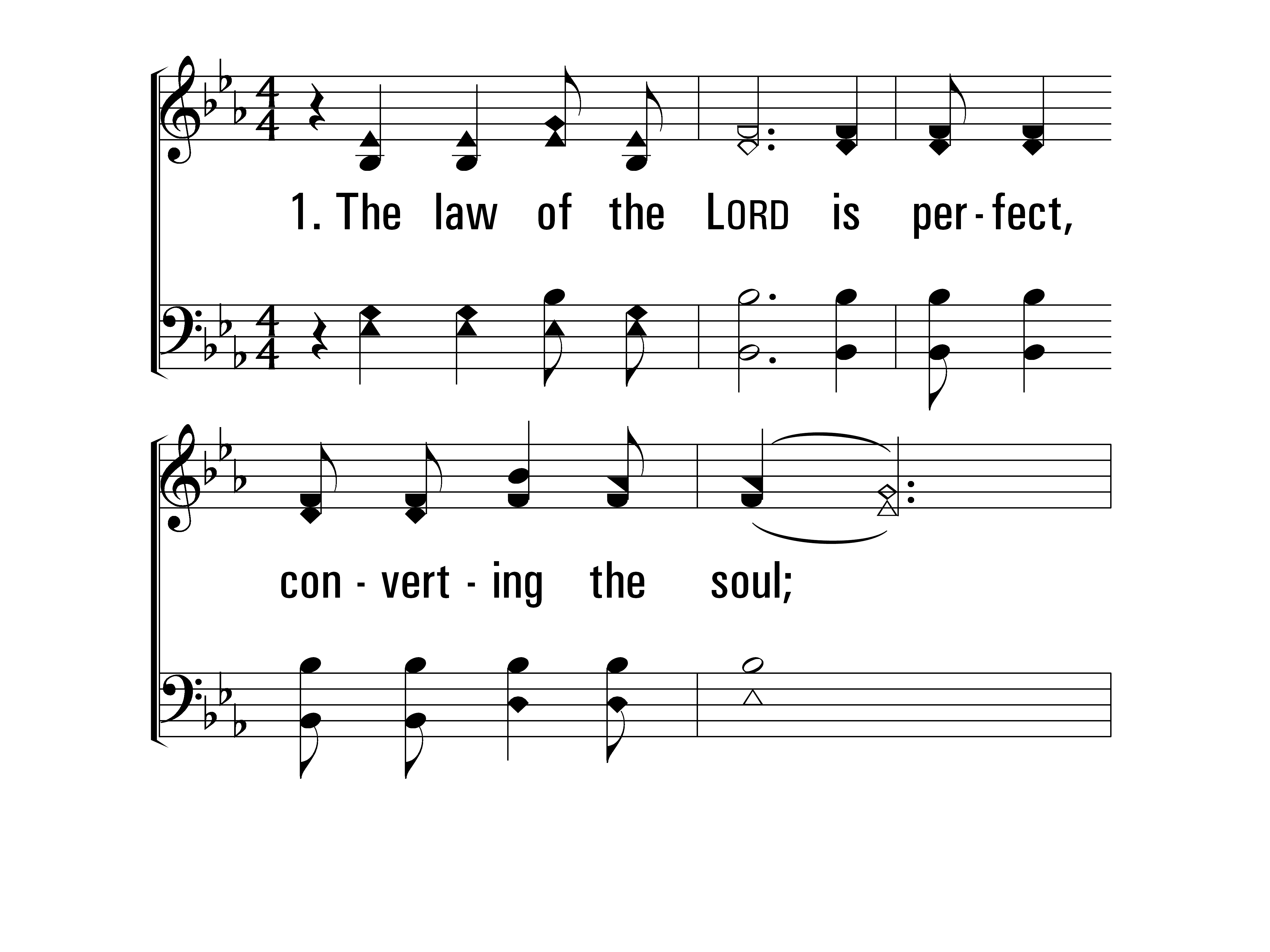 TheLawOfTheLord_st1_a
Vs 1
© 2014 Sumphonia Productions, LLC
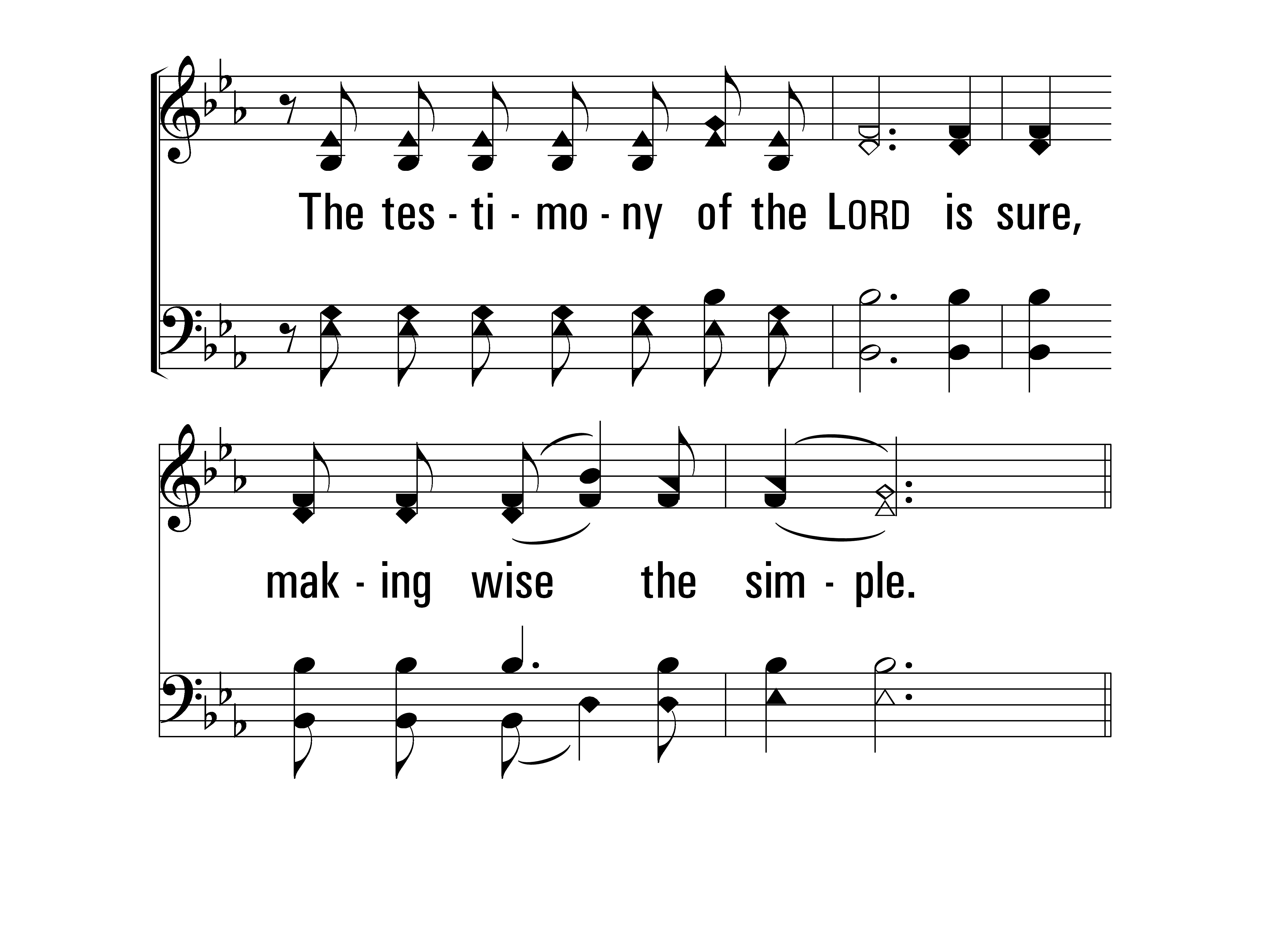 TheLawOfTheLord_st1_b
Vs 1
© 2014 Sumphonia Productions, LLC
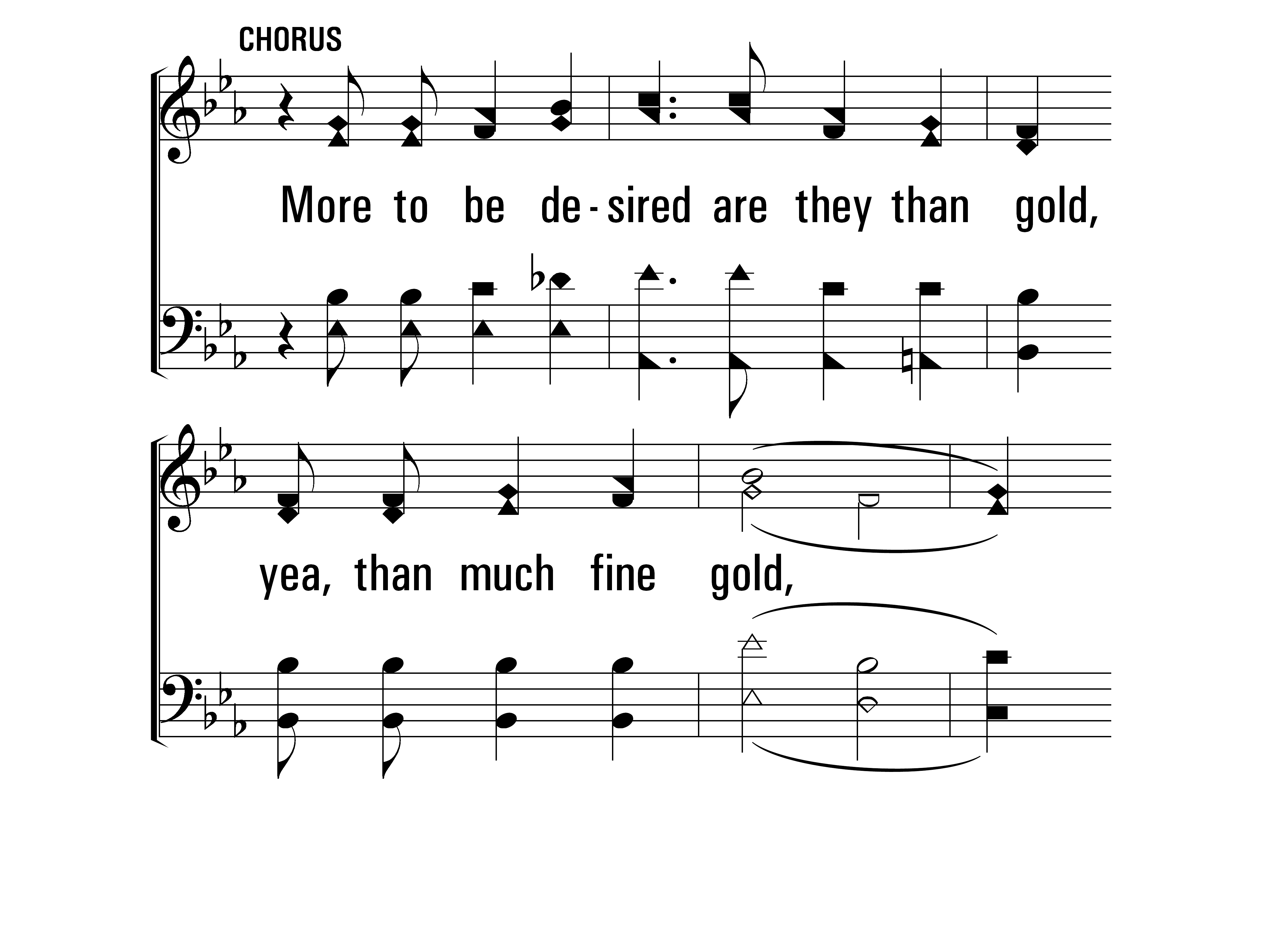 TheLawOfTheLord_cho_a
Chorus
© 2014 Sumphonia Productions, LLC
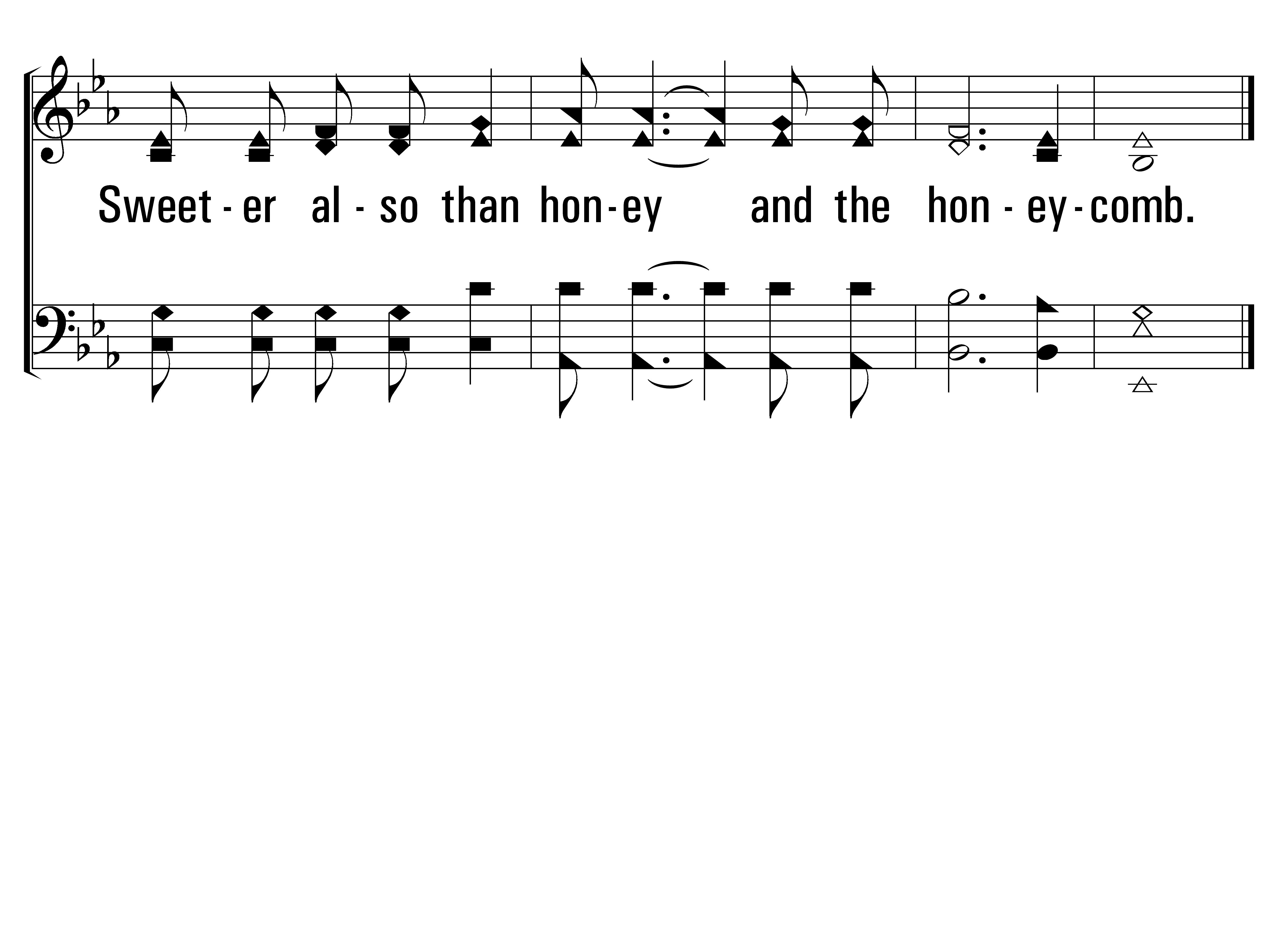 TheLawOfTheLord_cho_b
Chorus
© 2014 Sumphonia Productions, LLC
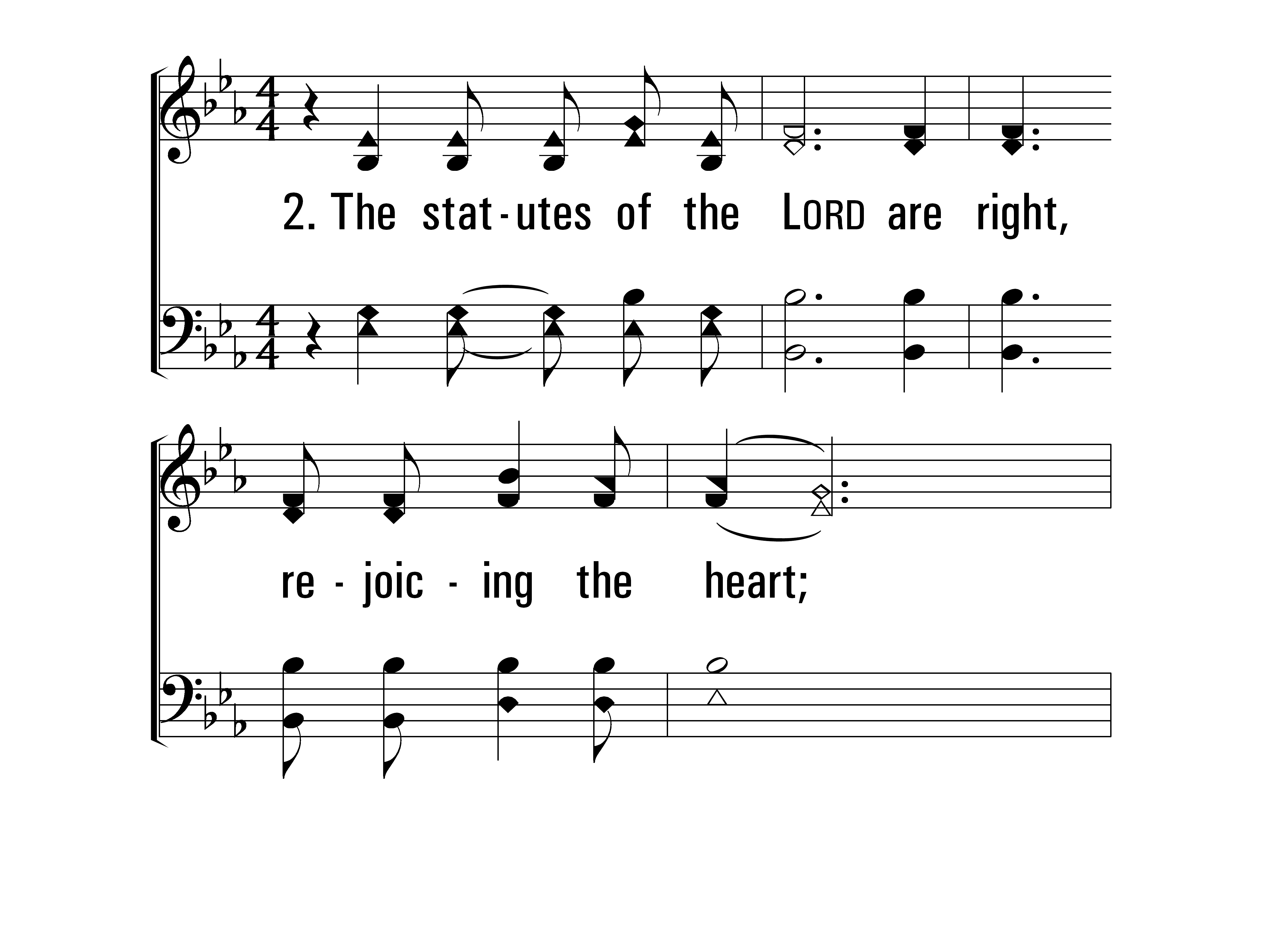 TheLawOfTheLord_st2_a
Vs 2
© 2014 Sumphonia Productions, LLC
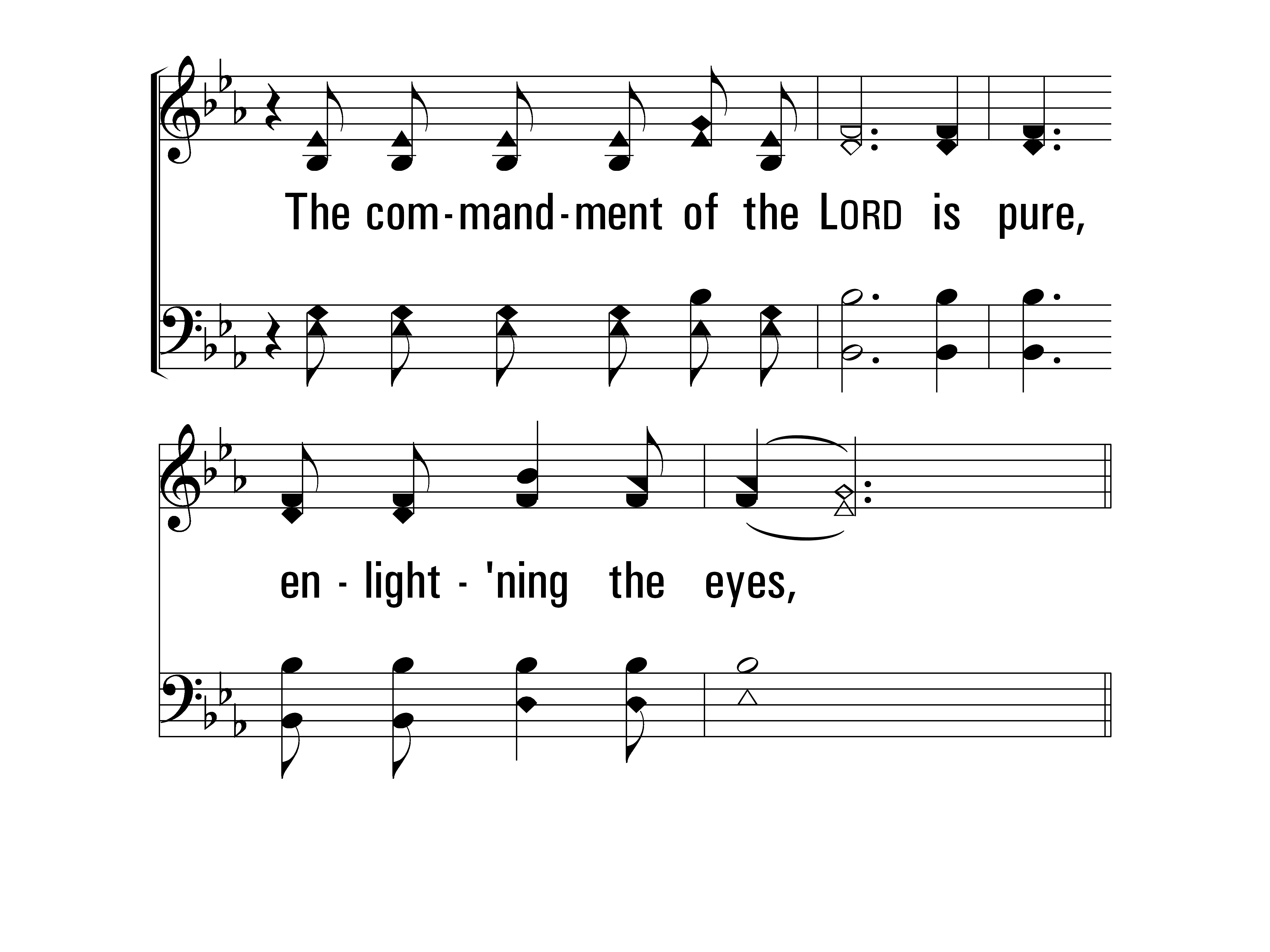 TheLawOfTheLord_st2_b
Vs 2
© 2014 Sumphonia Productions, LLC
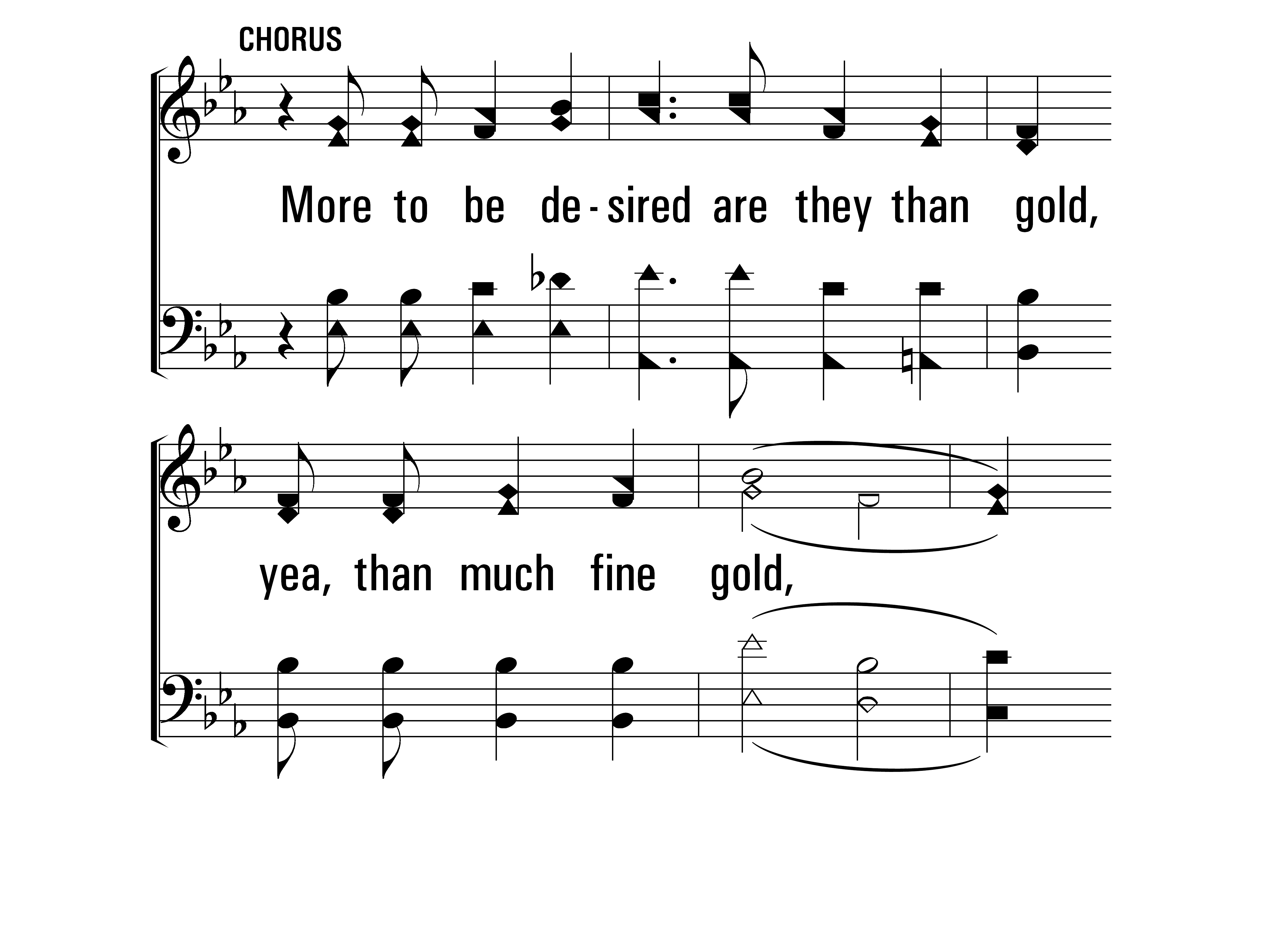 TheLawOfTheLord_cho_a
Chorus
© 2014 Sumphonia Productions, LLC
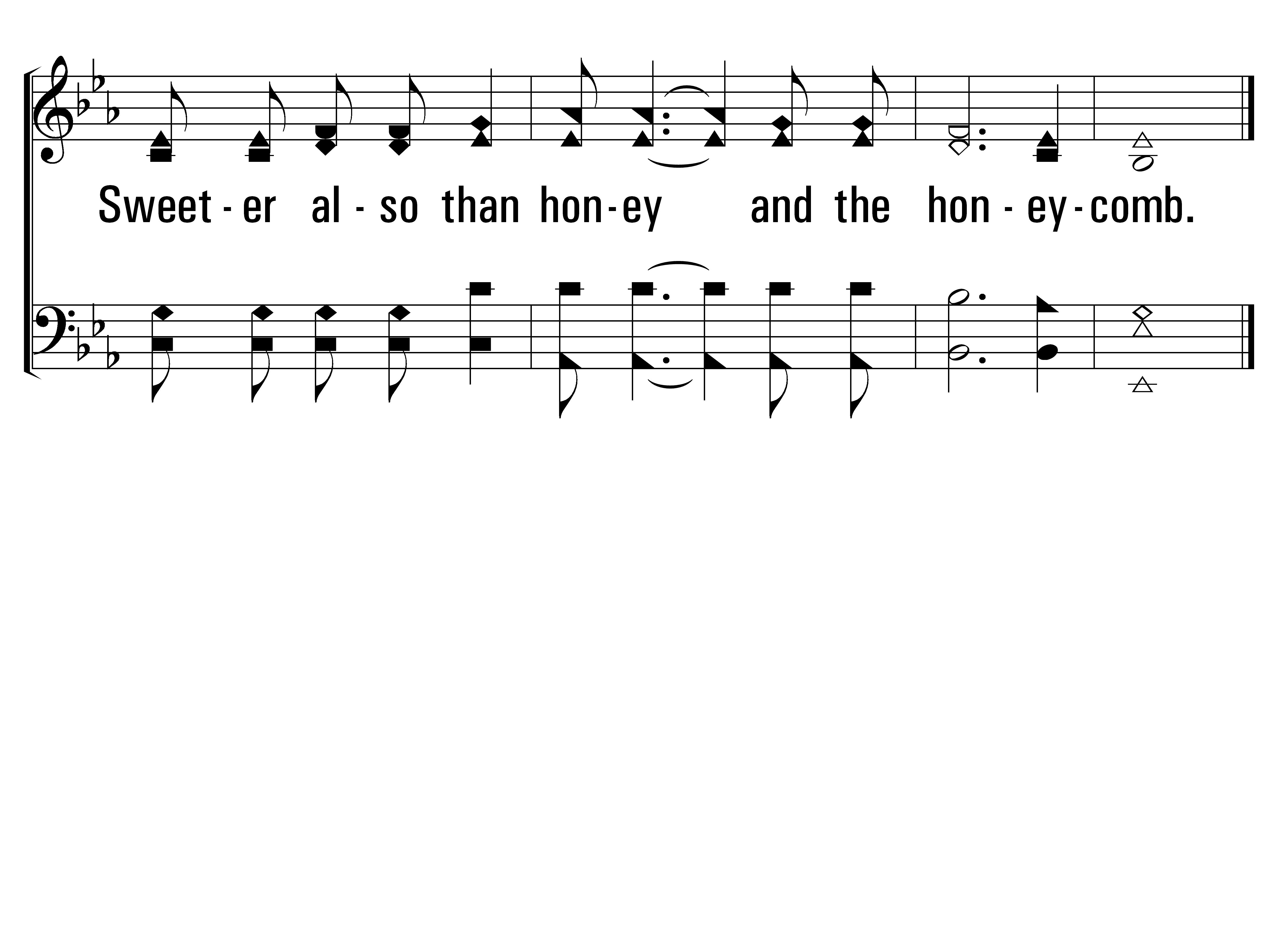 TheLawOfTheLord_cho_b
Chorus
© 2014 Sumphonia Productions, LLC
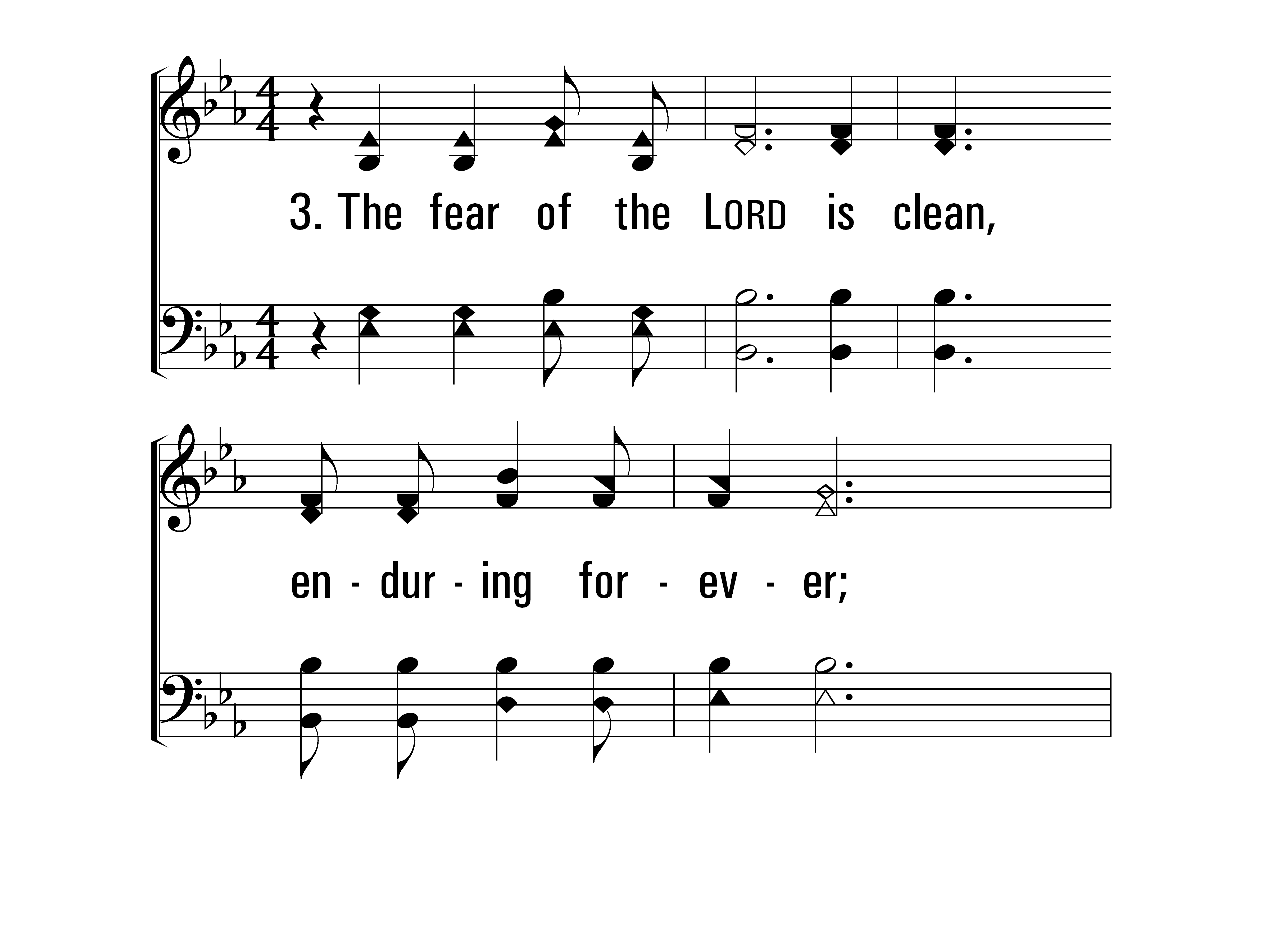 TheLawOfTheLord_st3_a
Vs 3
© 2014 Sumphonia Productions, LLC
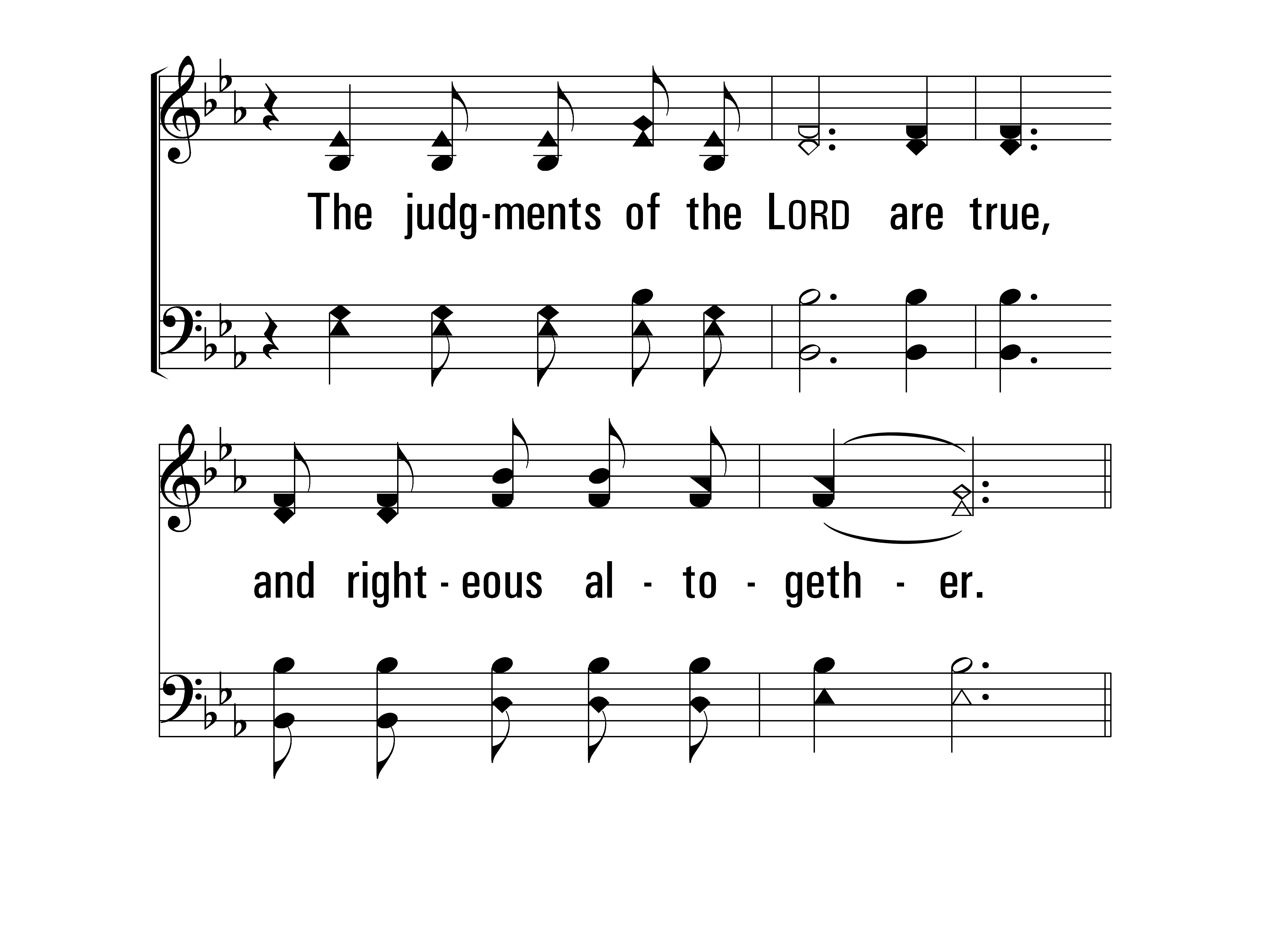 TheLawOfTheLord_st3_b
Vs 3
© 2014 Sumphonia Productions, LLC
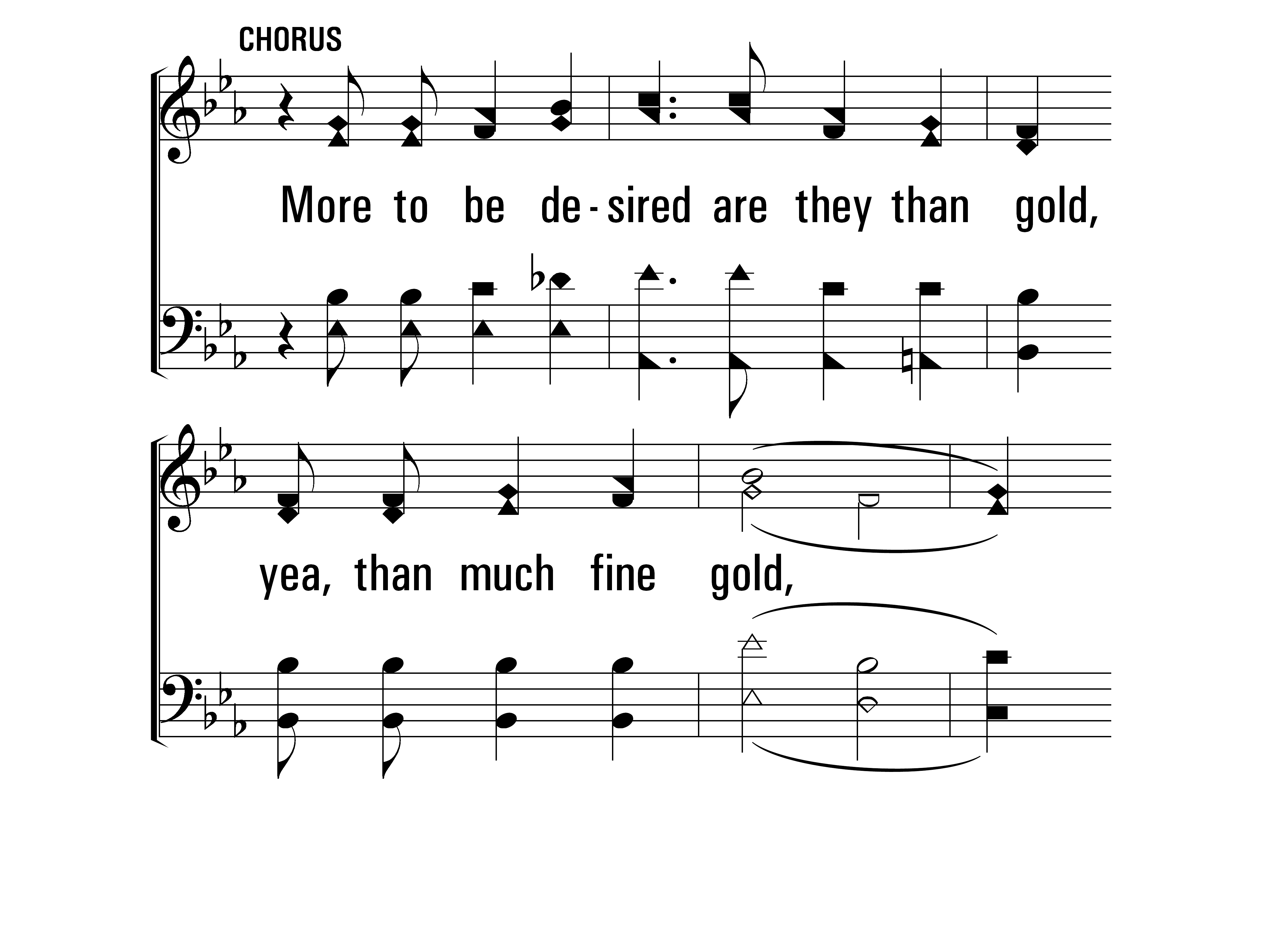 TheLawOfTheLord_cho_a
Chorus
© 2014 Sumphonia Productions, LLC
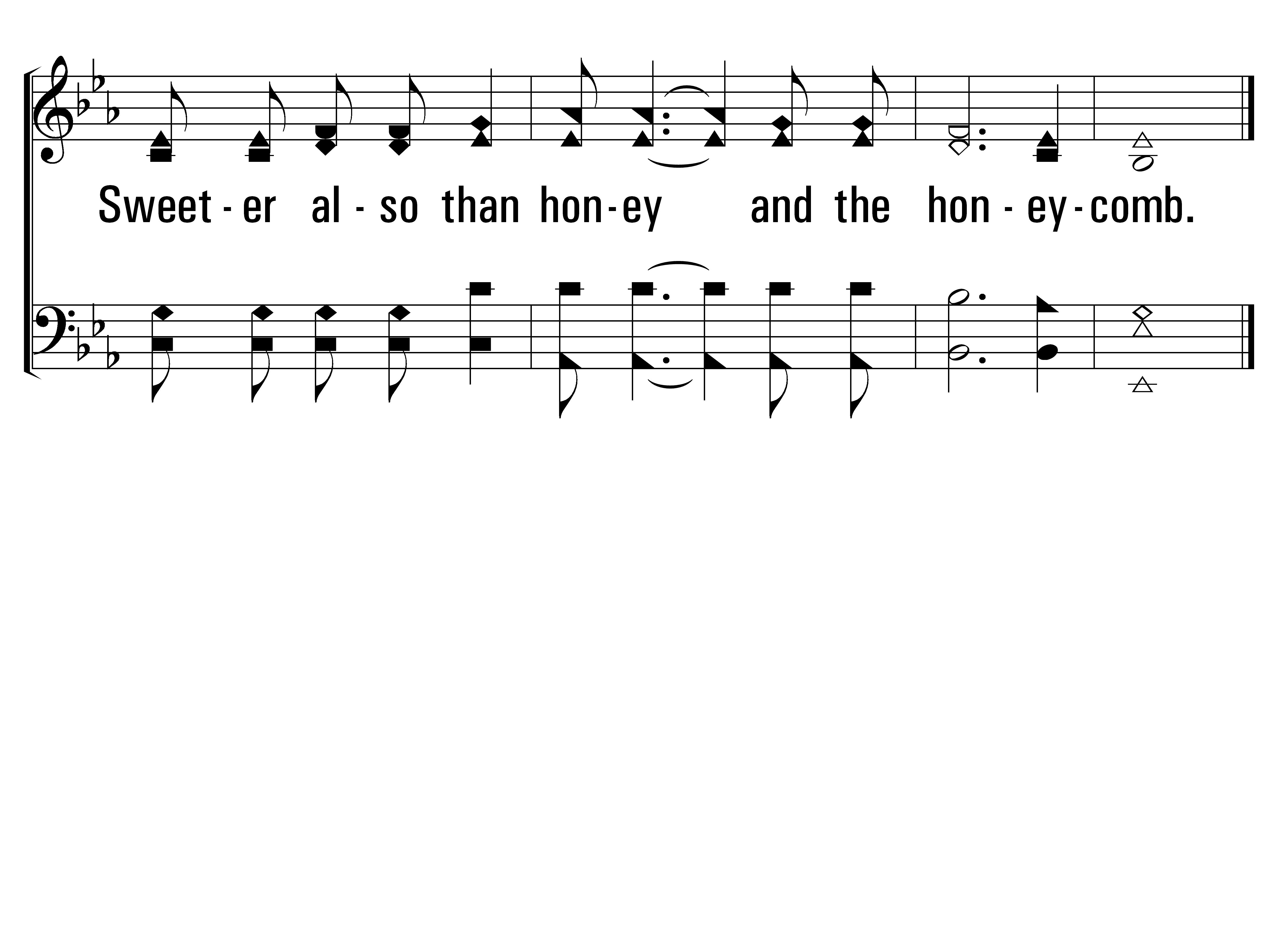 TheLawOfTheLord_cho_b
Chorus
End
© 2014 Sumphonia Productions, LLC
O How Love I Thy Law All Stanzas—Then Chorus
Page 477
Praise For the Lord
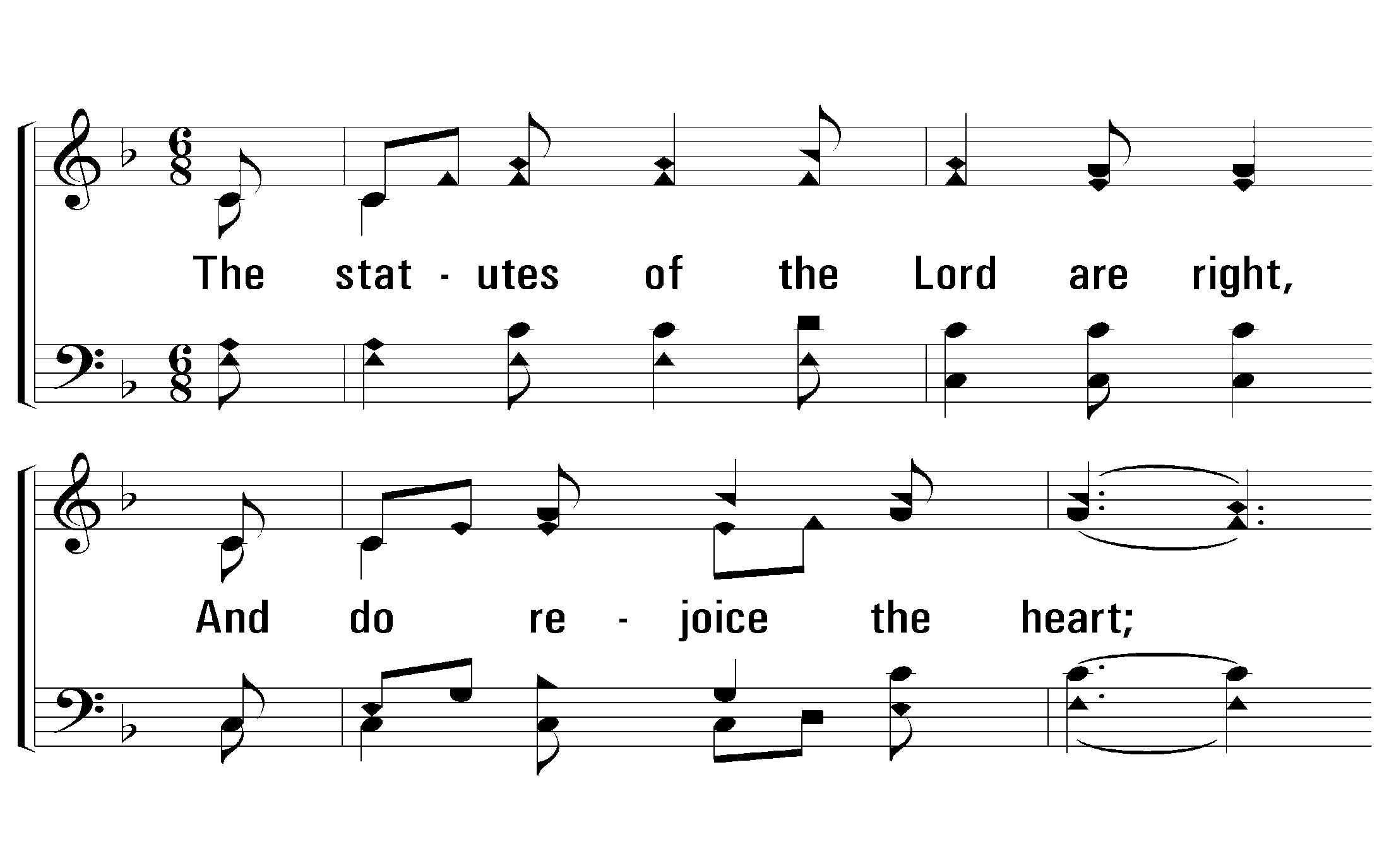 1 - O How Love I Thy Law
477
1. 
The statutes of the Lord are right,
And do rejoice the heart;
The Lord's command is pure,
and doth Light to the eyes impart.
Words: From Psalms 19 & 119 / Arr.: James McGranahan
Music: James McGranahan
© 2010 The Paperless Hymnal®
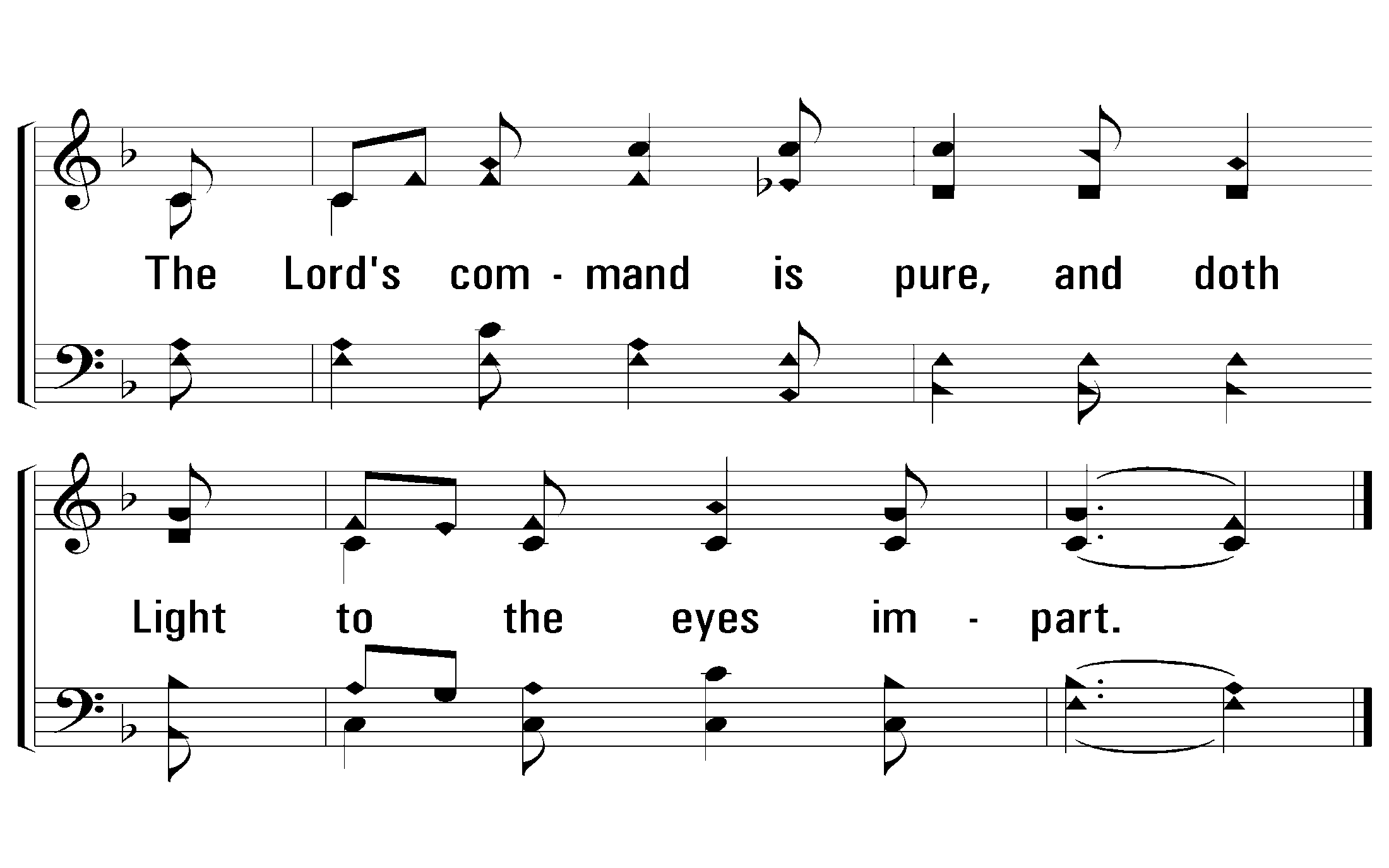 1 - O How Love I Thy Law
477
© 2010 The Paperless Hymnal®
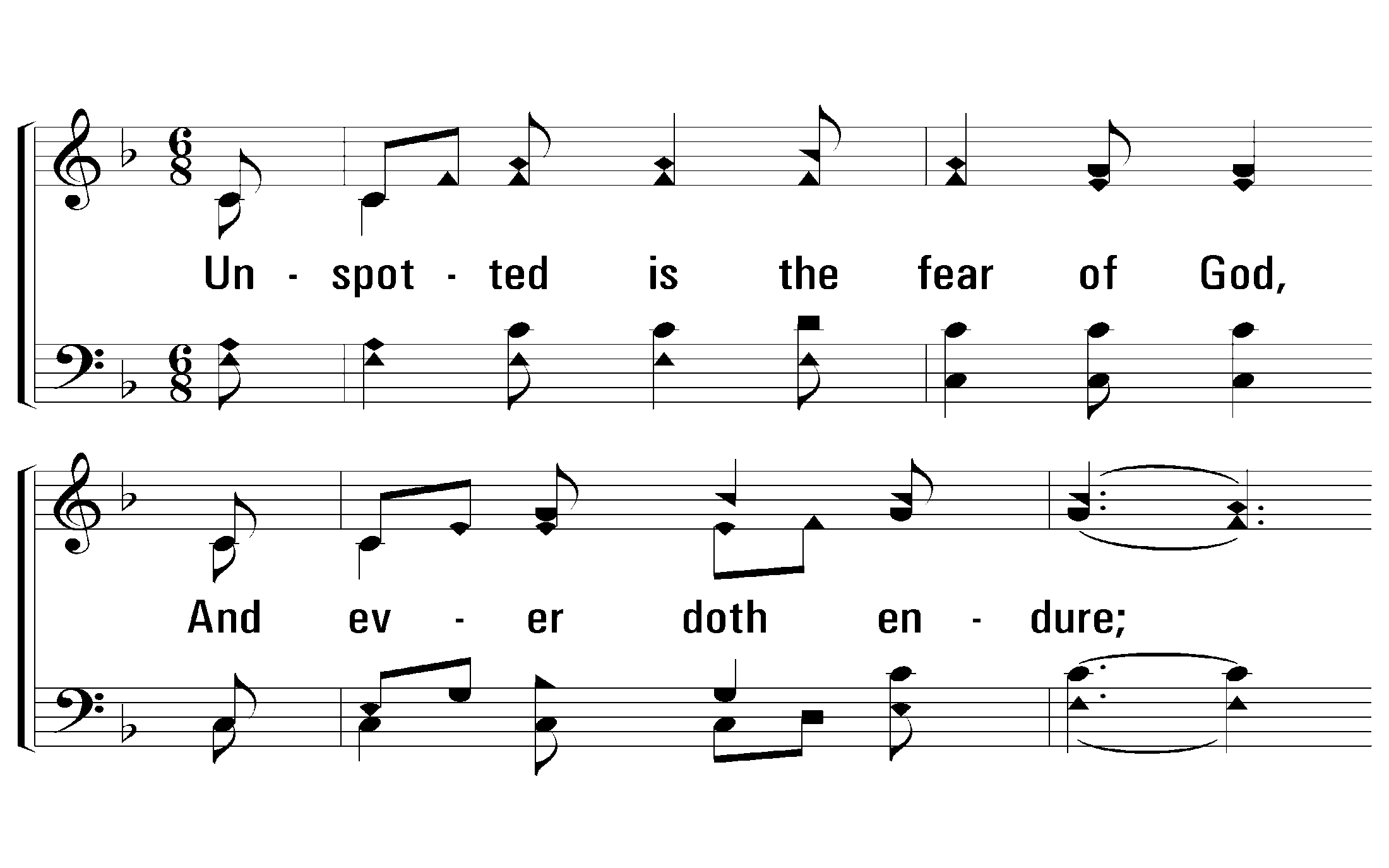 2 - O How Love I Thy Law
477
2. 
Unspotted is the fear of God,
And ever doth endure;
The judgments of the Lord are truth,
And righteousness most pure.
Words: From Psalms 19 & 119 / Arr.: James McGranahan
Music: James McGranahan
© 2010 The Paperless Hymnal®
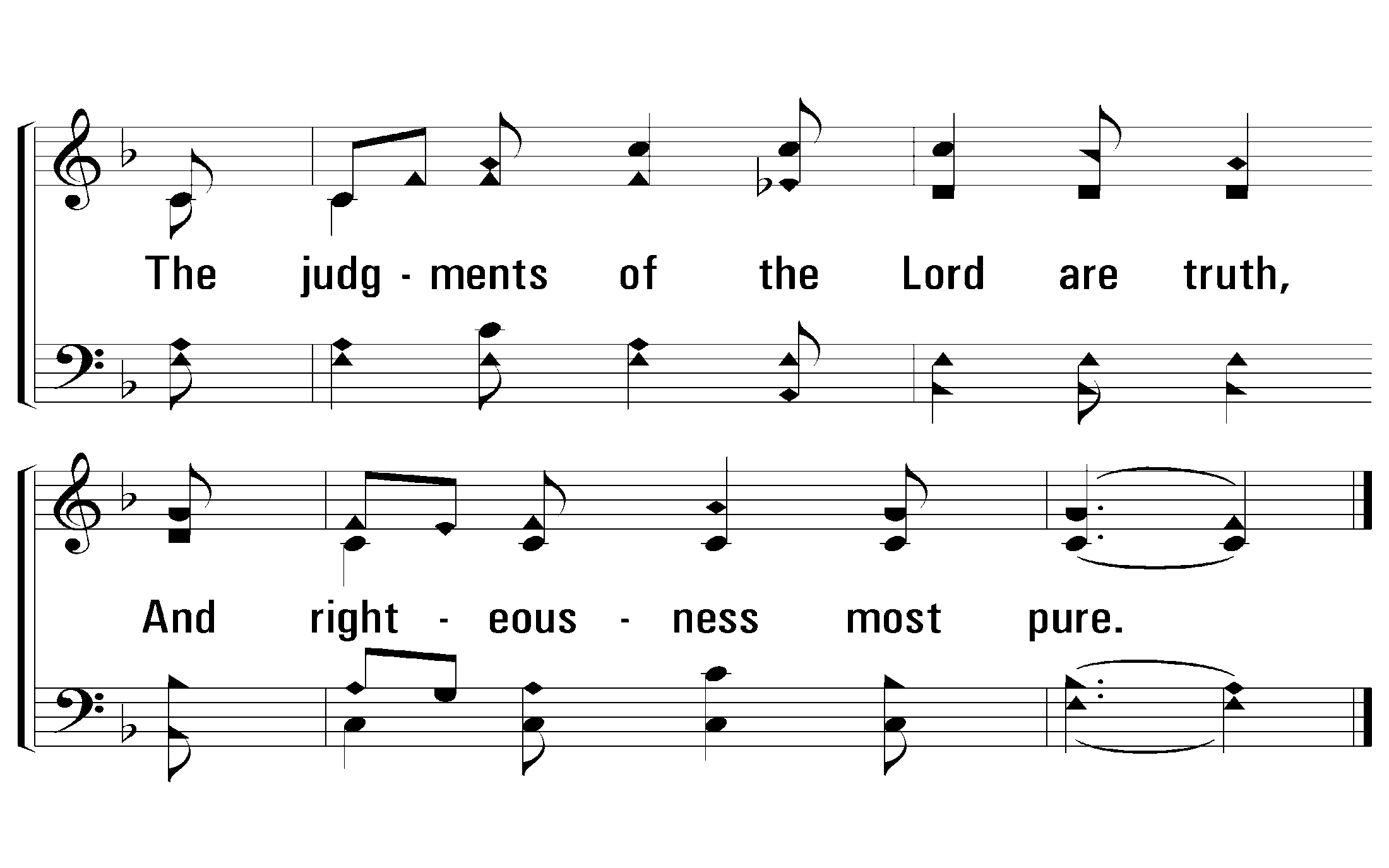 2 - O How Love I Thy Law
477
© 2010 The Paperless Hymnal®
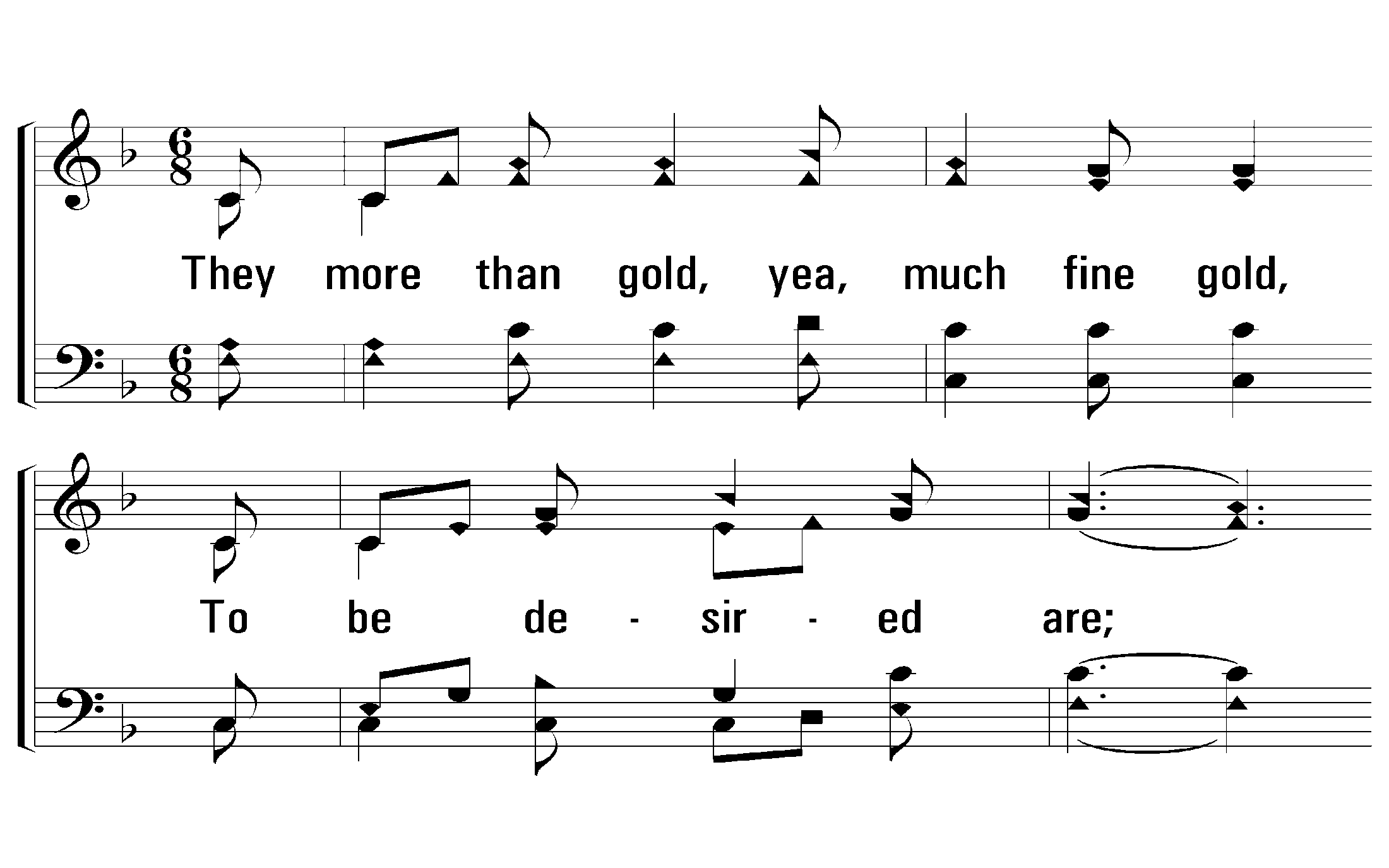 3 - O How Love I Thy Law
477
3. 
They more than gold, yea, much fine gold,
To be desired are;
Than honey from the honeycomb
That droppeth – sweeter far.
Words: From Psalms 19 & 119 / Arr.: James McGranahan
Music: James McGranahan
© 2010 The Paperless Hymnal®
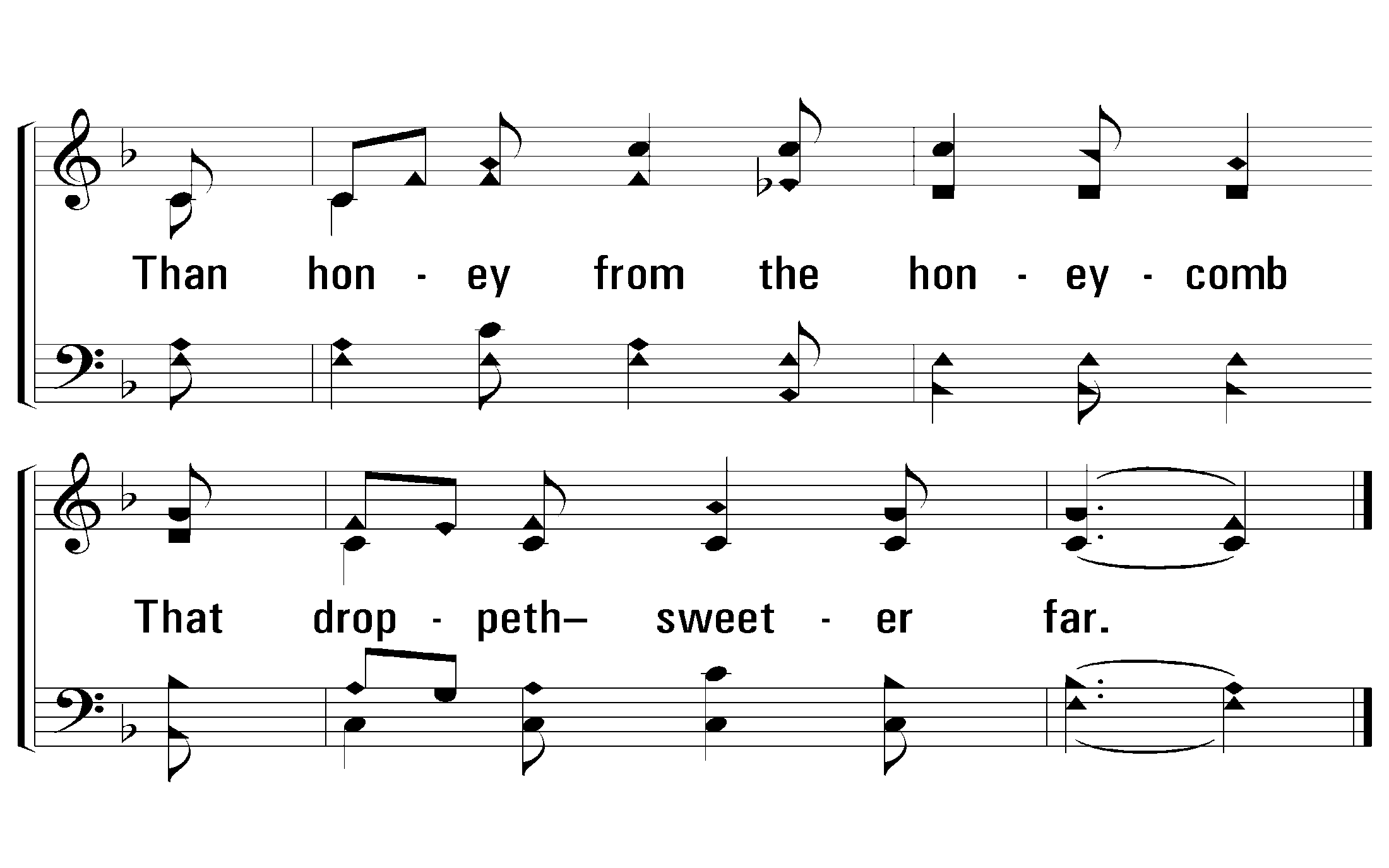 3 - O How Love I Thy Law
477
© 2010 The Paperless Hymnal®
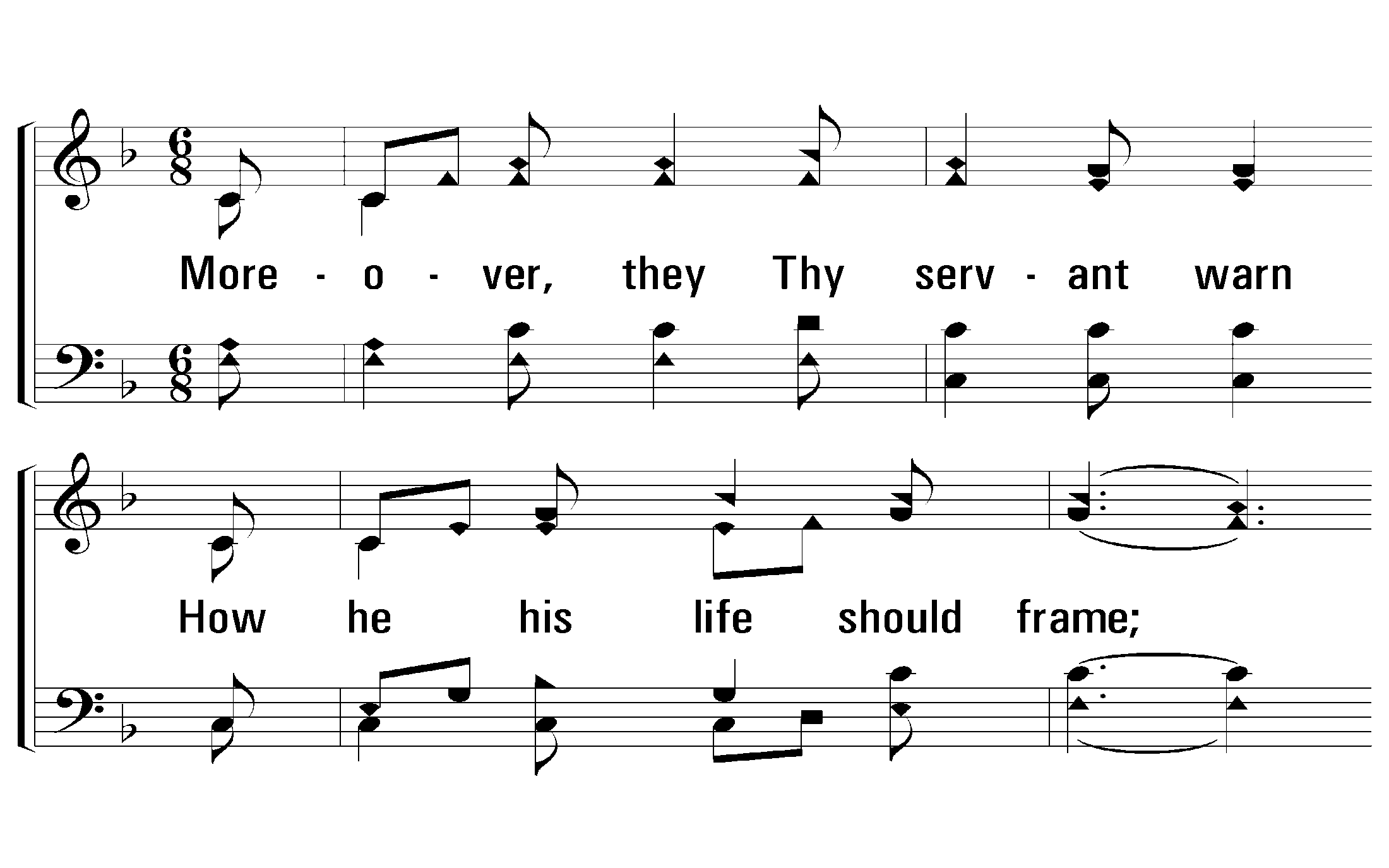 4 - O How Love I Thy Law
477
4. 
Moreover, they Thy servant warn
How he his life should frame;
A great reward provided is 
For them that keep the same.
Words: From Psalms 19 & 119 / Arr.: James McGranahan
Music: James McGranahan
© 2010 The Paperless Hymnal®
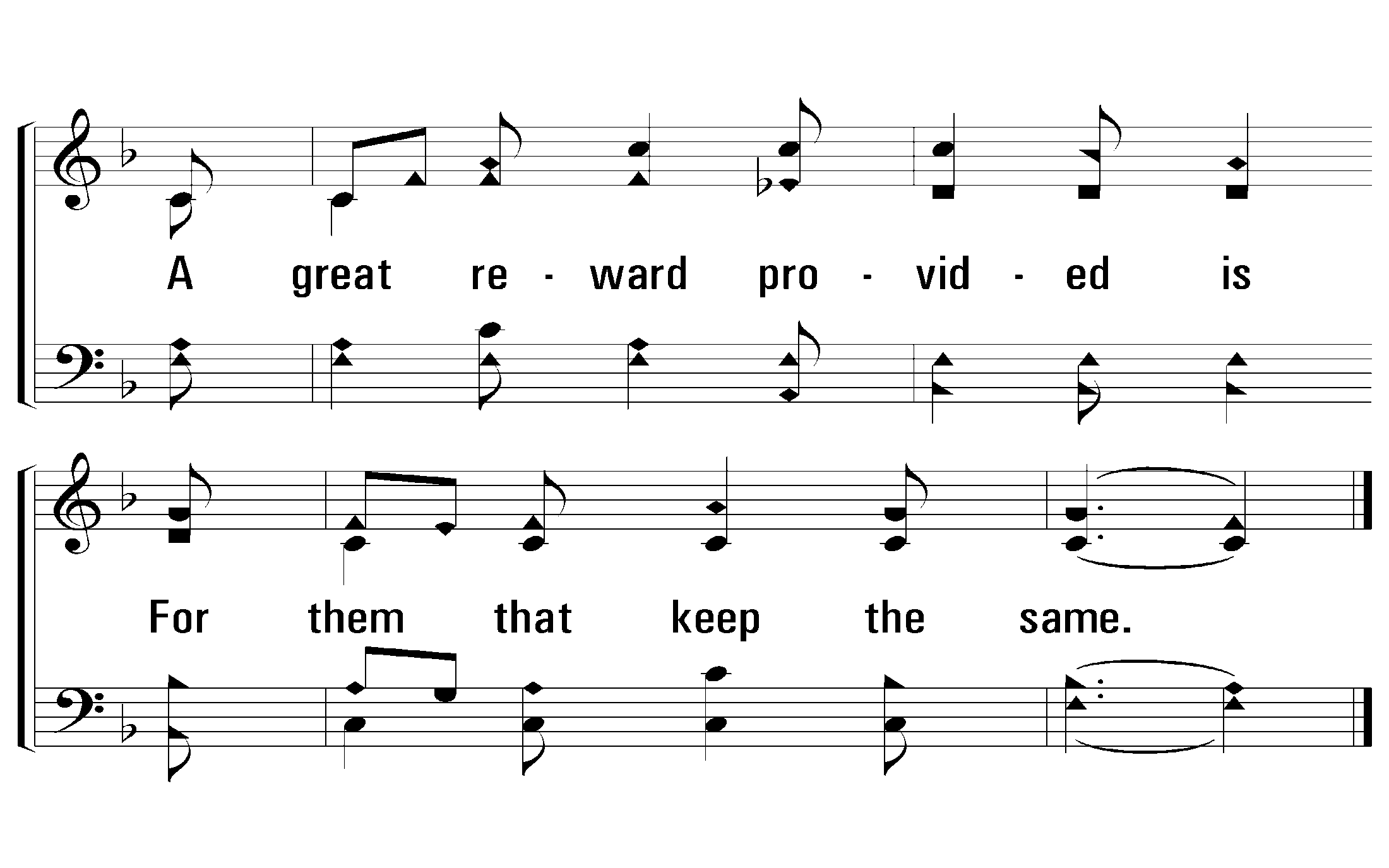 4 - O How Love I Thy Law
477
© 2010 The Paperless Hymnal®
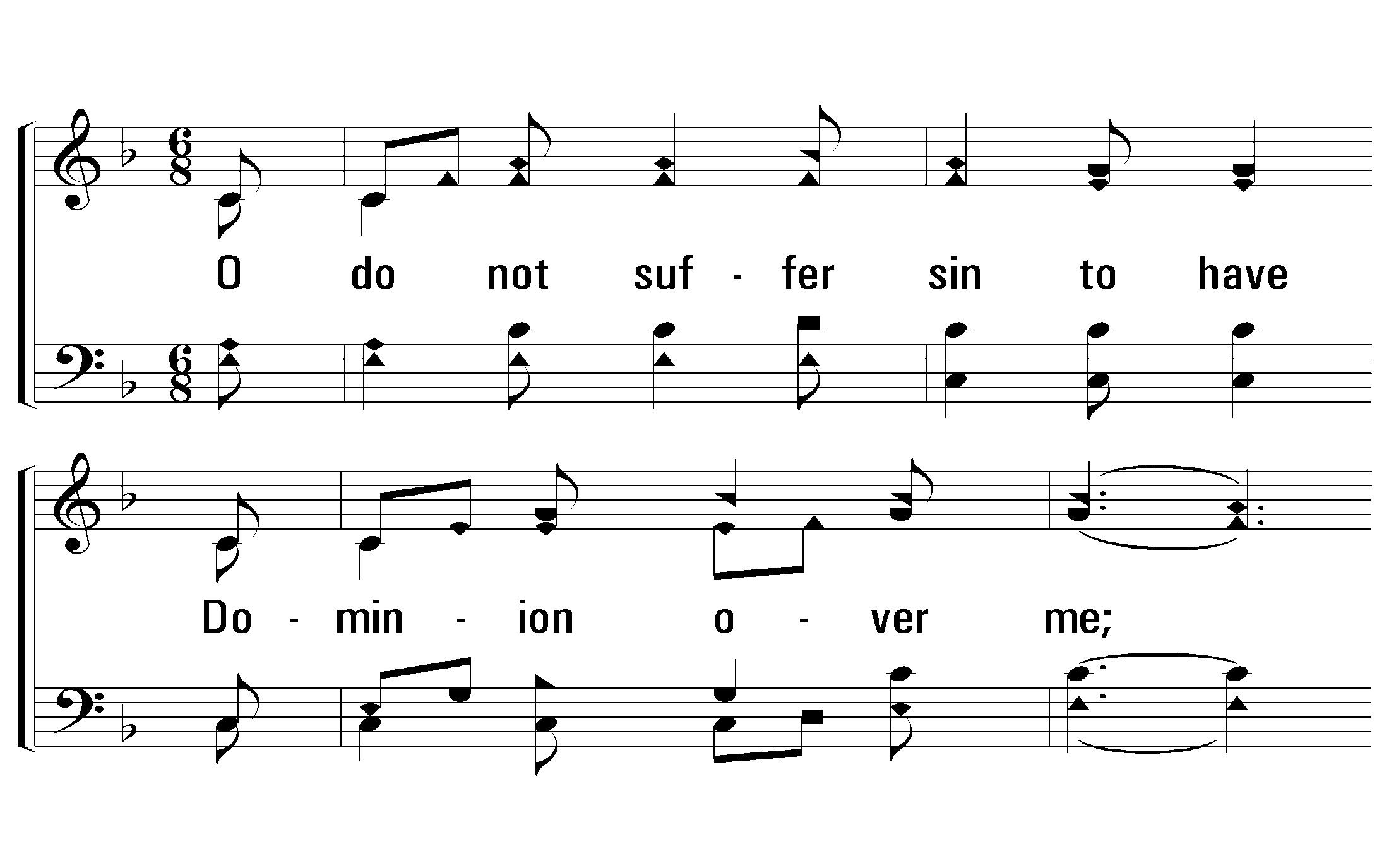 5 - O How Love I Thy Law
477
5. 
O do not suffer sin to have
Dominion over me;
I shall be righteous, then, and from
The great transgression free.
Words: From Psalms 19 & 119 / Arr.: James McGranahan
Music: James McGranahan
© 2010 The Paperless Hymnal®
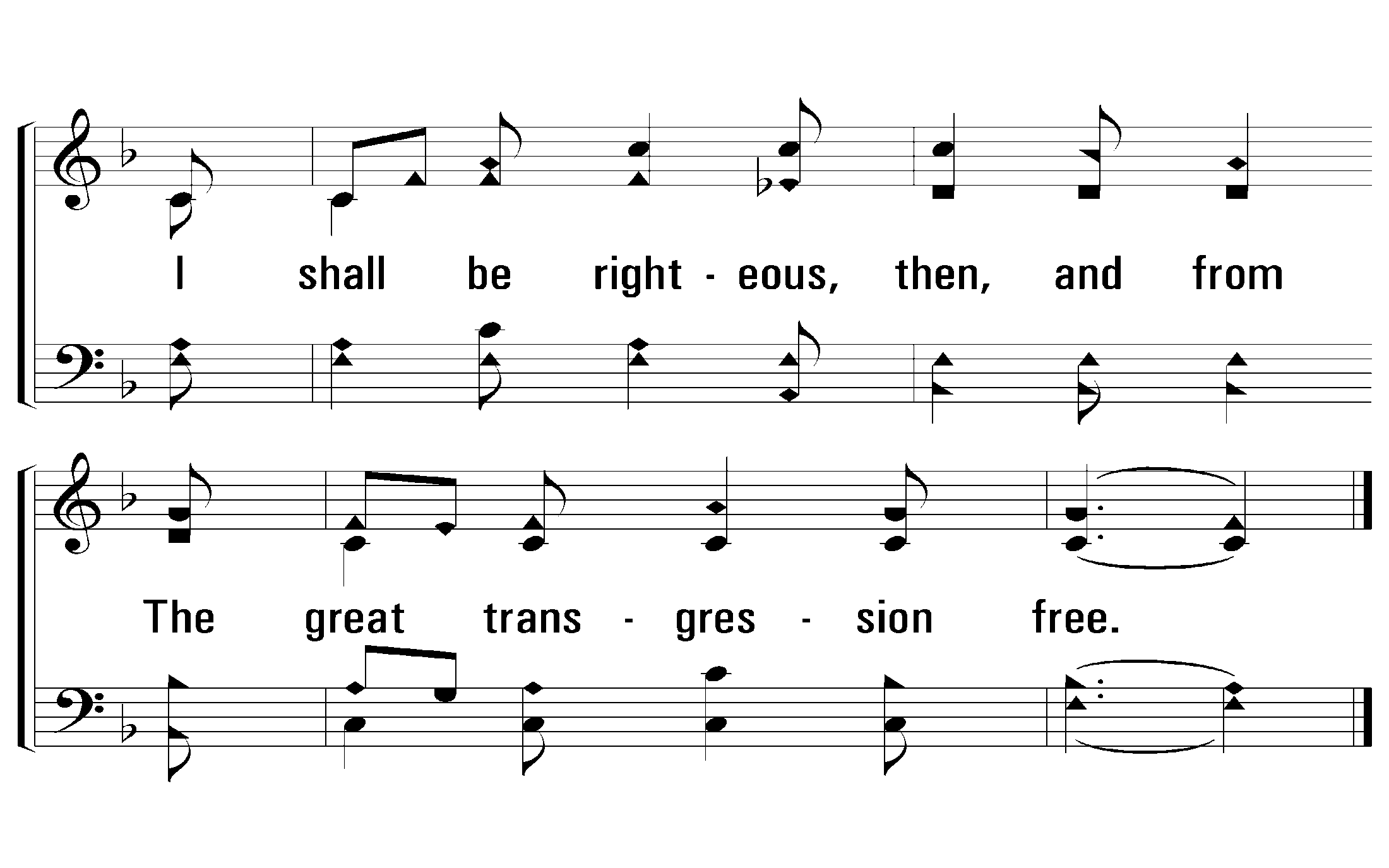 5 - O How Love I Thy Law
477
© 2010 The Paperless Hymnal®
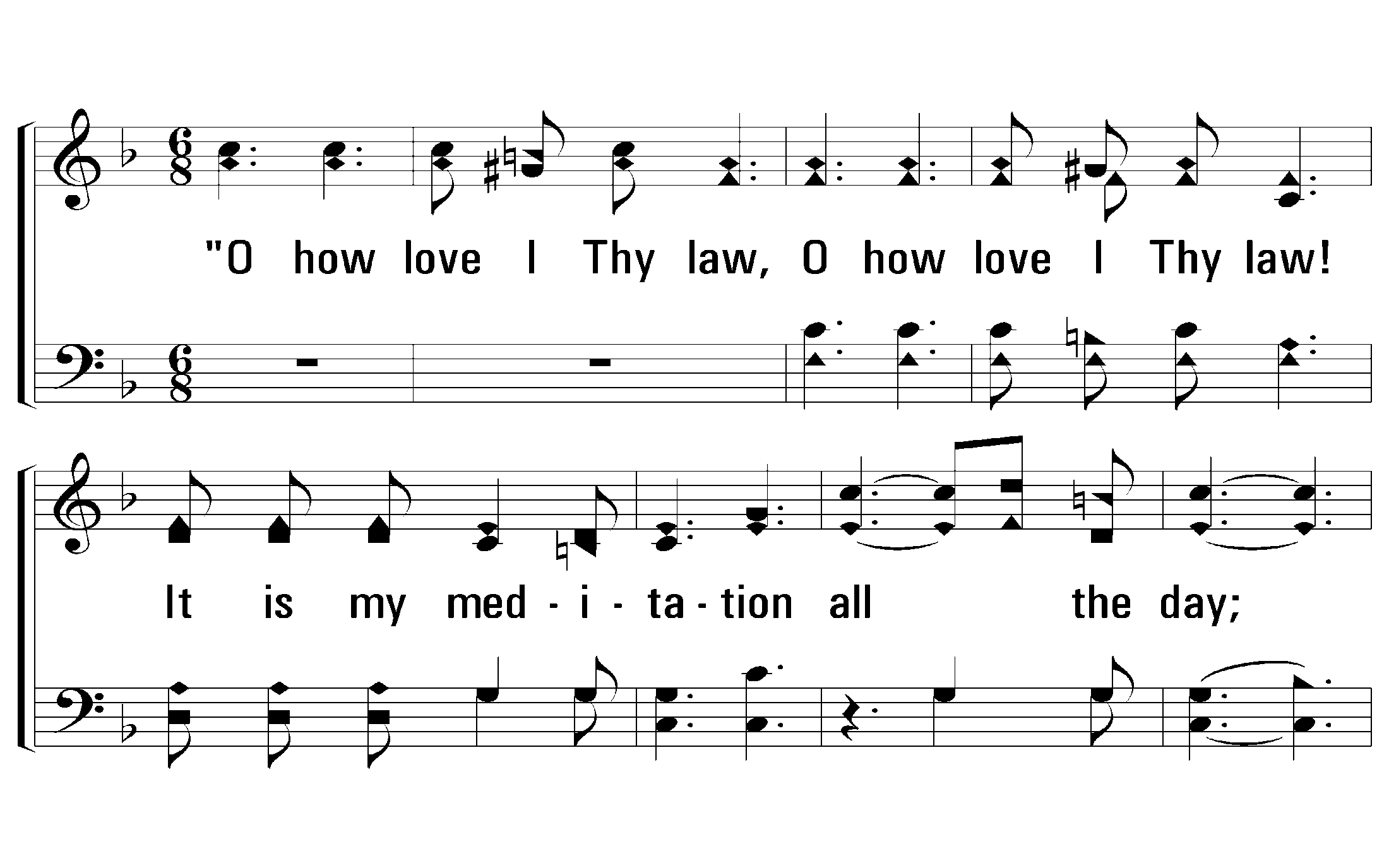 c - O How Love I Thy Law
477
“O how love I Thy law,
O how love I Thy law!
It is my meditation all the day;
O how love I Thy law,
O how love I Thy law;
It is my meditation all the day.”
© 2010 The Paperless Hymnal®
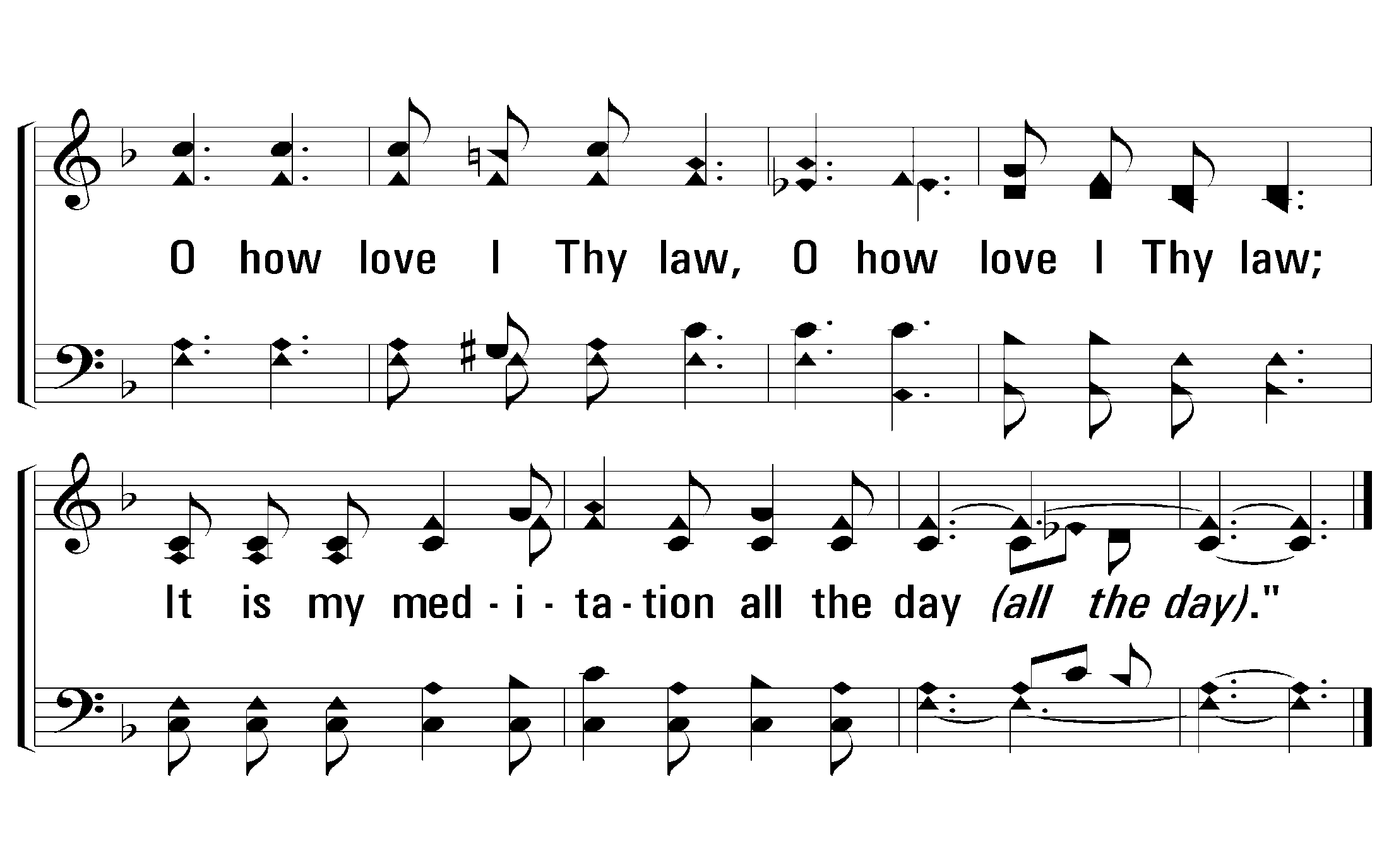 c - O How Love I Thy Law
477
END
© 2010 The Paperless Hymnal®
Psalm 119:97-105
Ancient Words All stanzas
Page  275
Psalms, Hymns, Spiritual Songs
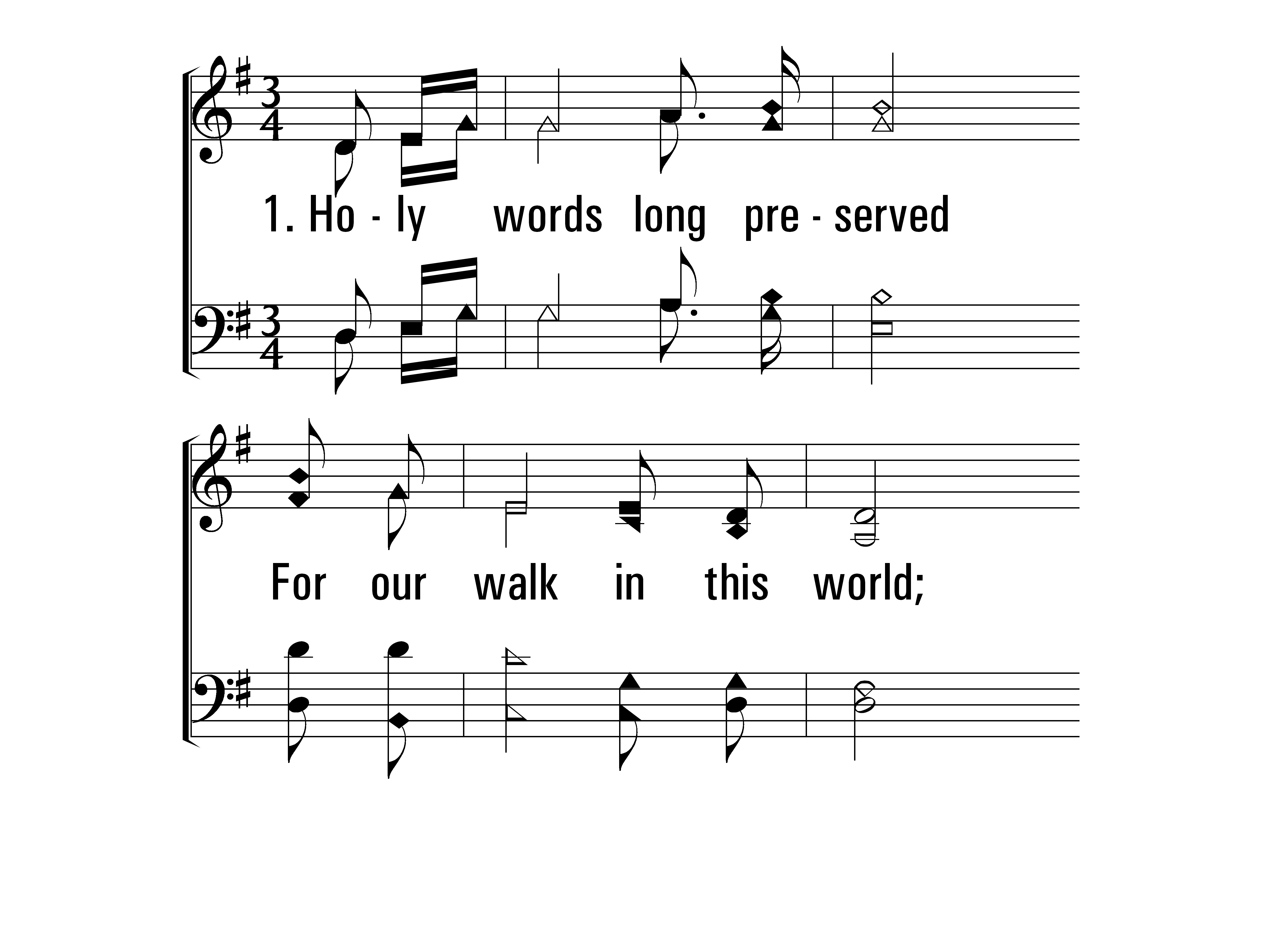 AncientWords_st1_a
Vs 1
© 2014 Sumphonia Productions, LLC
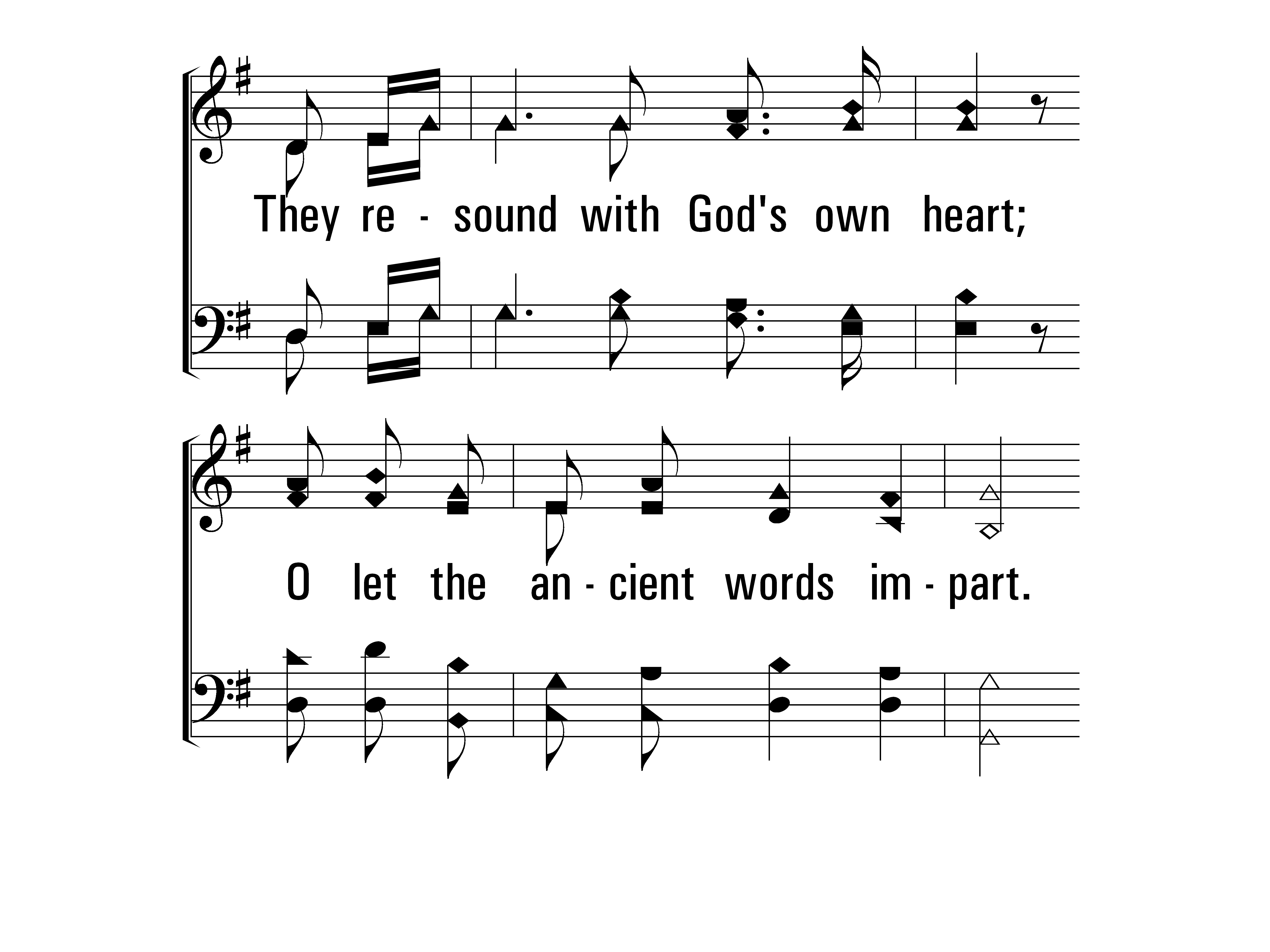 AncientWords_st1_b
Vs 1
© 2014 Sumphonia Productions, LLC
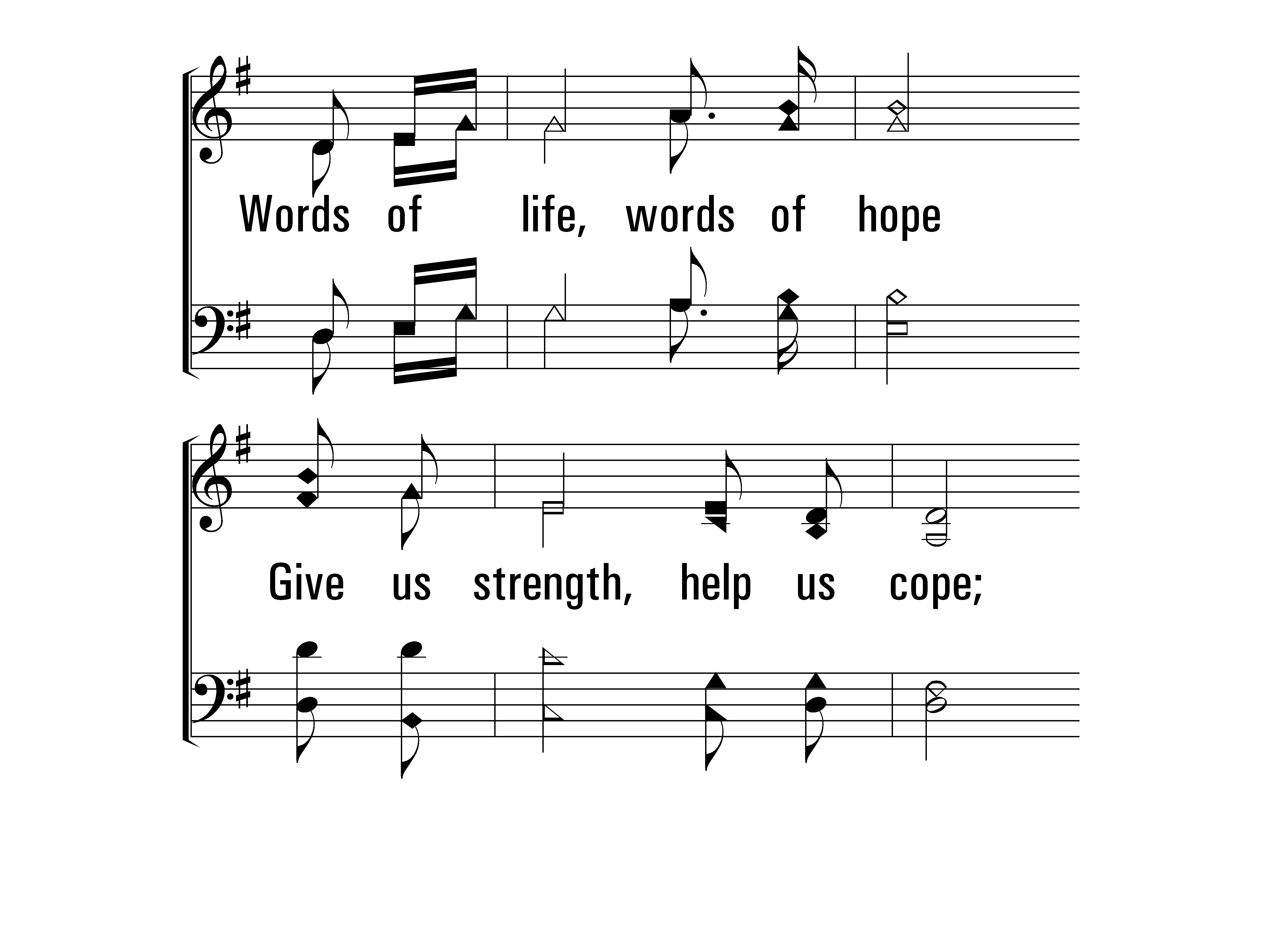 AncientWords_st1_c
Vs 1
© 2014 Sumphonia Productions, LLC
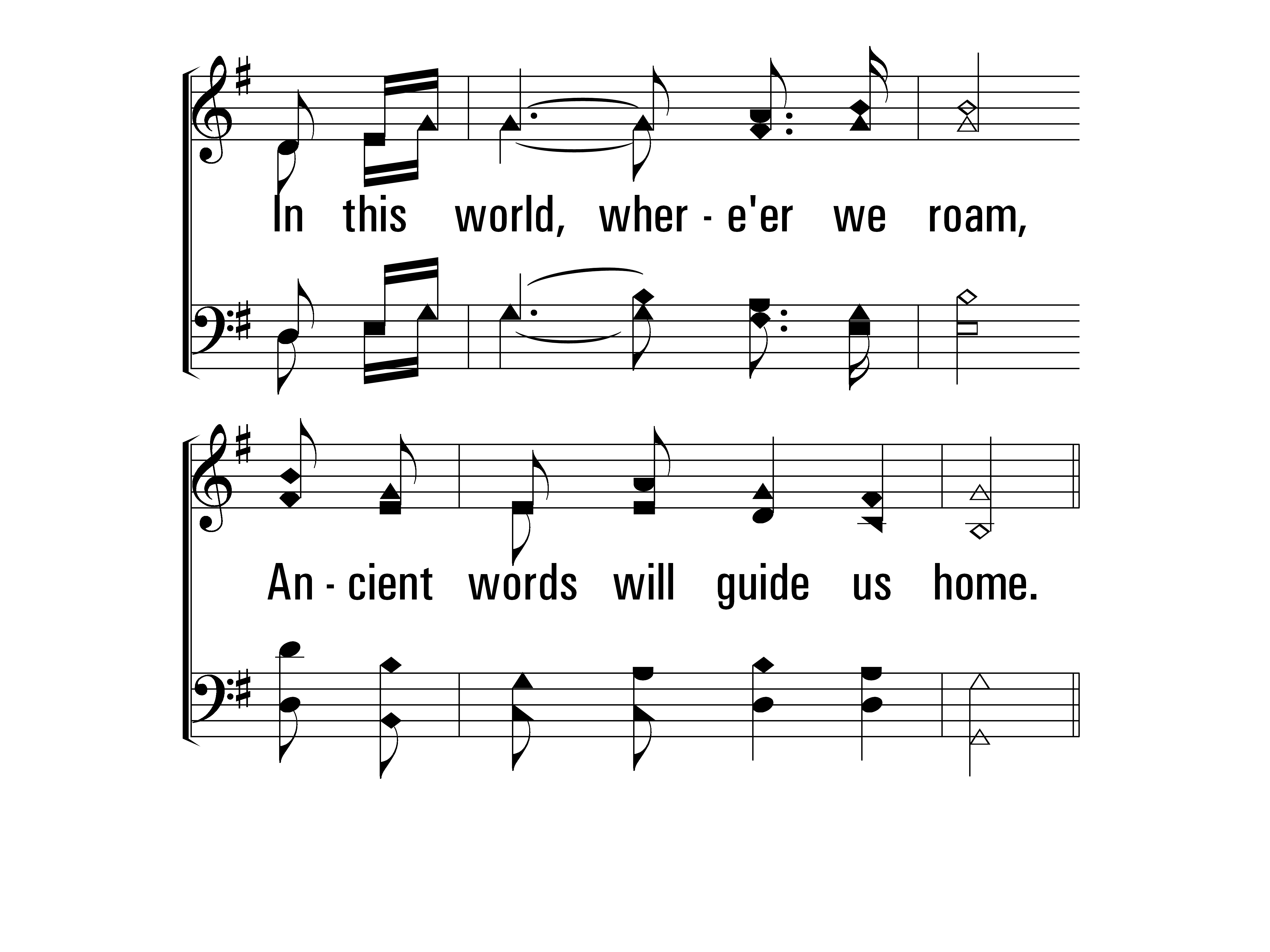 AncientWords_st1_d
Vs 1
© 2014 Sumphonia Productions, LLC
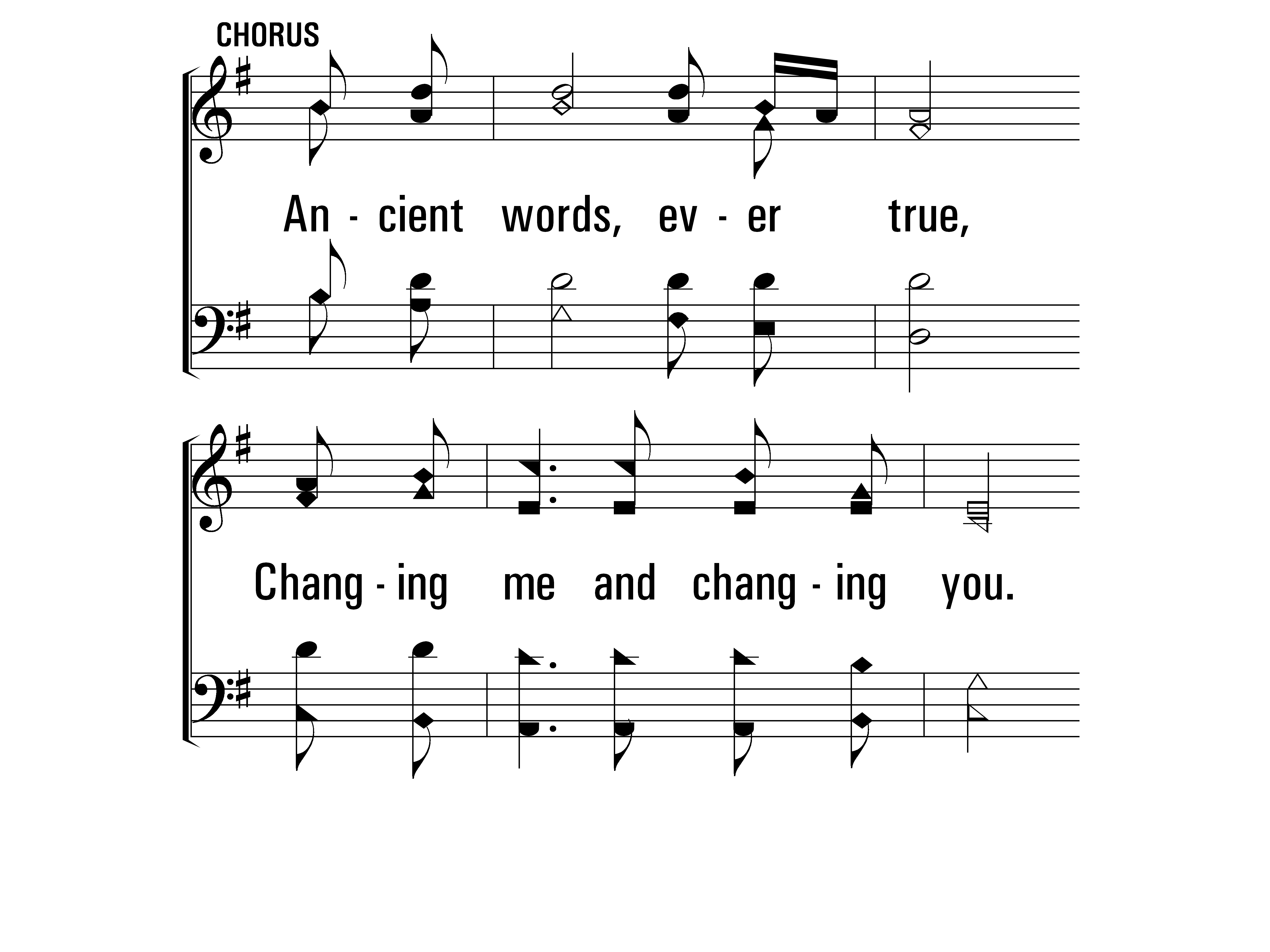 AncientWords_cho_a
Chorus
© 2014 Sumphonia Productions, LLC
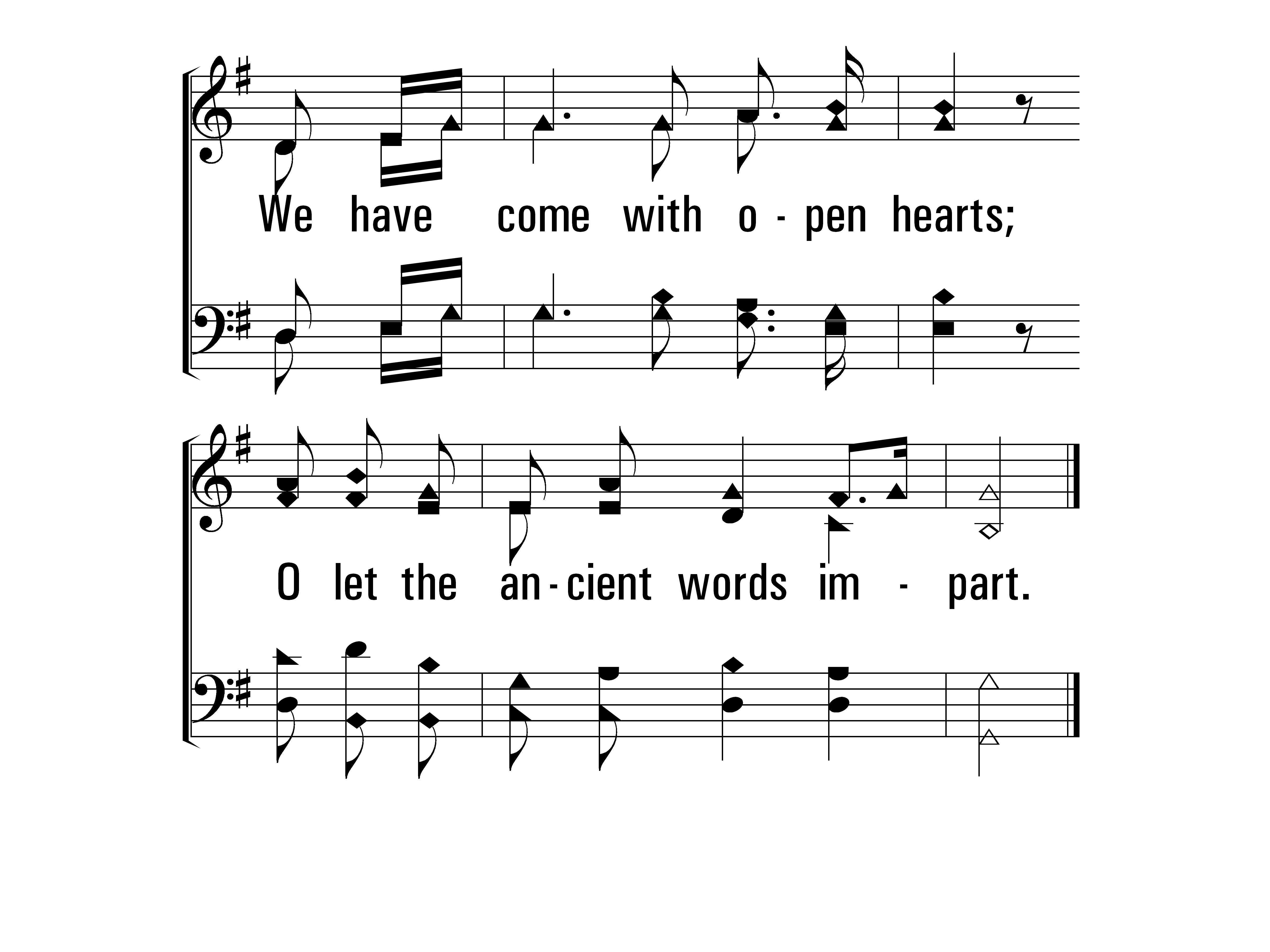 AncientWords_cho_b
Chorus
© 2014 Sumphonia Productions, LLC
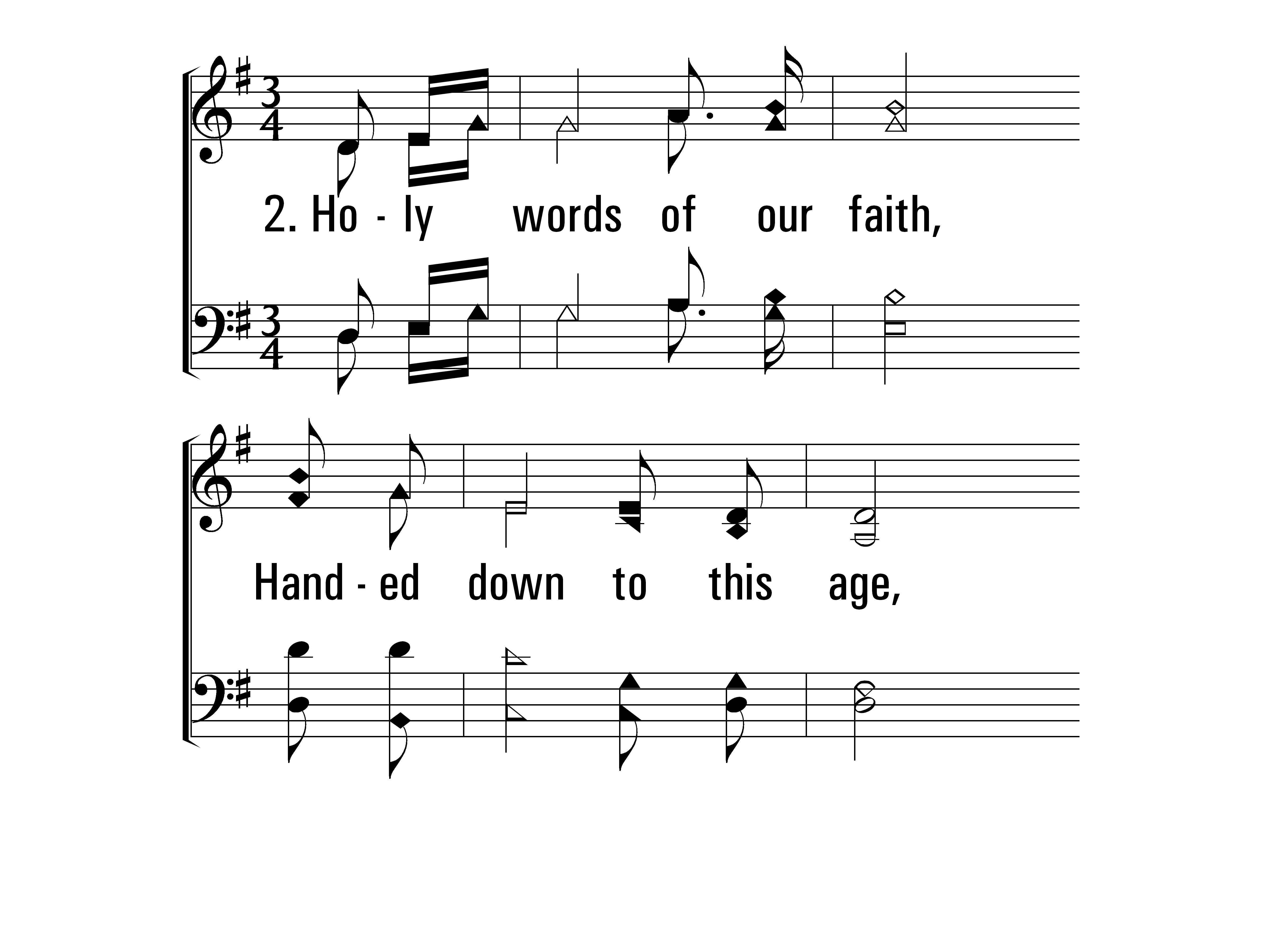 AncientWords_st2_a
Vs 2
© 2014 Sumphonia Productions, LLC
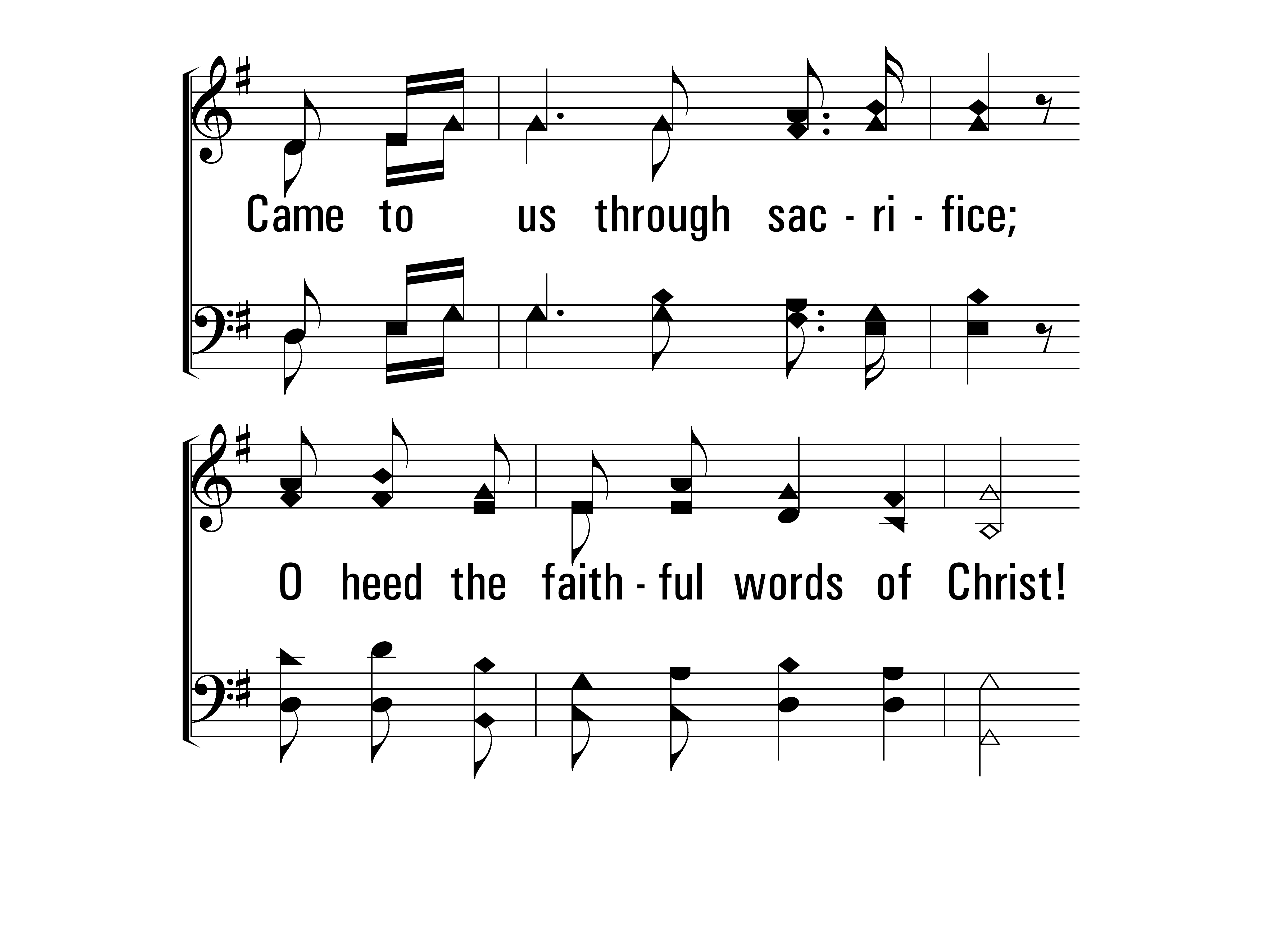 AncientWords_st2_b
Vs 2
© 2014 Sumphonia Productions, LLC
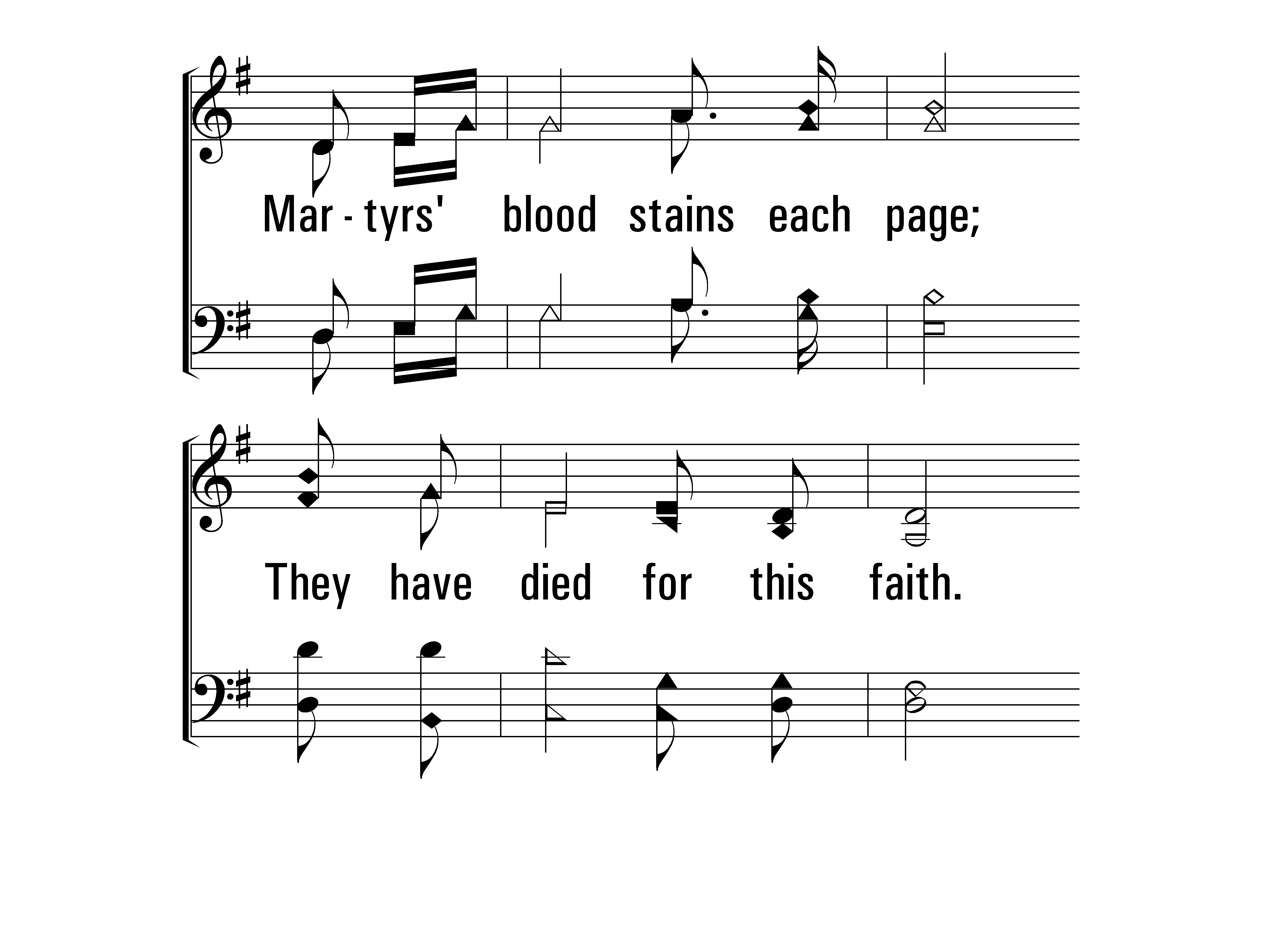 AncientWords_st2_c
Vs 2
© 2014 Sumphonia Productions, LLC
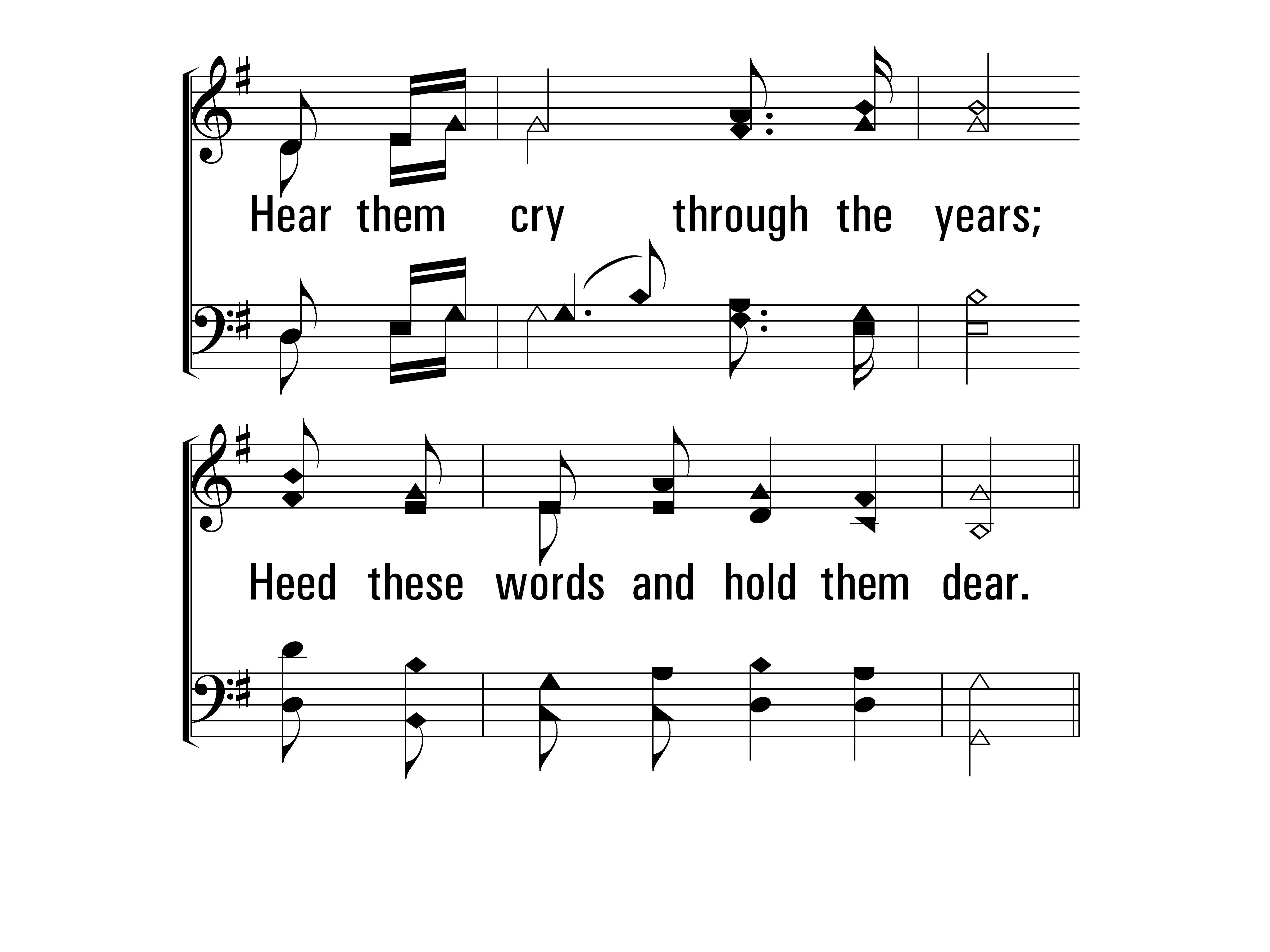 AncientWords_st2_d
Vs 2
© 2014 Sumphonia Productions, LLC
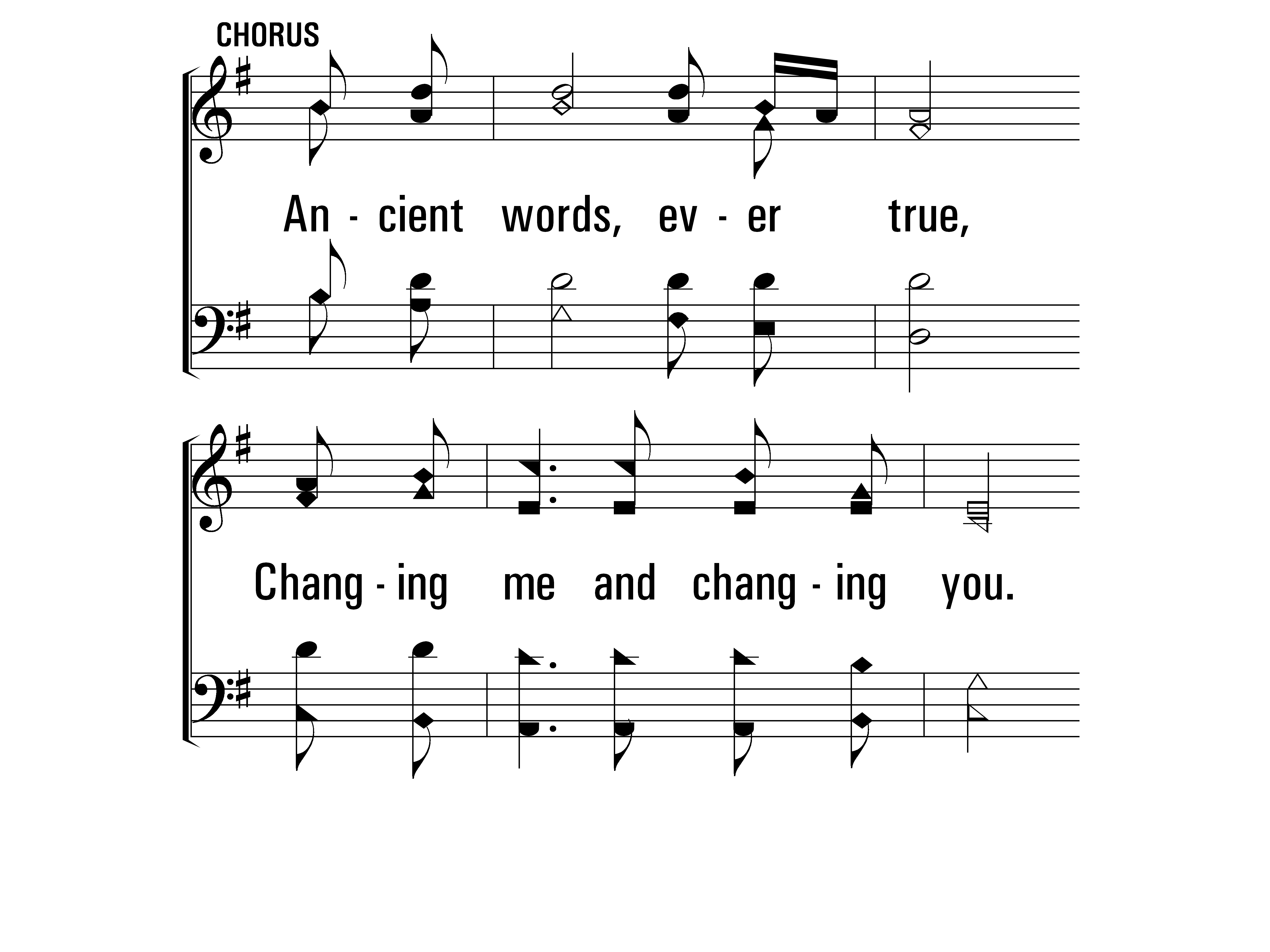 AncientWords_cho_a
Chorus
© 2014 Sumphonia Productions, LLC
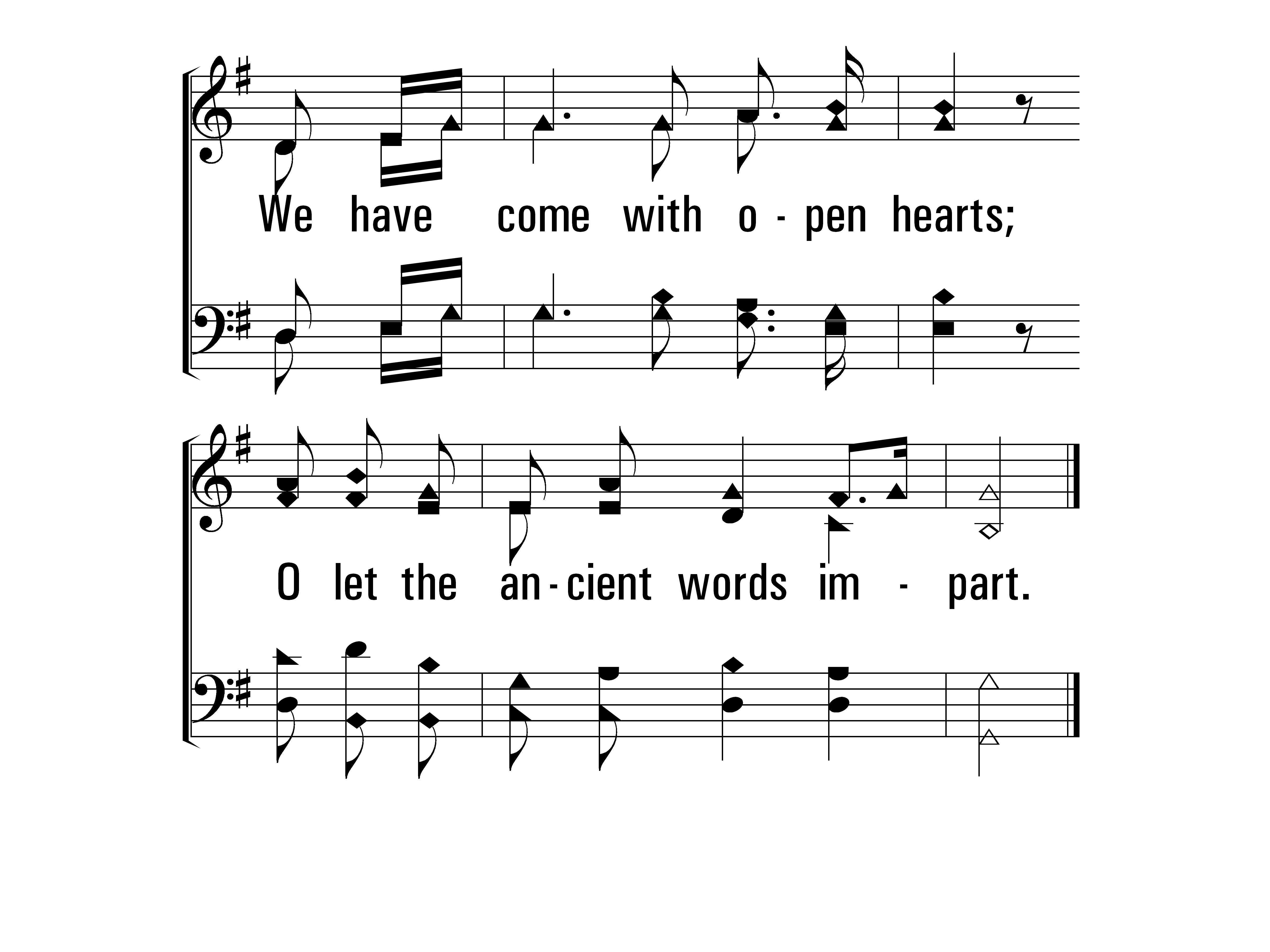 AncientWords_cho_b
Chorus
End
© 2014 Sumphonia Productions, LLC
Thy Word is a TreasureAll stanzas
Page  40
Psalms, Hymns, Spiritual Songs
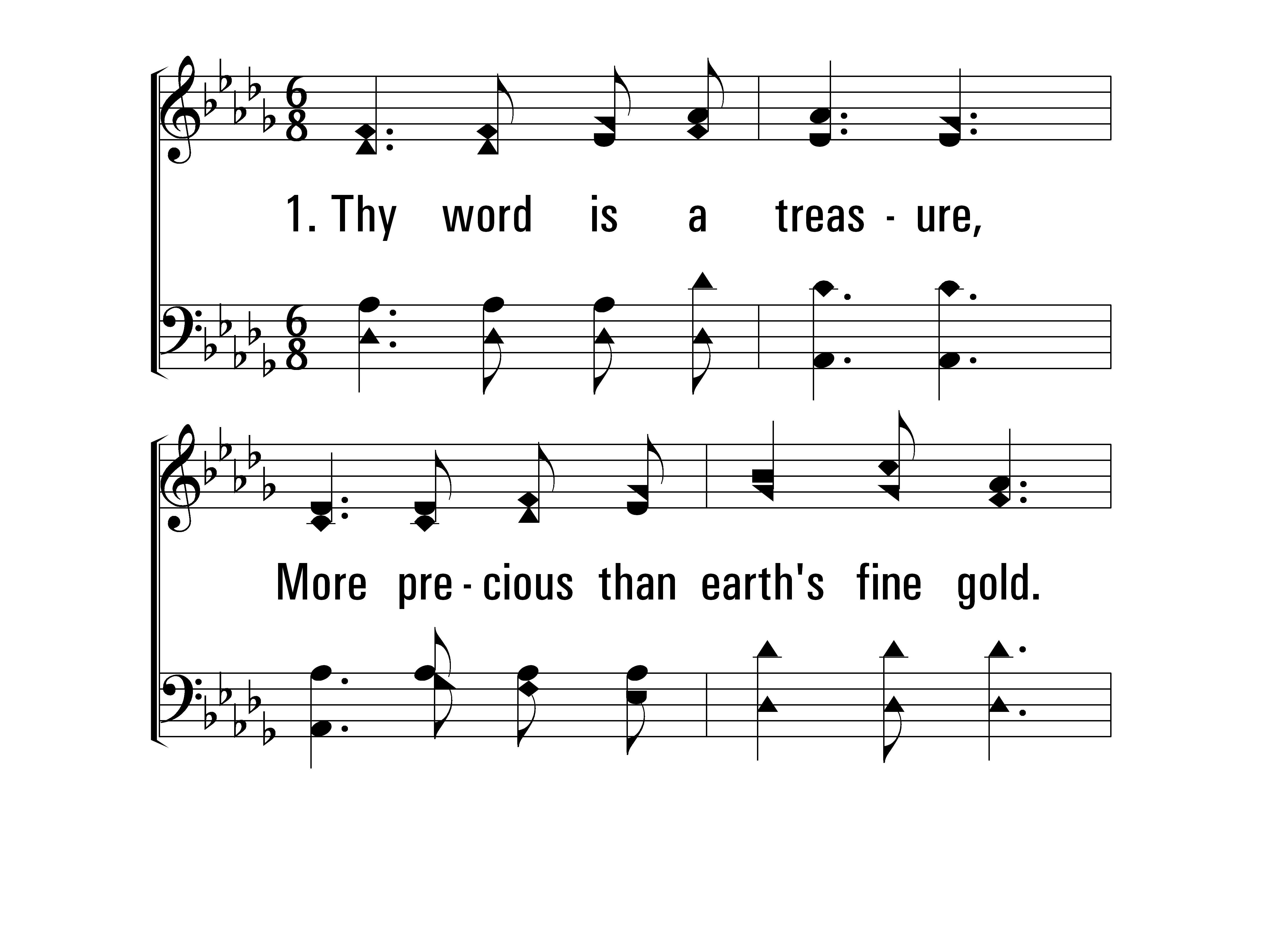 ThyWordIsATreasure_st1_a
Vs 1
© 2014 Sumphonia Productions, LLC
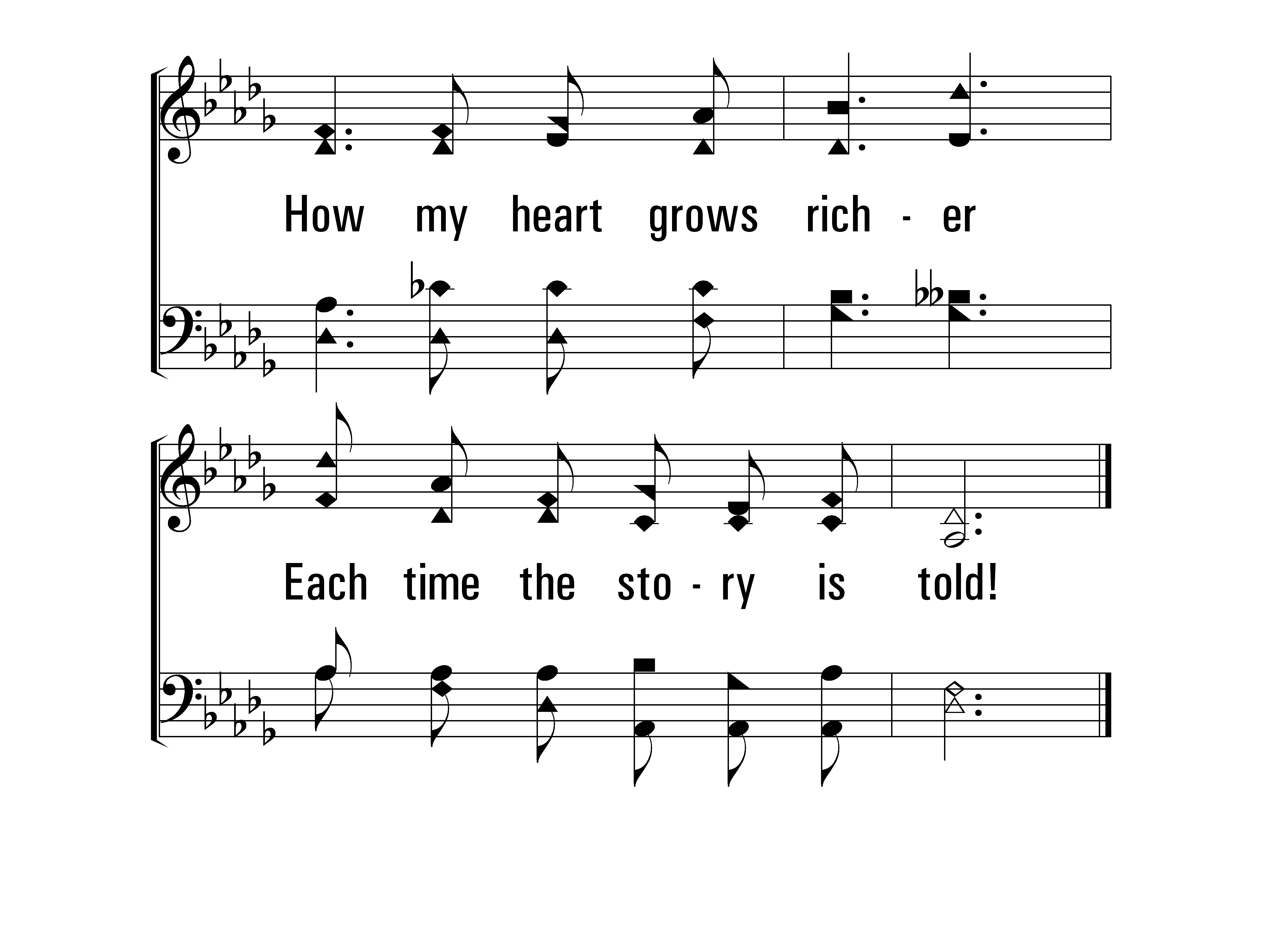 ThyWordIsATreasure_st1_b
Vs 1
© 2014 Sumphonia Productions, LLC
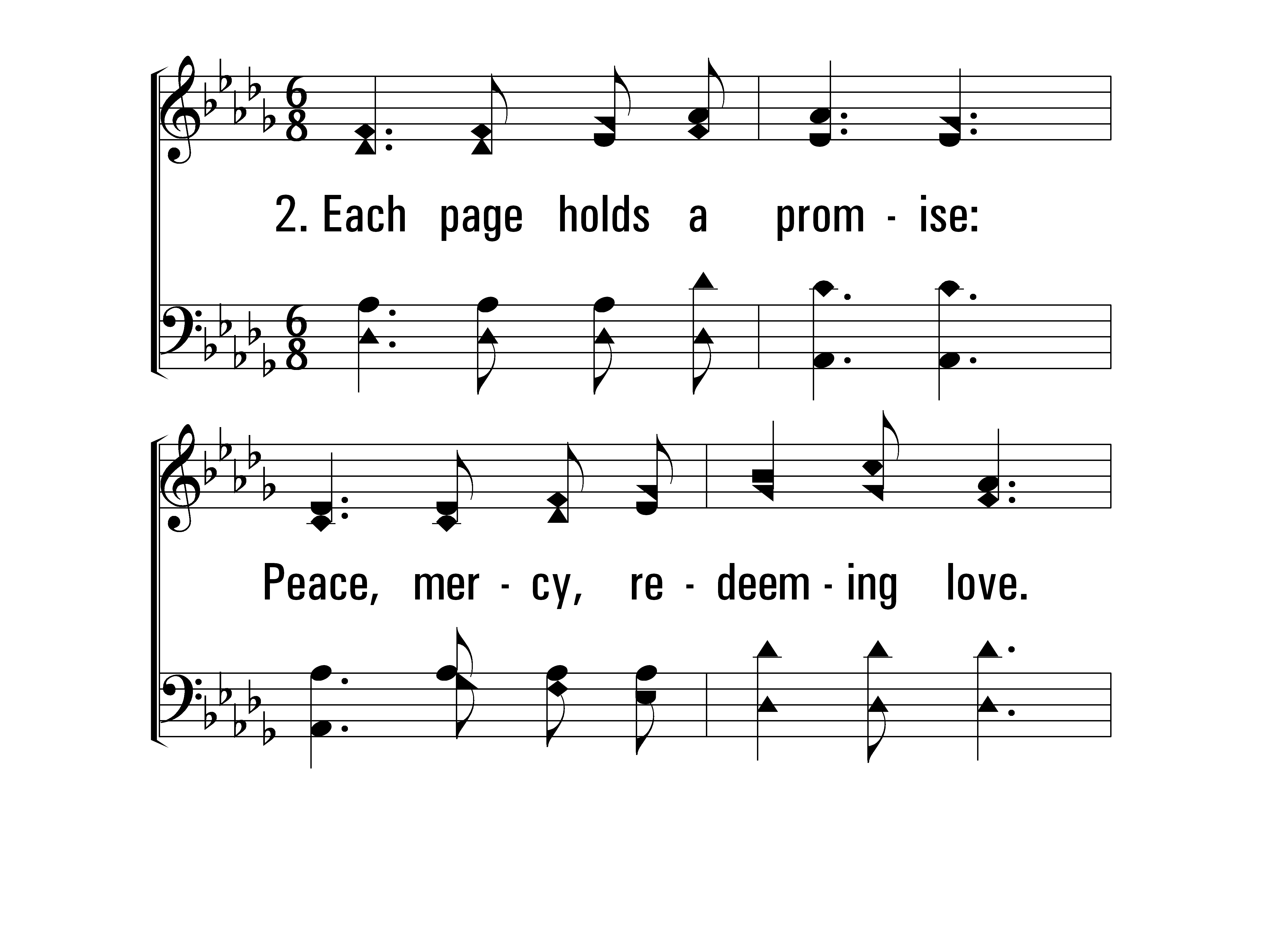 ThyWordIsATreasure_st2_a
Vs 2
© 2014 Sumphonia Productions, LLC
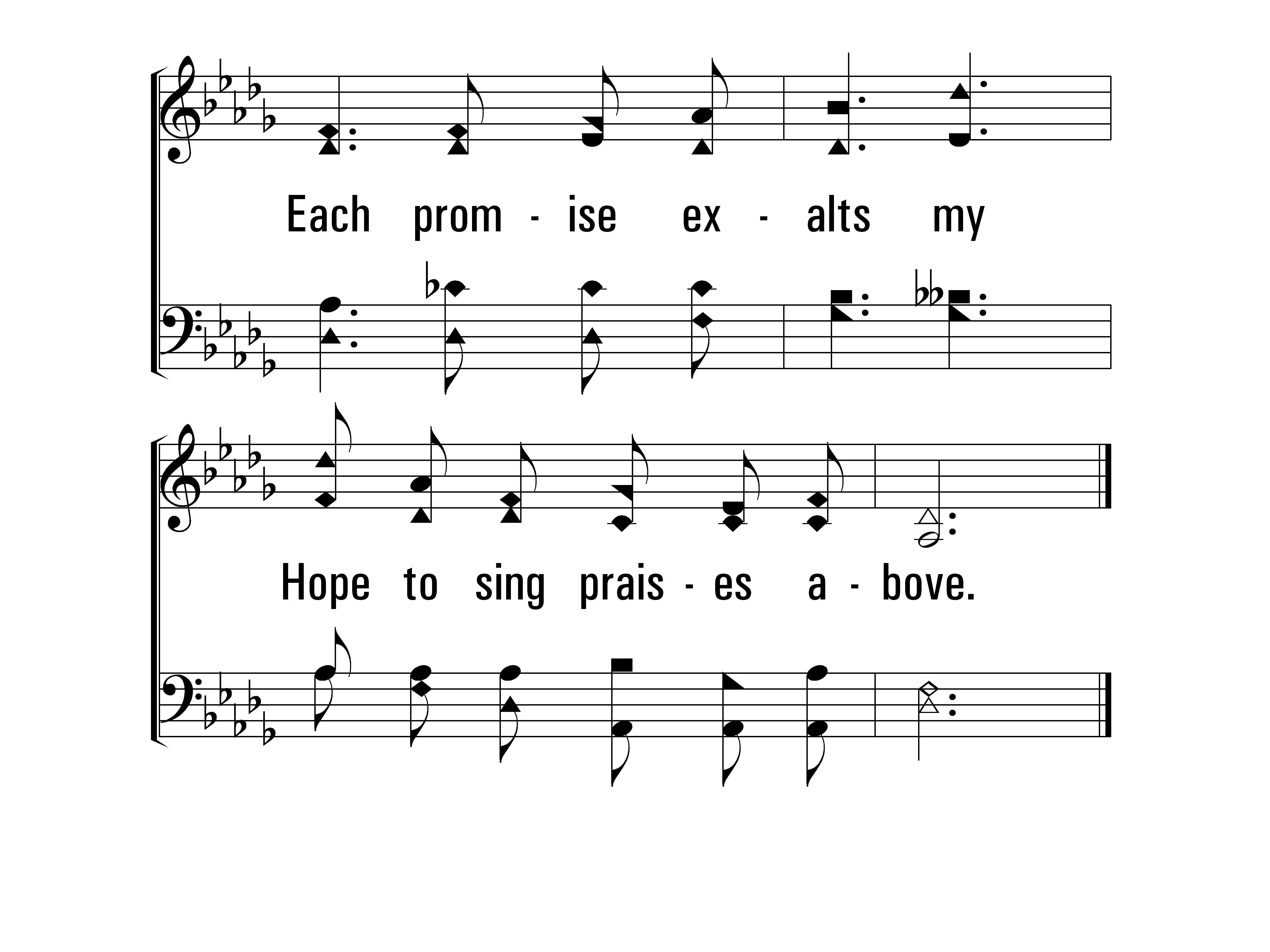 ThyWordIsATreasure_st2_b
Vs 2
© 2014 Sumphonia Productions, LLC
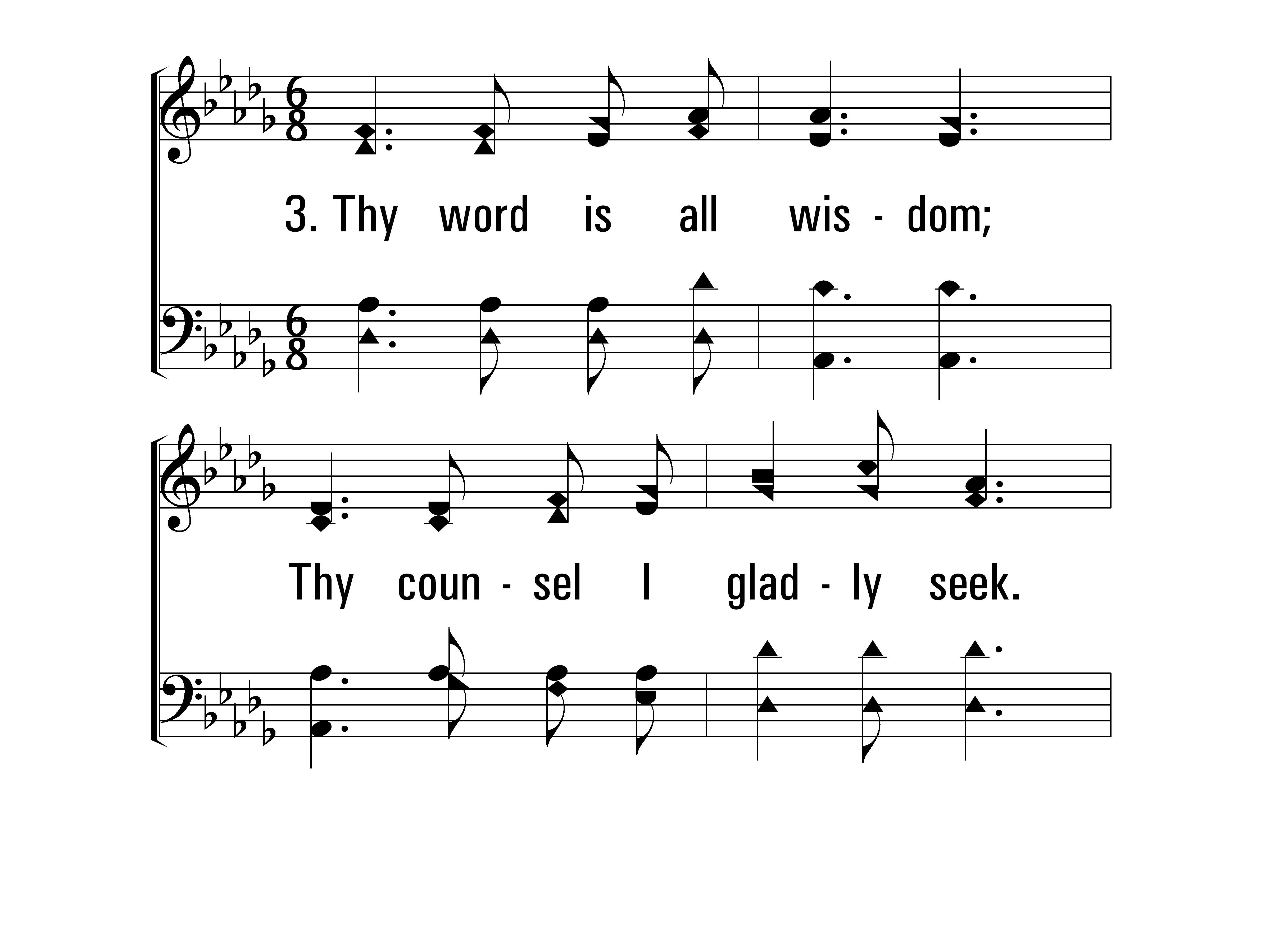 ThyWordIsATreasure_st3_a
Vs 3
© 2014 Sumphonia Productions, LLC
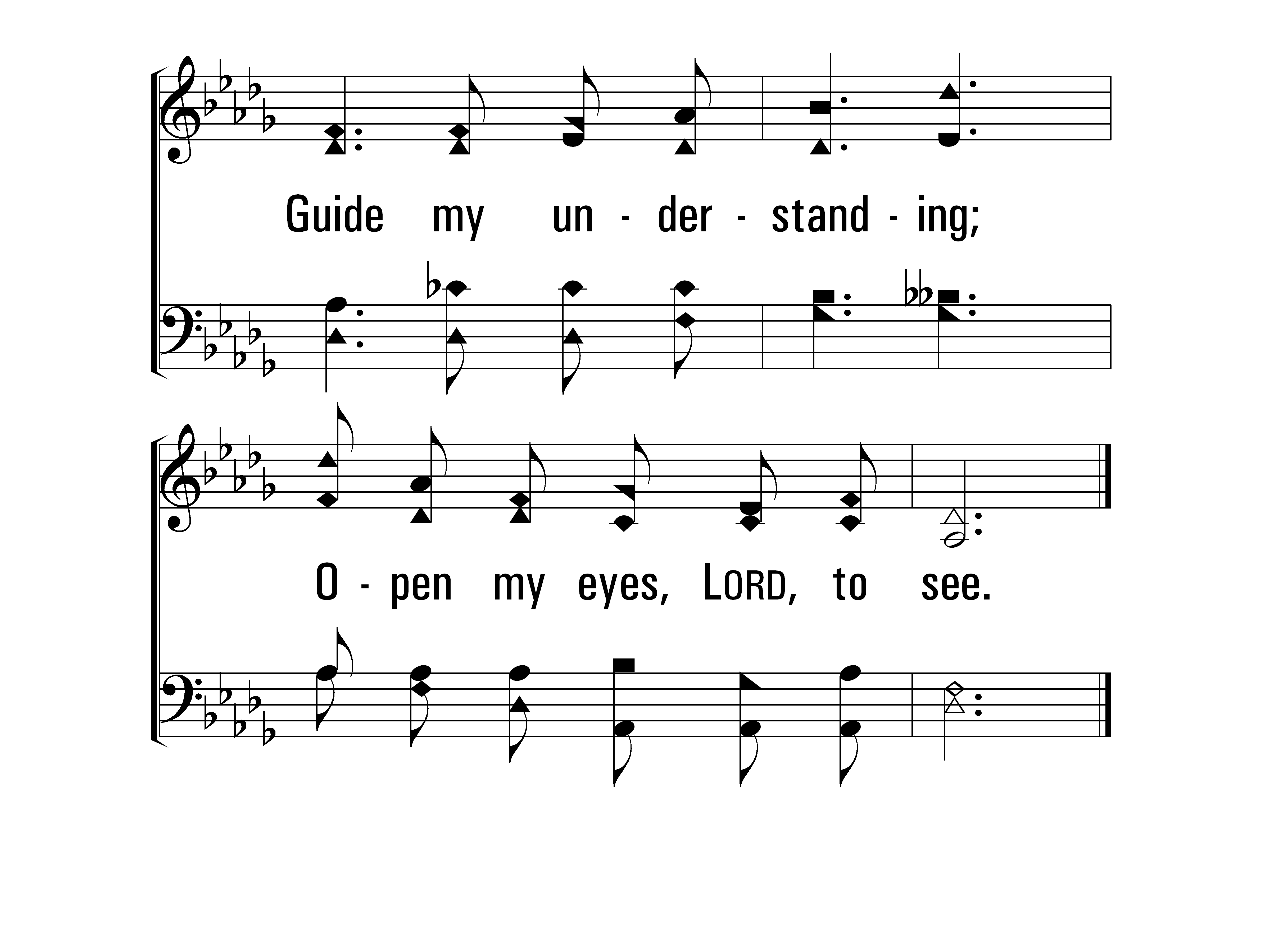 ThyWordIsATreasure_st3_b
Vs 3
© 2014 Sumphonia Productions, LLC
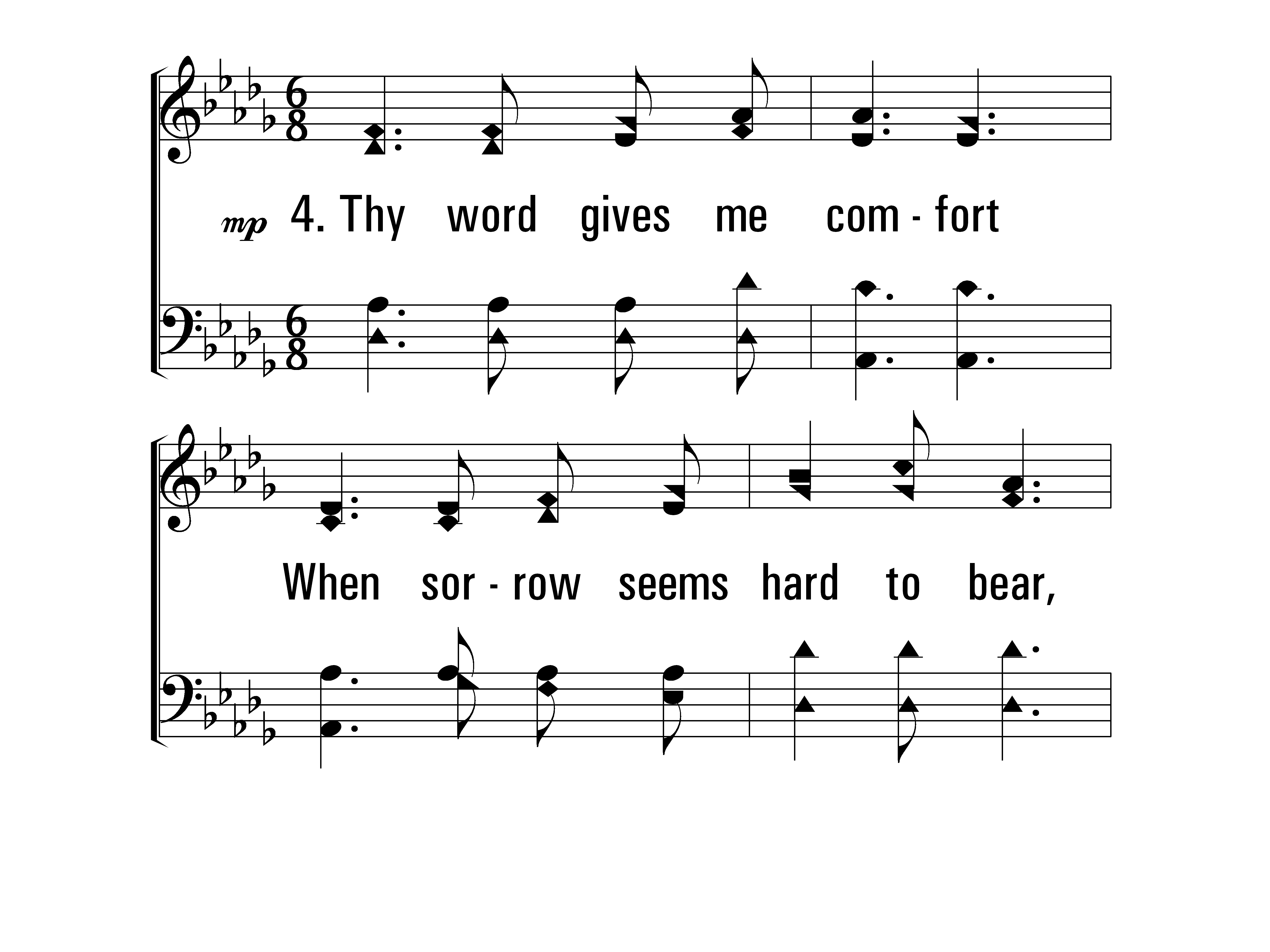 ThyWordIsATreasure_st4_a
Vs 4
© 2014 Sumphonia Productions, LLC
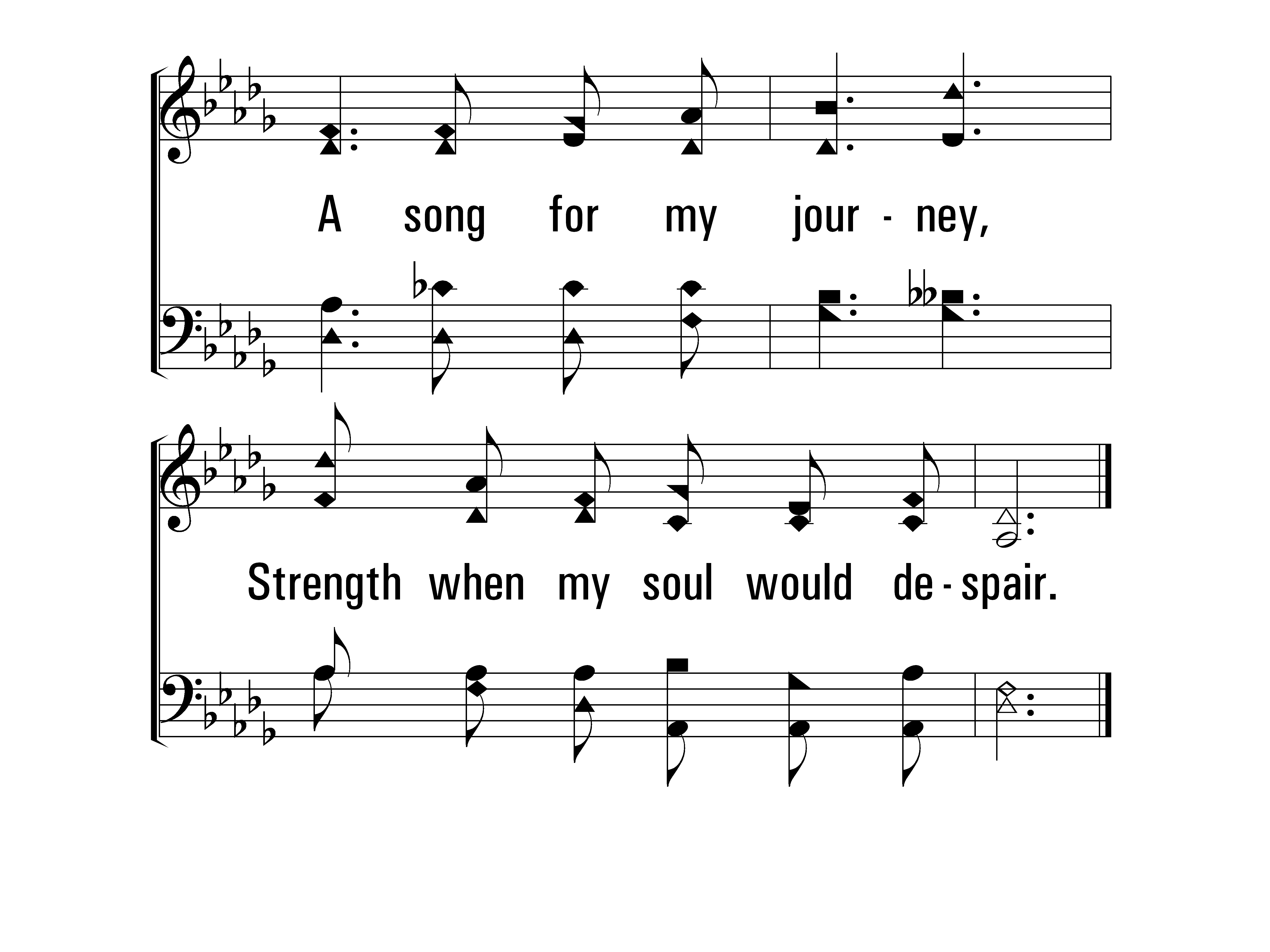 ThyWordIsATreasure_st4_b
Vs 4
© 2014 Sumphonia Productions, LLC
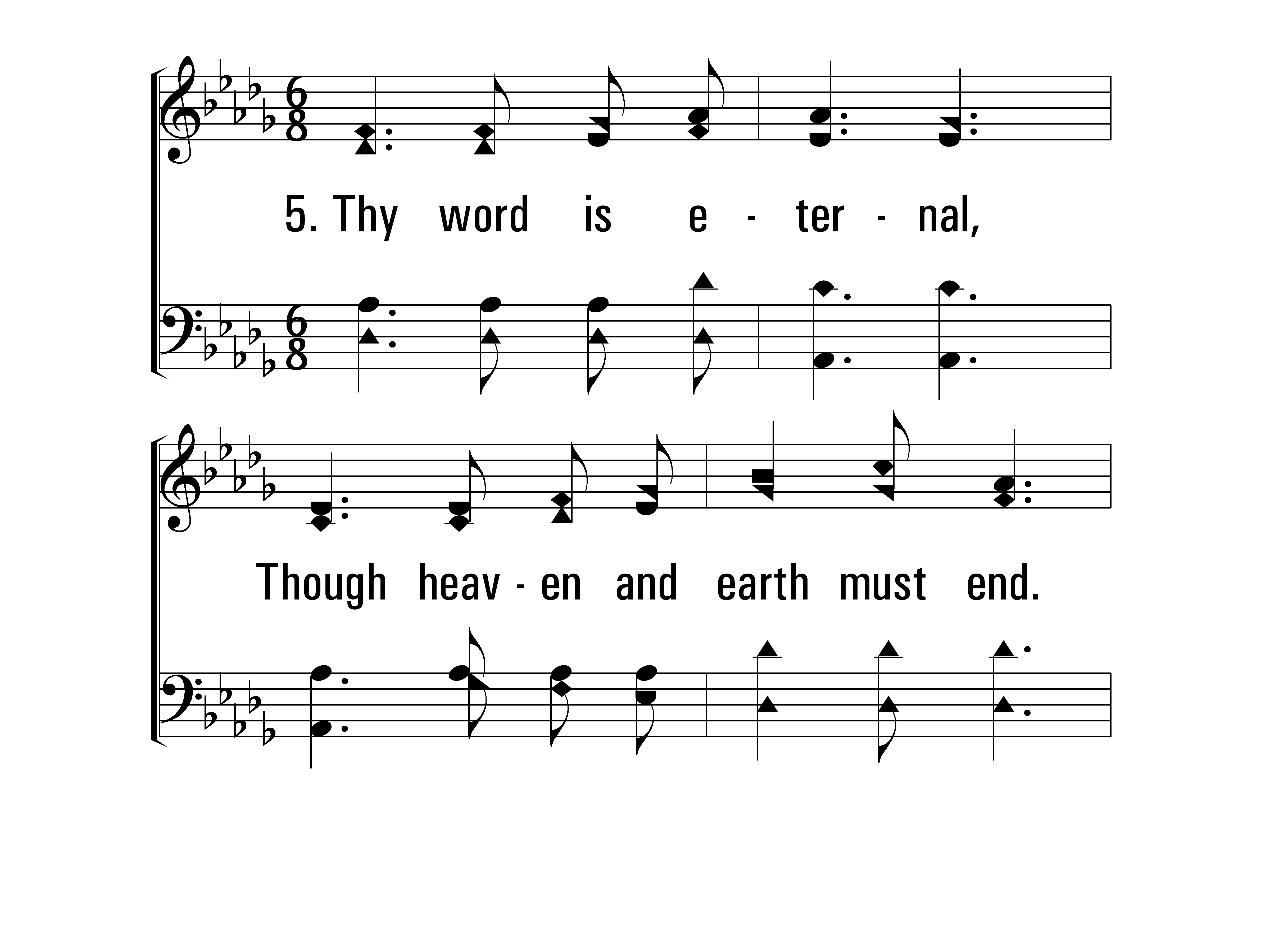 ThyWordIsATreasure_st5_a
Vs 5
© 2014 Sumphonia Productions, LLC
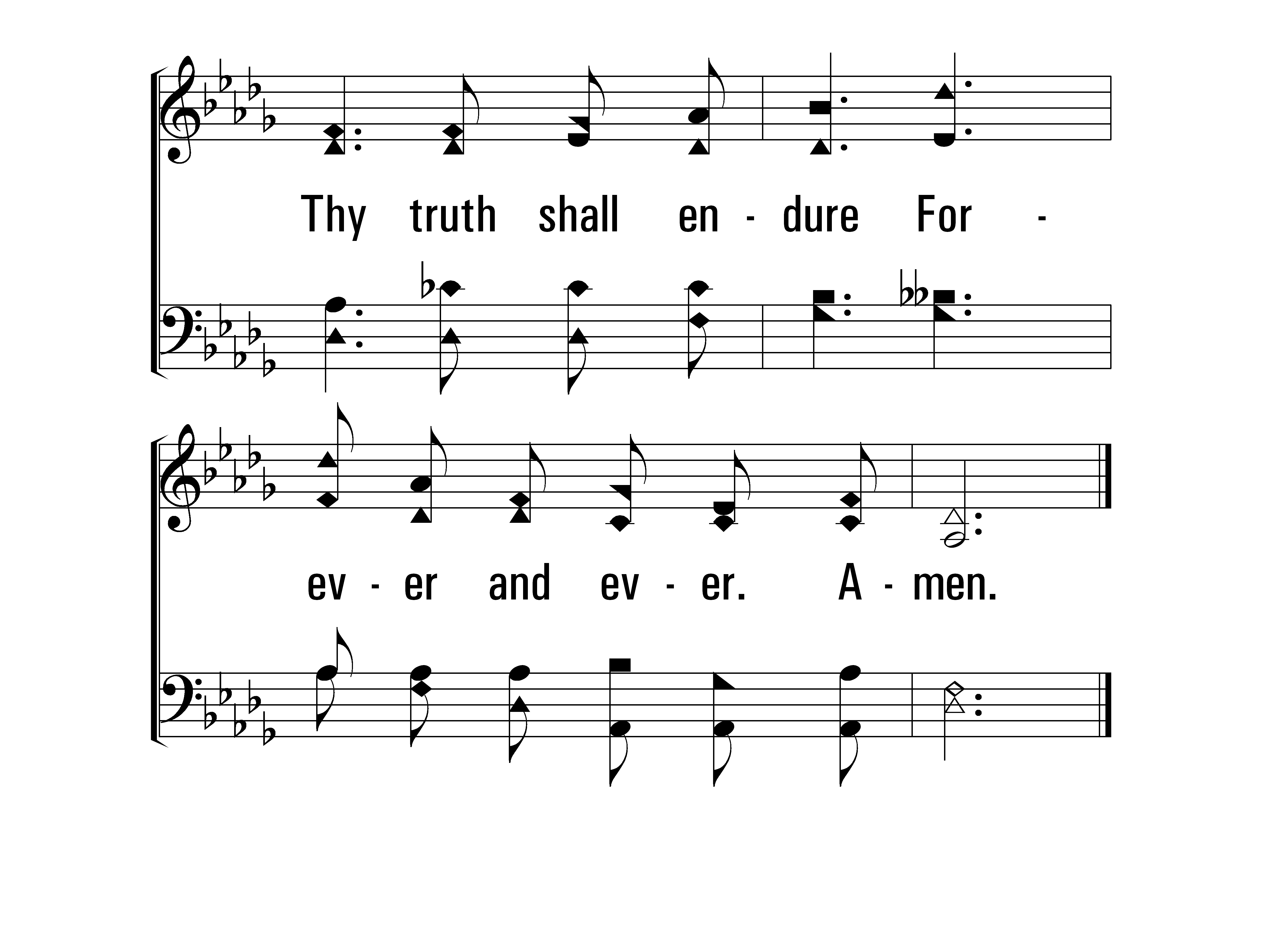 ThyWordIsATreasure_st5_b
Vs 5
End
© 2014 Sumphonia Productions, LLC
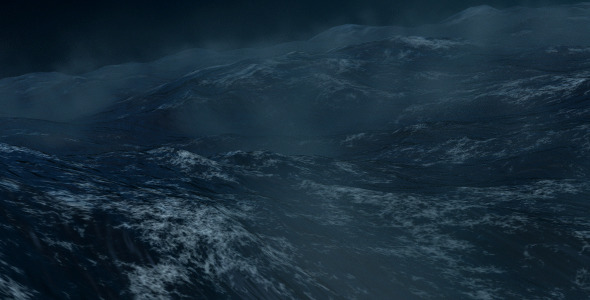 Give me the Bible,
Star of gladness gleaming,
To cheer the wandrer,
Lone and tempest tossed
No storm can hide 
That radiance peaceful beaming,
Since Jesus came 
To seek and save the lost.
Give Me the BibleFirst Stanza only –NO chorus
280
Psalms, Hymns, Spiritual Songs
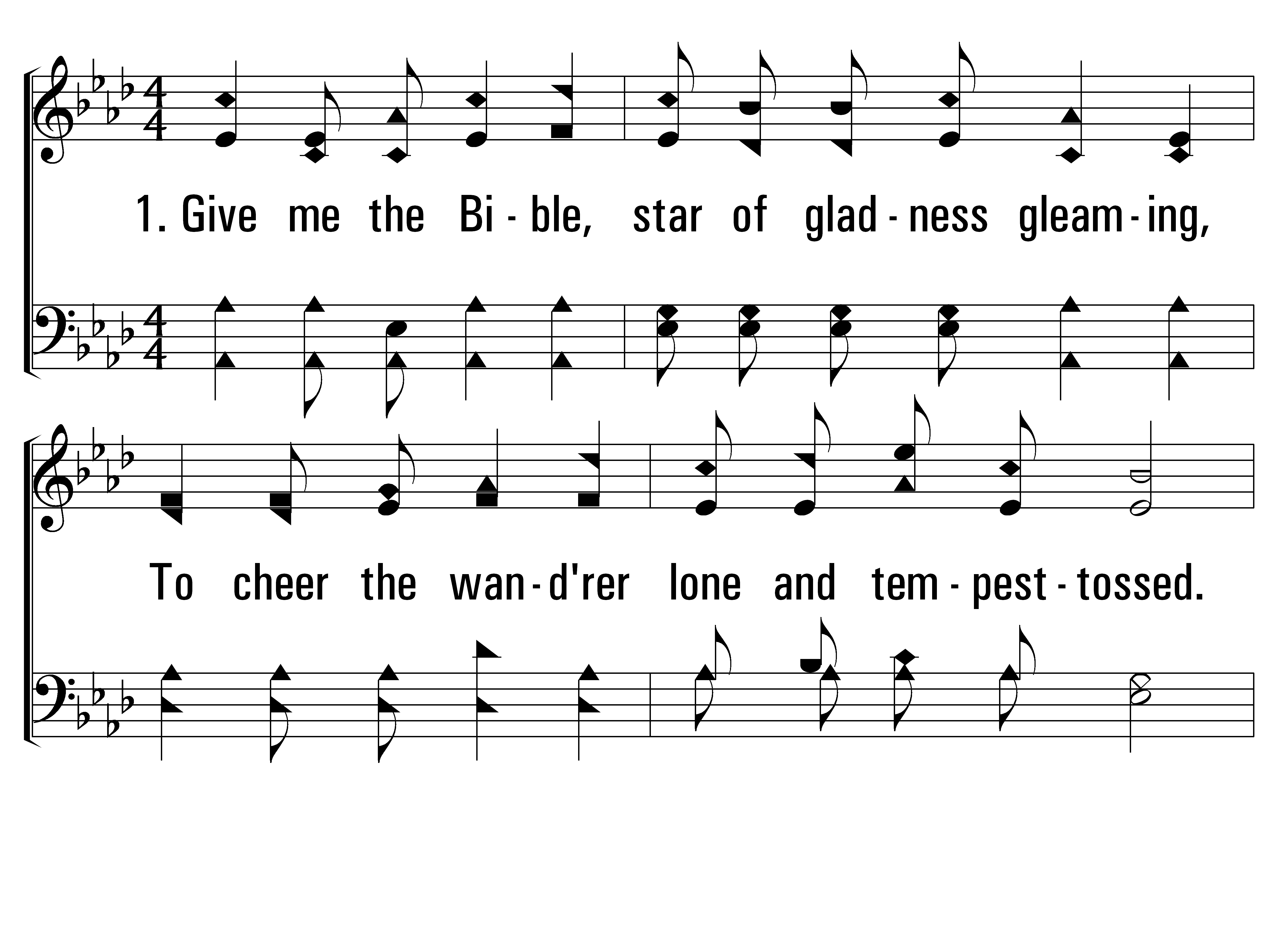 GiveMeTheBible_st1_a
Vs 1
© 2014 Sumphonia Productions, LLC
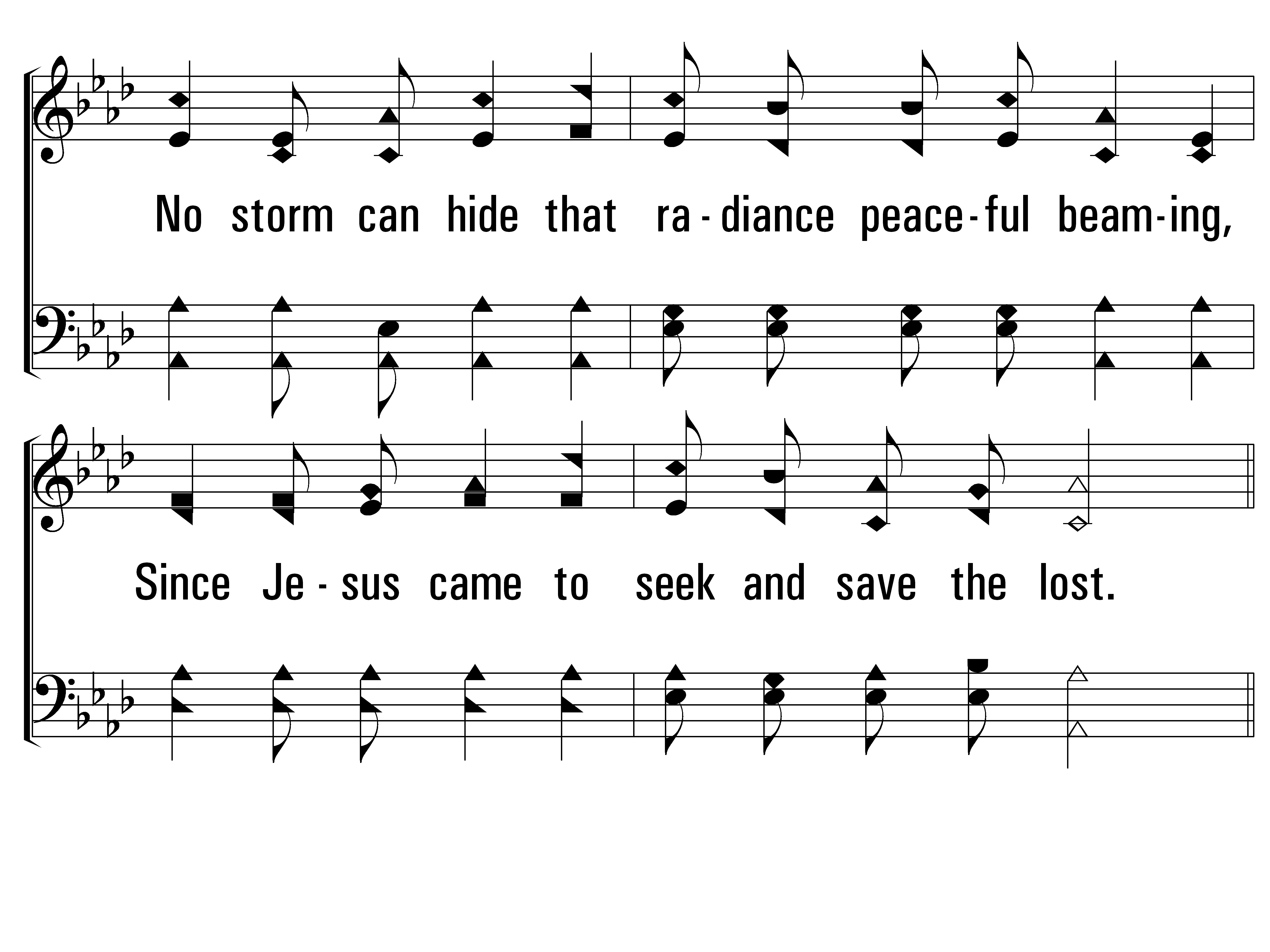 GiveMeTheBible_st1_b
Vs 1
© 2014 Sumphonia Productions, LLC
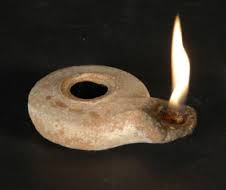 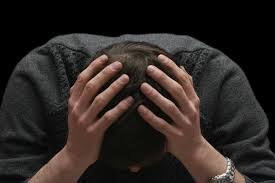 Give me the Bible,
When my heart is broken,
When sin and grief 
Have filled my soul with fear.
Give me the precious words By Jesus spoken;
Hold up faith’s lamp 
To show my savior near.
Give Me the BibleSecond Stanza only –NO chorus
280
Psalms, Hymns, Spiritual Songs
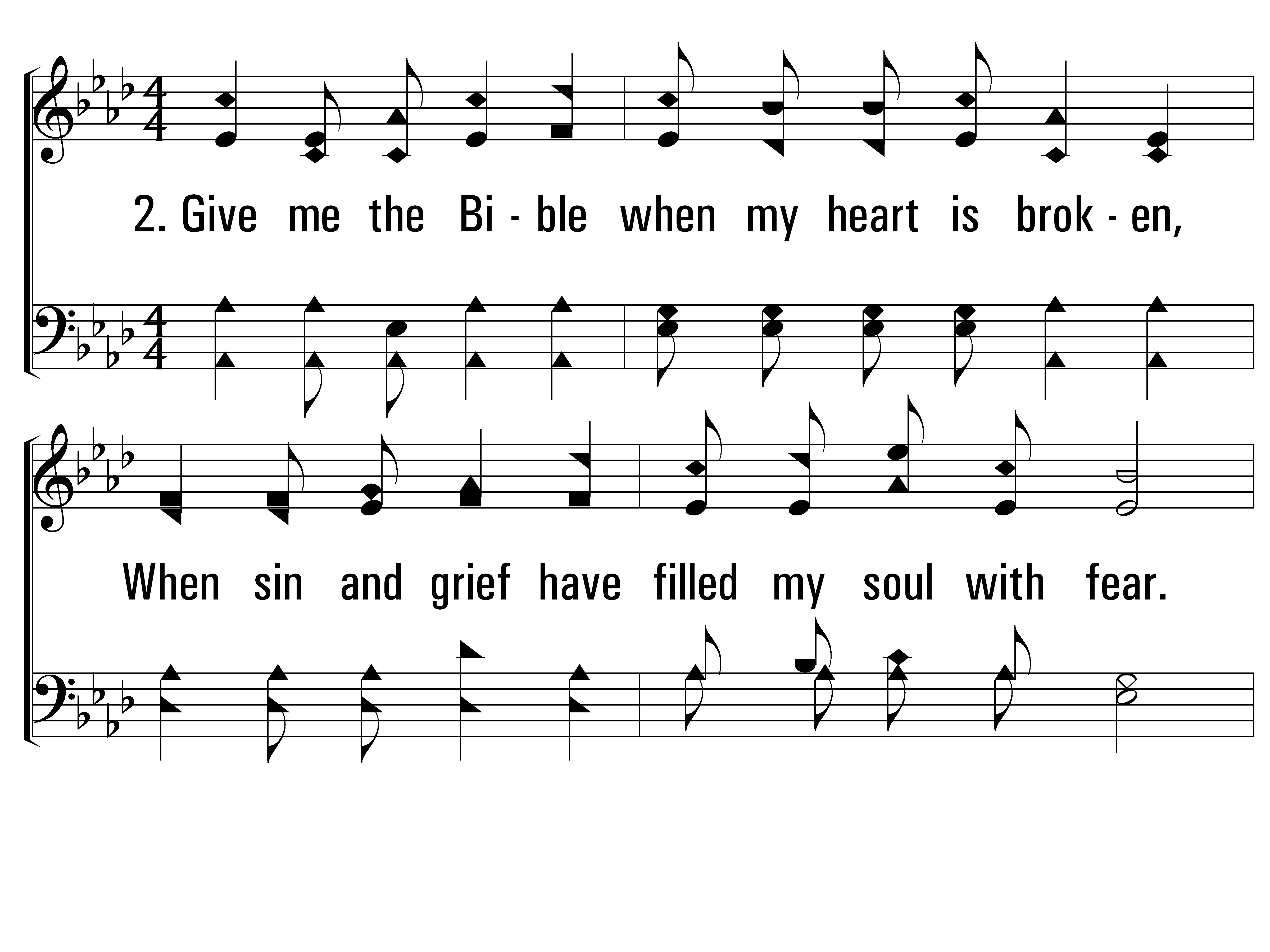 GiveMeTheBible_st2_a
Vs 2
© 2014 Sumphonia Productions, LLC
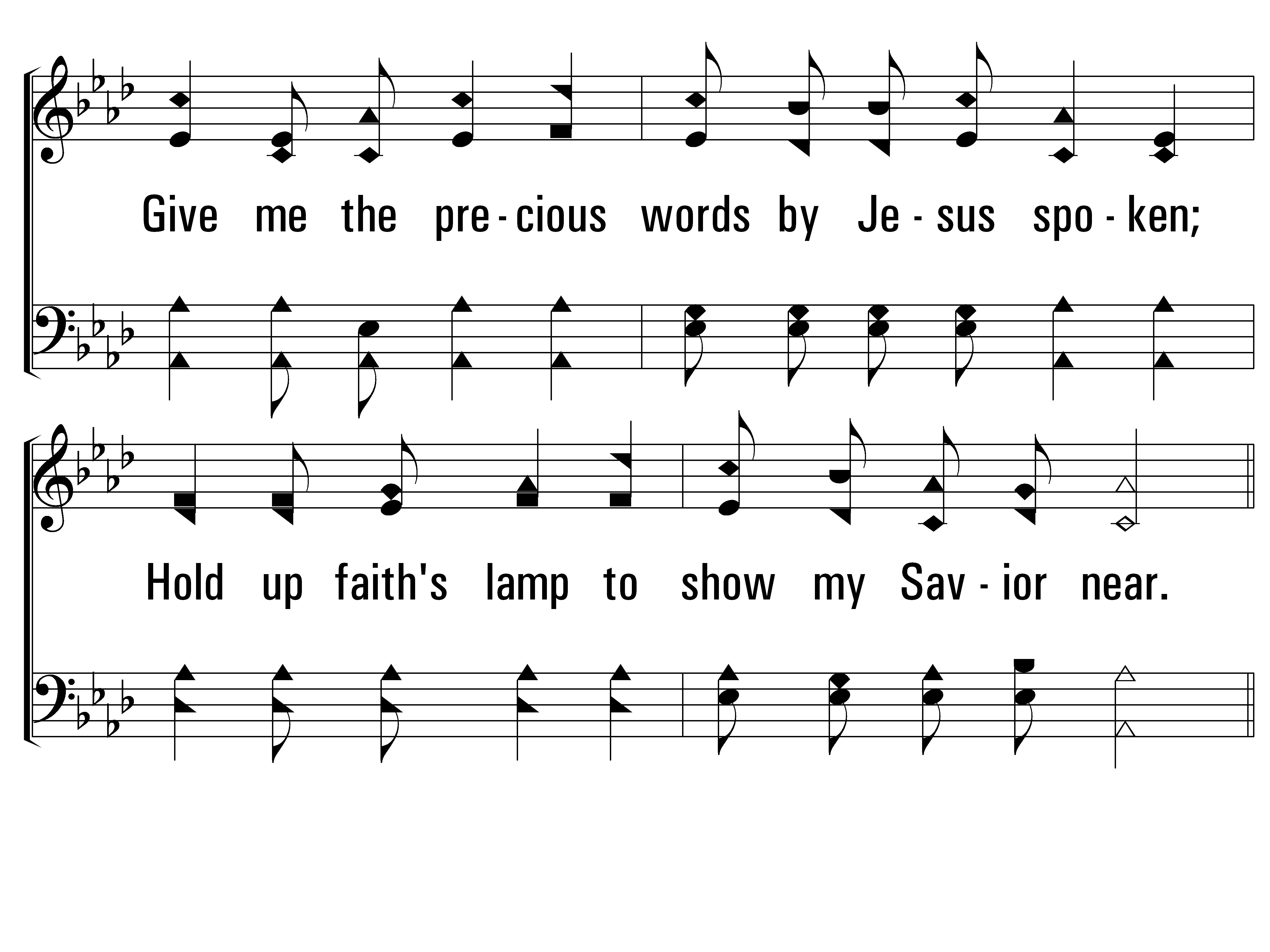 GiveMeTheBible_st2_b
Vs 2
© 2014 Sumphonia Productions, LLC
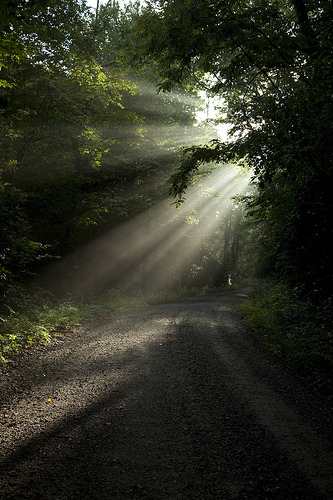 Give me the Bible, 
All my steps enlighten,Teach me the danger 
Of these realms below;
That lamp of safety 
O’er the gloom shall brighten,That light alone the path of peace can show.
Give Me the BibleThird Stanza only –NO chorus
280
Psalms, Hymns, Spiritual Songs
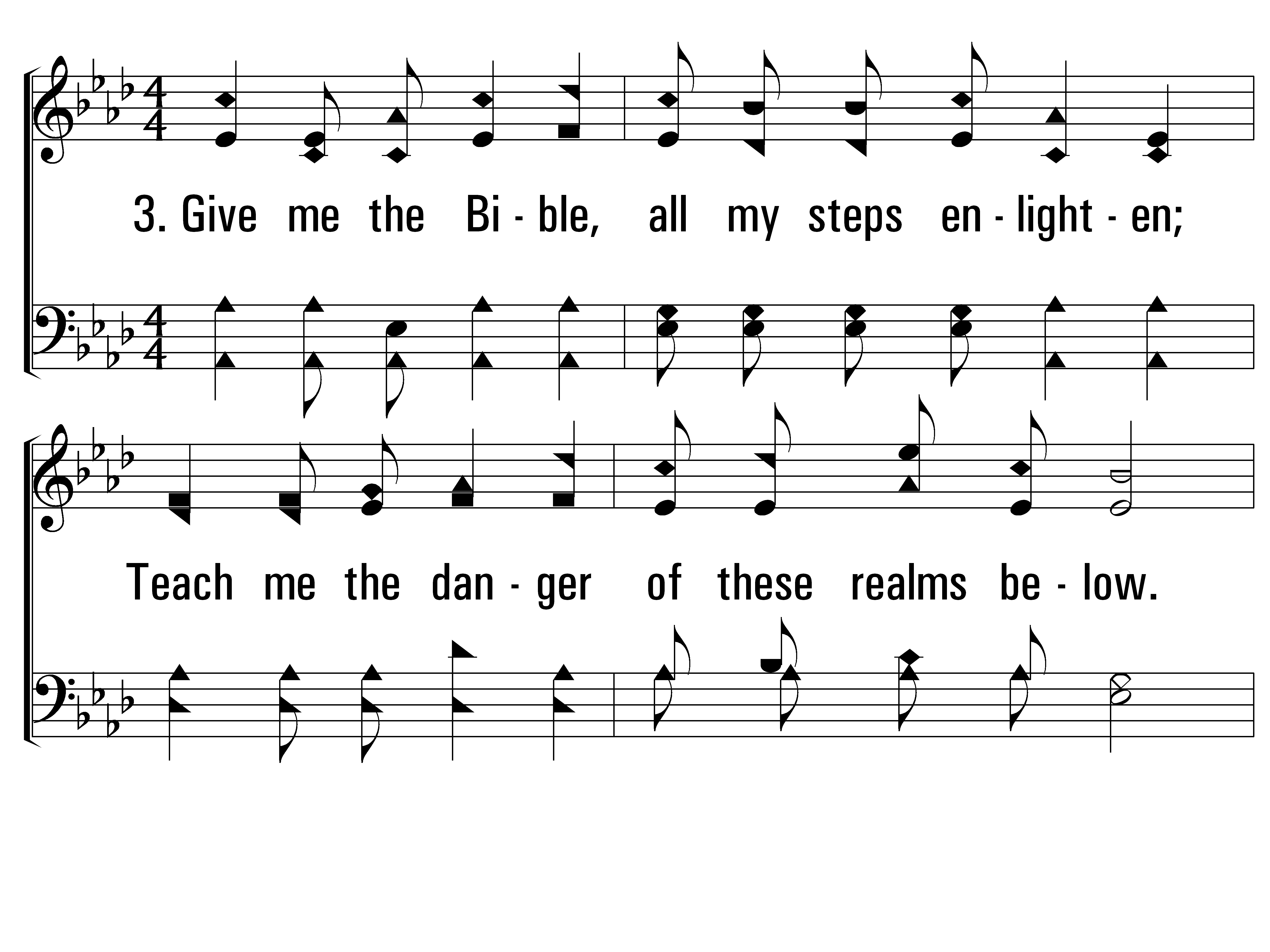 GiveMeTheBible_st3_a
Vs 3
© 2014 Sumphonia Productions, LLC
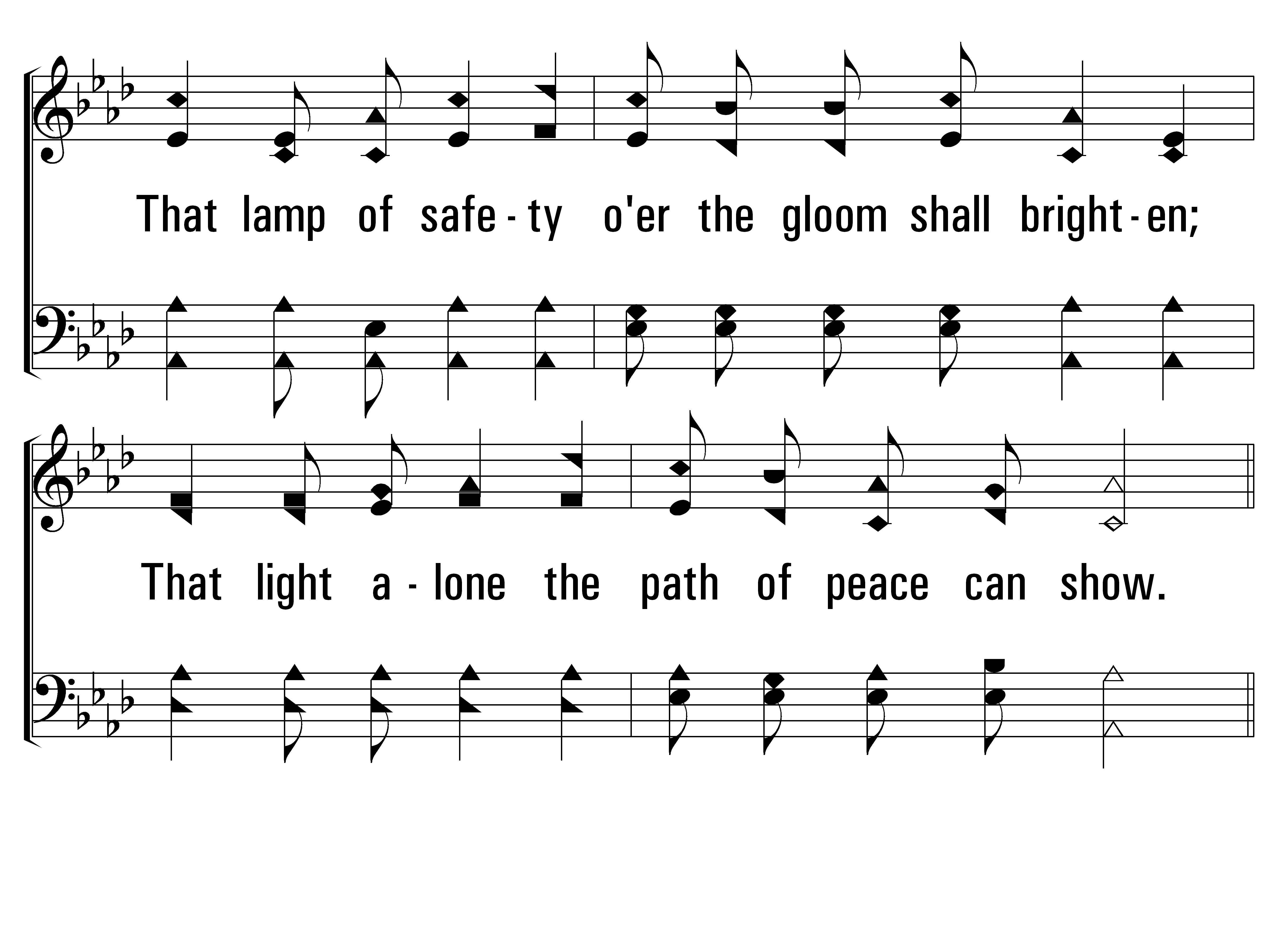 GiveMeTheBible_st3_b
Vs 3
© 2014 Sumphonia Productions, LLC
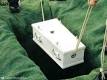 Give me the Bible,
Lamp of life immortal,
Hold up that splendor 
By the open grave;
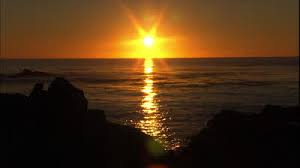 Show me the light
From Heaven’s shining portal.
Show me the glory
Gilding Jordan’s wave.
Give Me the BibleFourth Stanza only –NO chorus
280
Psalms, Hymns, Spiritual Songs
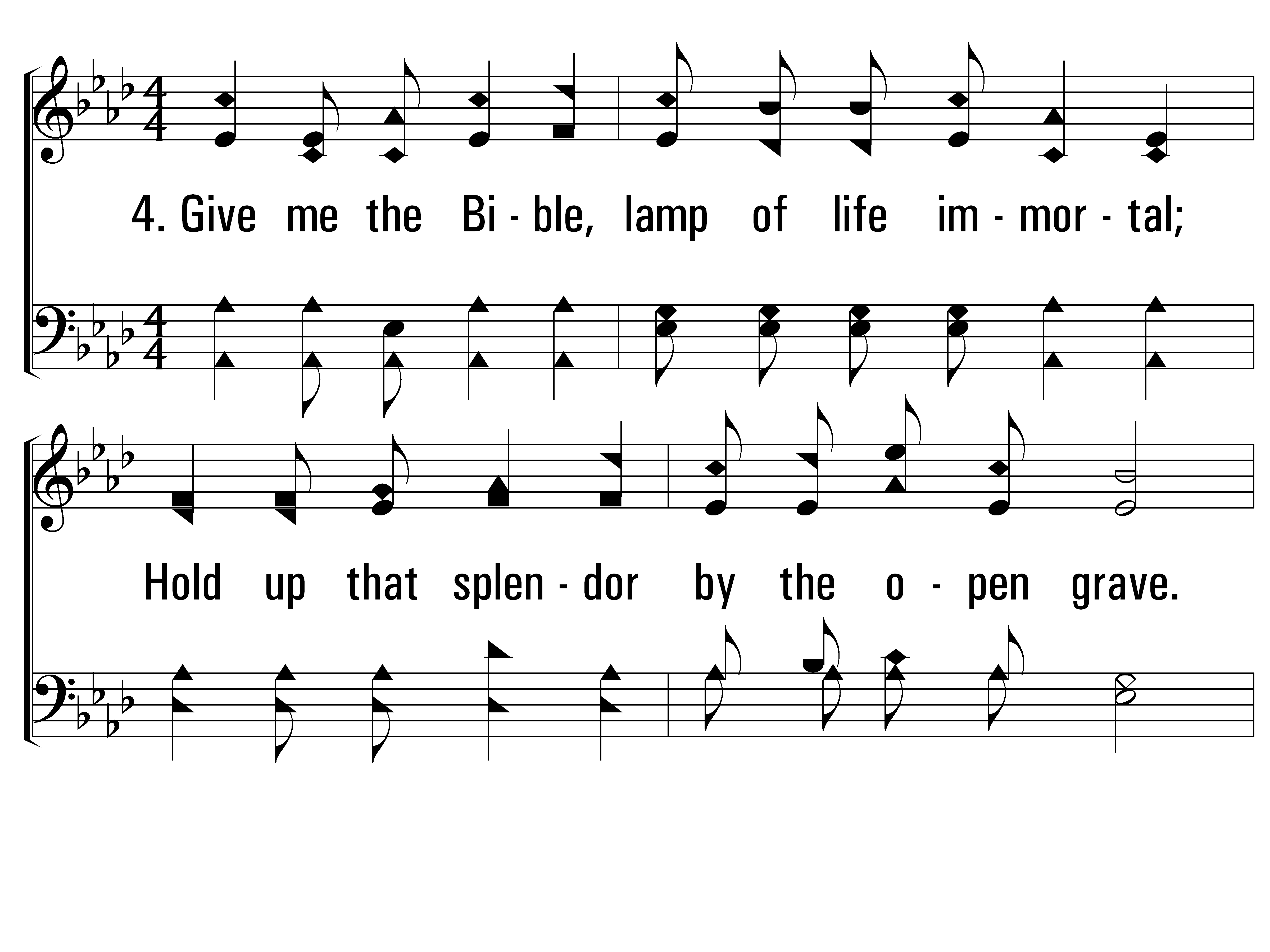 GiveMeTheBible_st4_a
Vs 4
© 2014 Sumphonia Productions, LLC
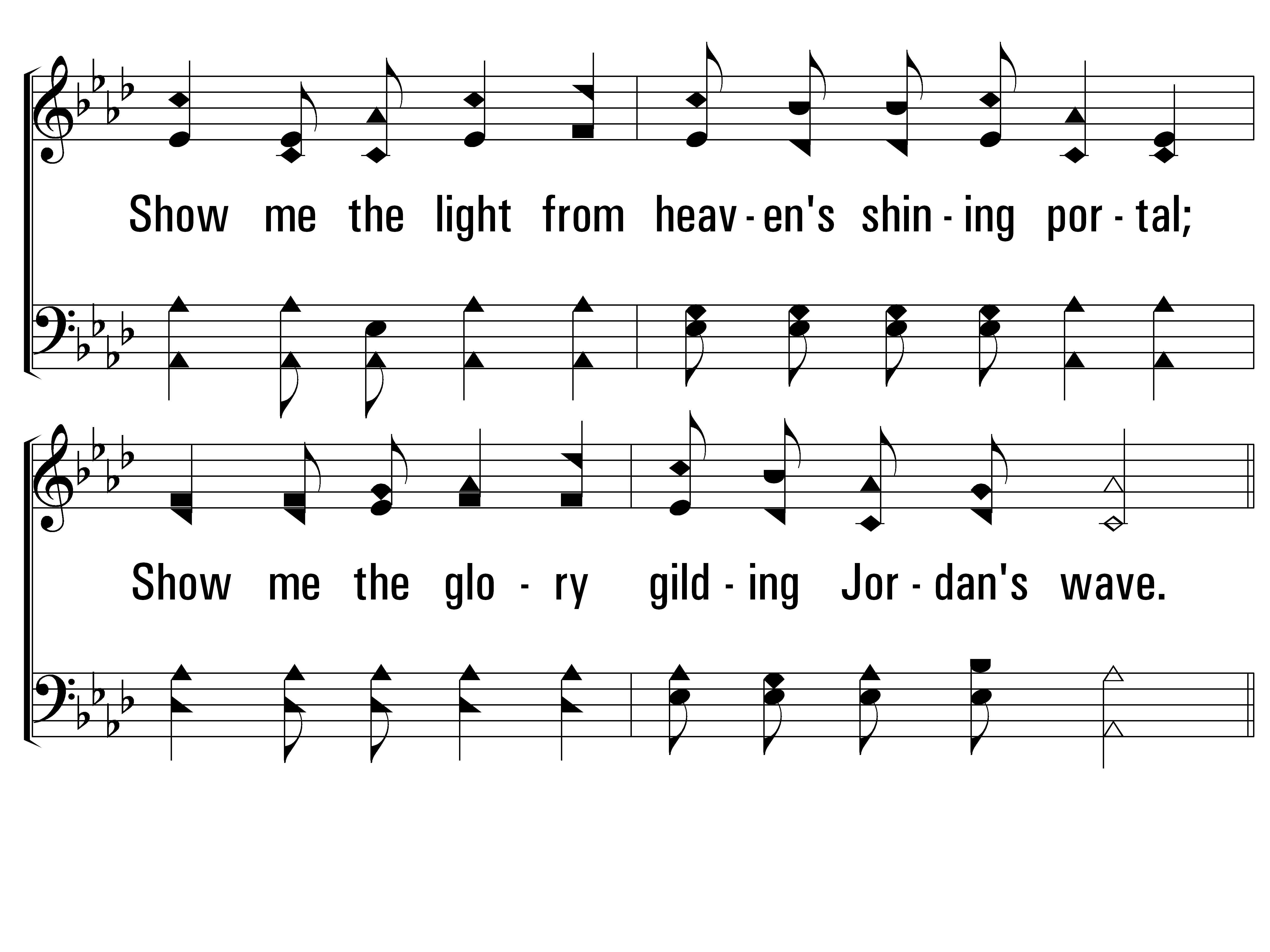 GiveMeTheBible_st4_b
Vs 4
© 2014 Sumphonia Productions, LLC
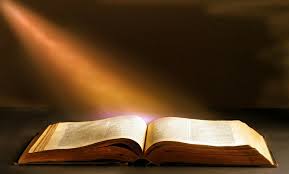 Give me the Bible, holy message shining;Thy light shall guide me in the narrow way;Precept and promise, law and love combining,Till night shall vanish in eternal day.
Priscilla J. Owens (1883)
Teach Me Thy WayAll Stanzas
688
Psalms, Hymns, Spiritual Songs
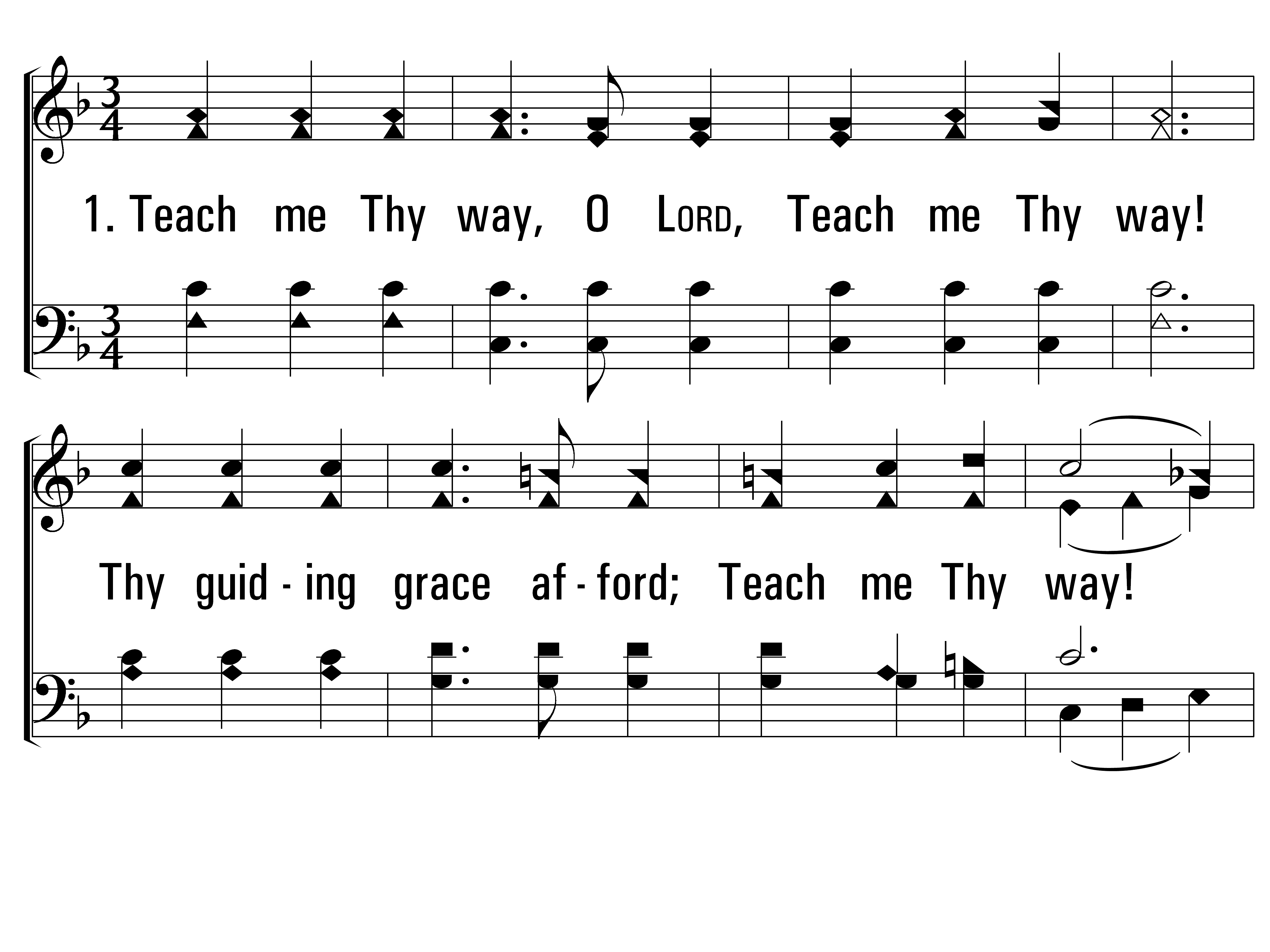 TeachMeThyWay_st1_a
Vs 1
© 2014 Sumphonia Productions, LLC
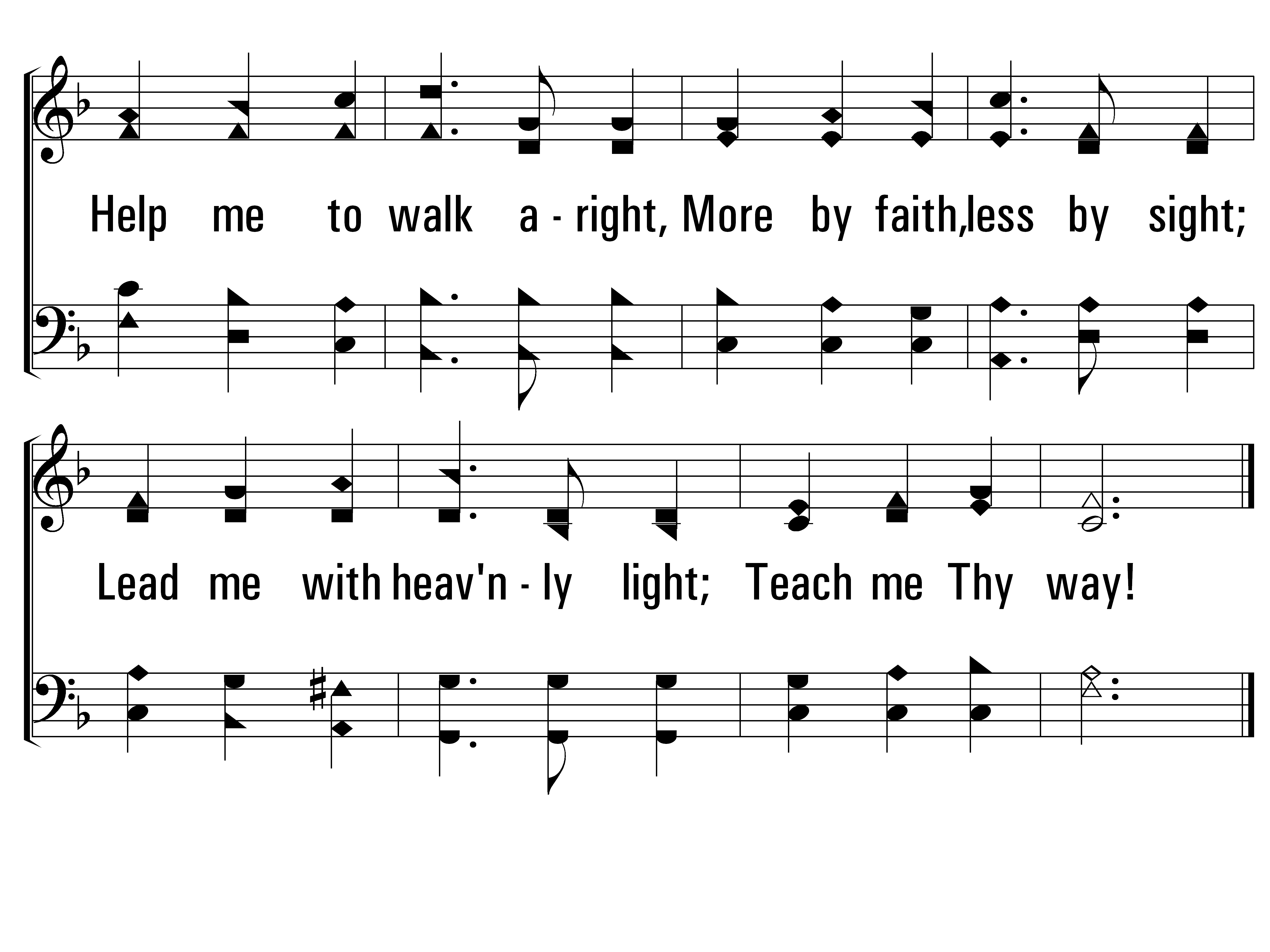 TeachMeThyWay_st1_b
Vs 1
© 2014 Sumphonia Productions, LLC
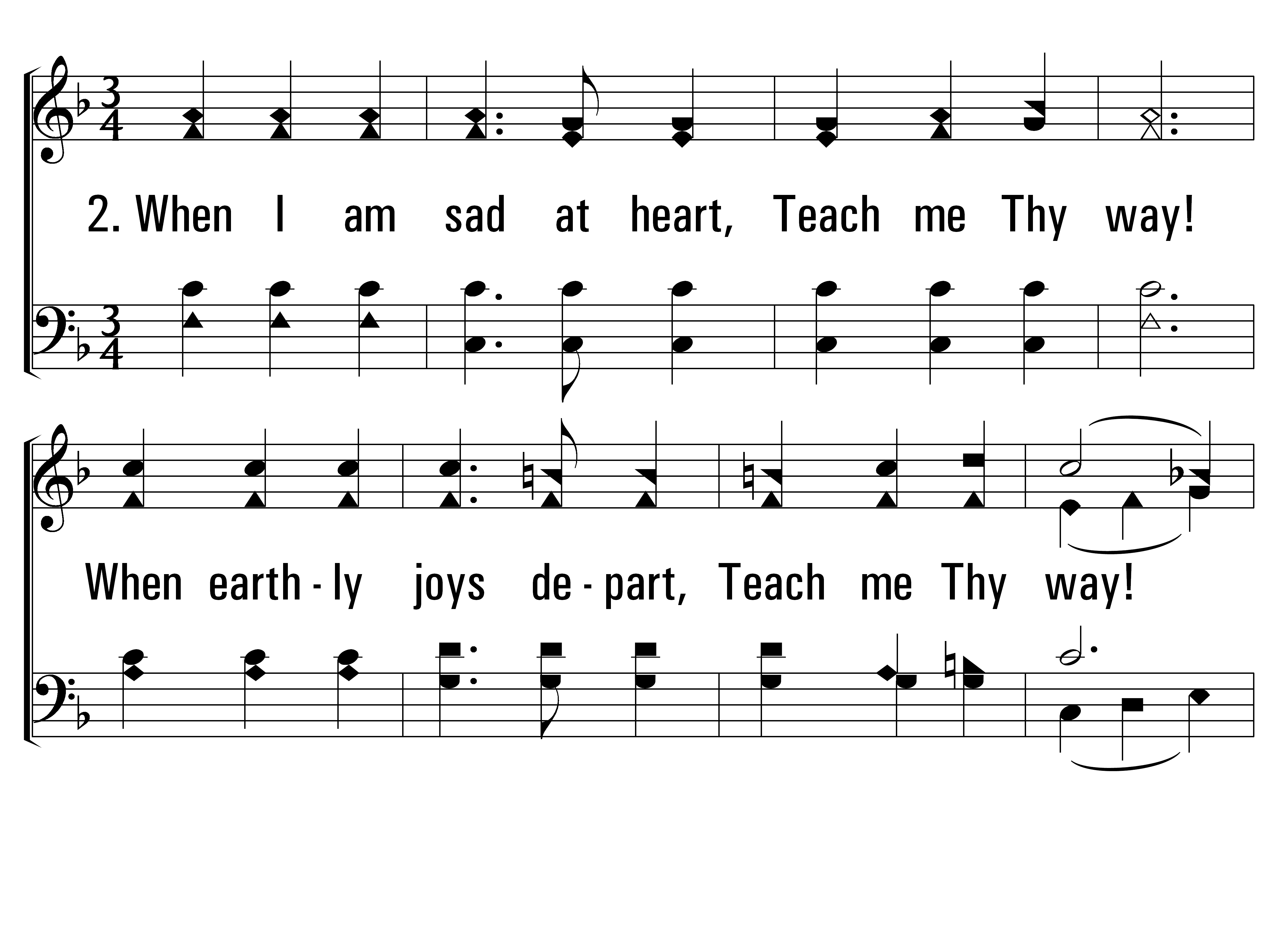 TeachMeThyWay_st2_a
Vs 2
© 2014 Sumphonia Productions, LLC
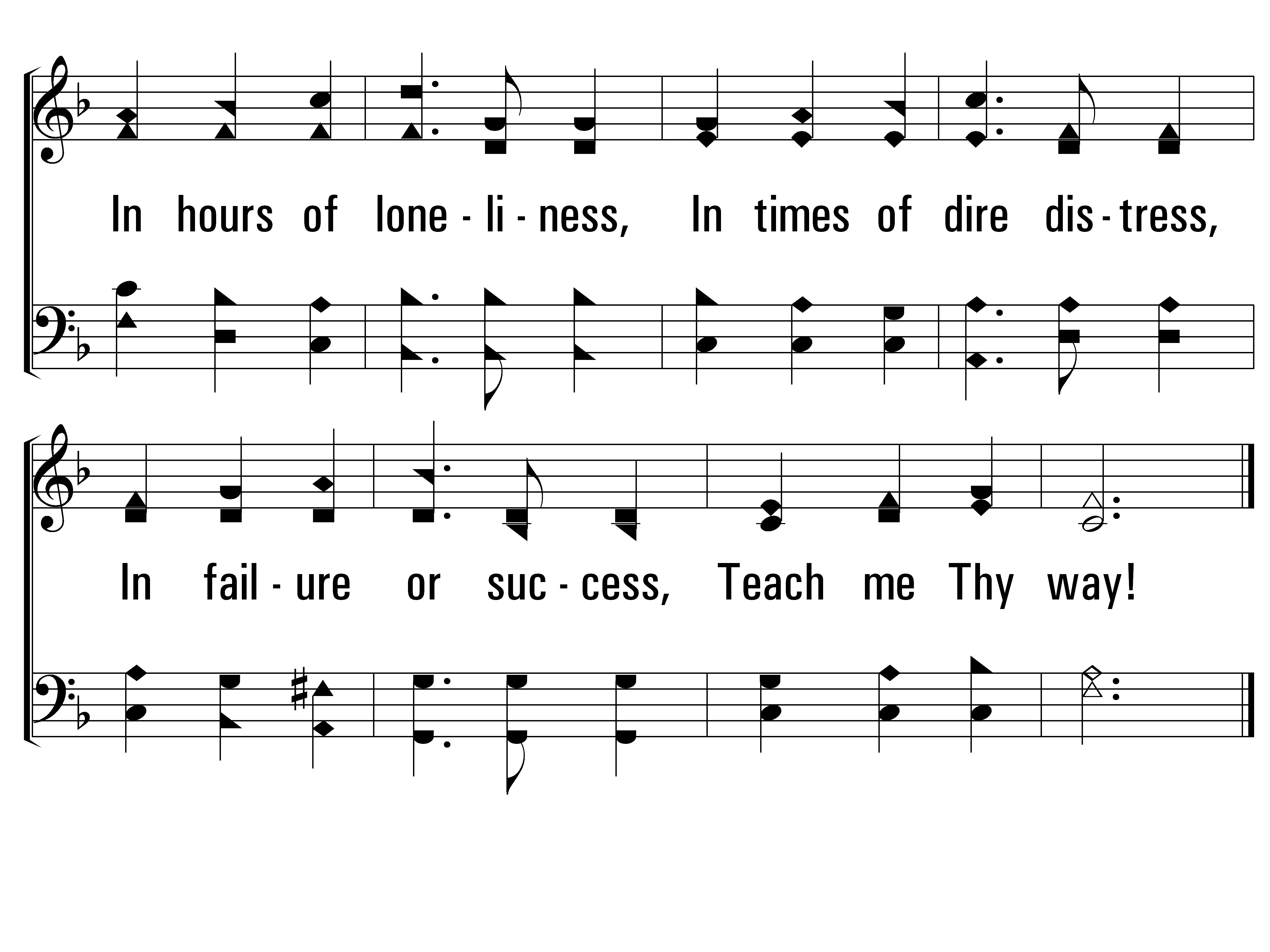 TeachMeThyWay_st2_b
Vs 2
© 2014 Sumphonia Productions, LLC
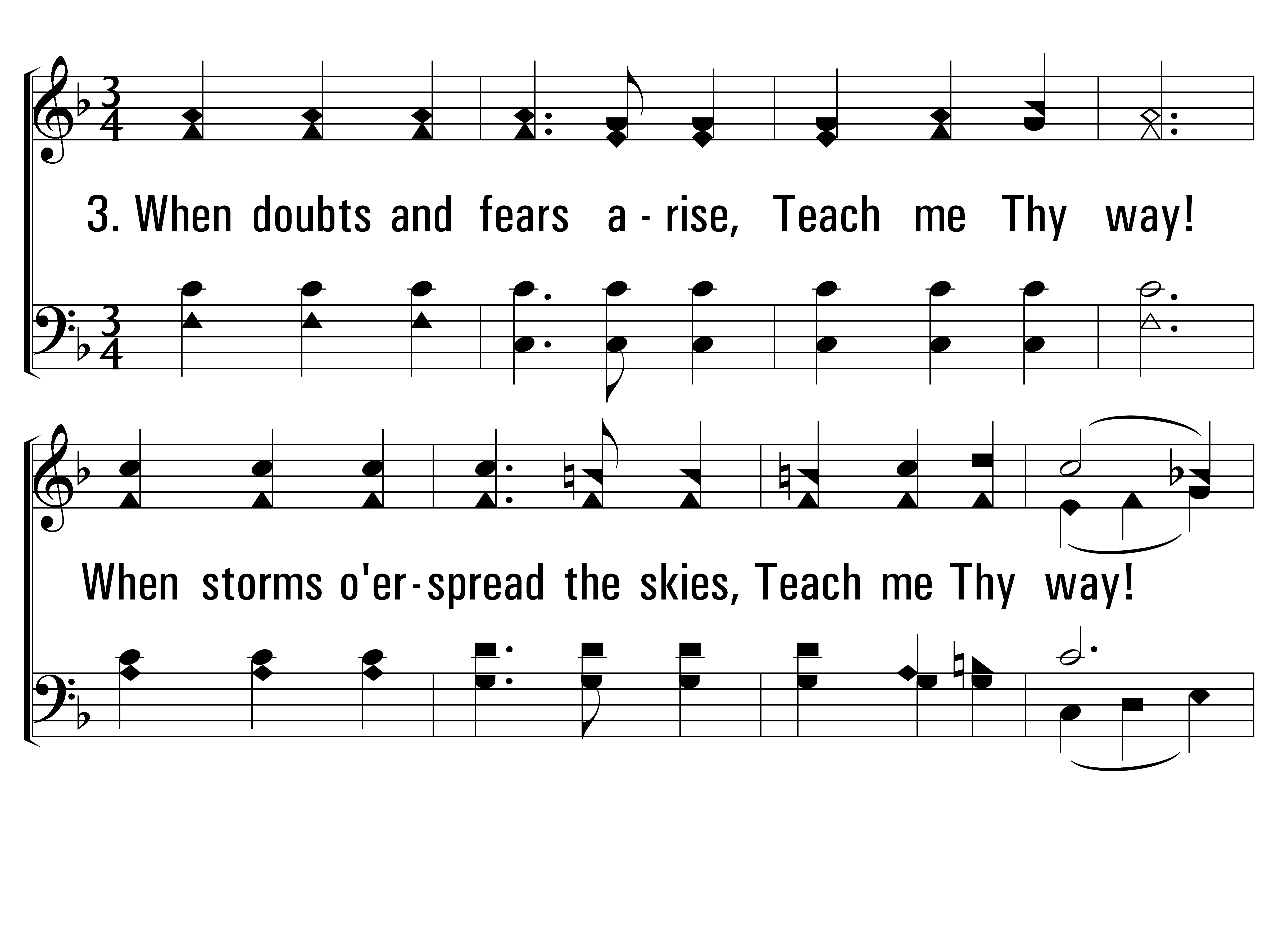 TeachMeThyWay_st3_a
Vs 3
© 2014 Sumphonia Productions, LLC
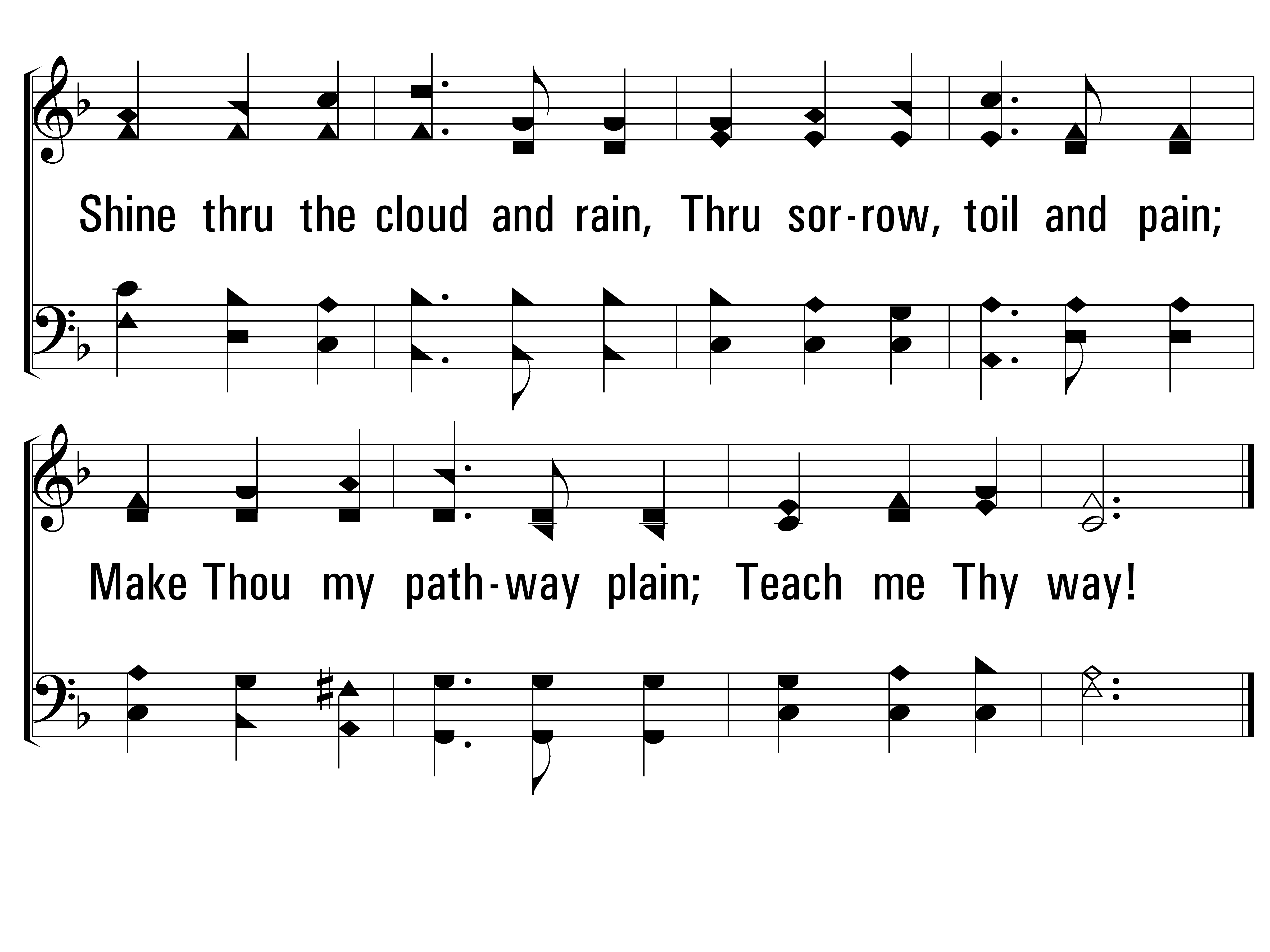 TeachMeThyWay_st3_b
Vs 3
© 2014 Sumphonia Productions, LLC
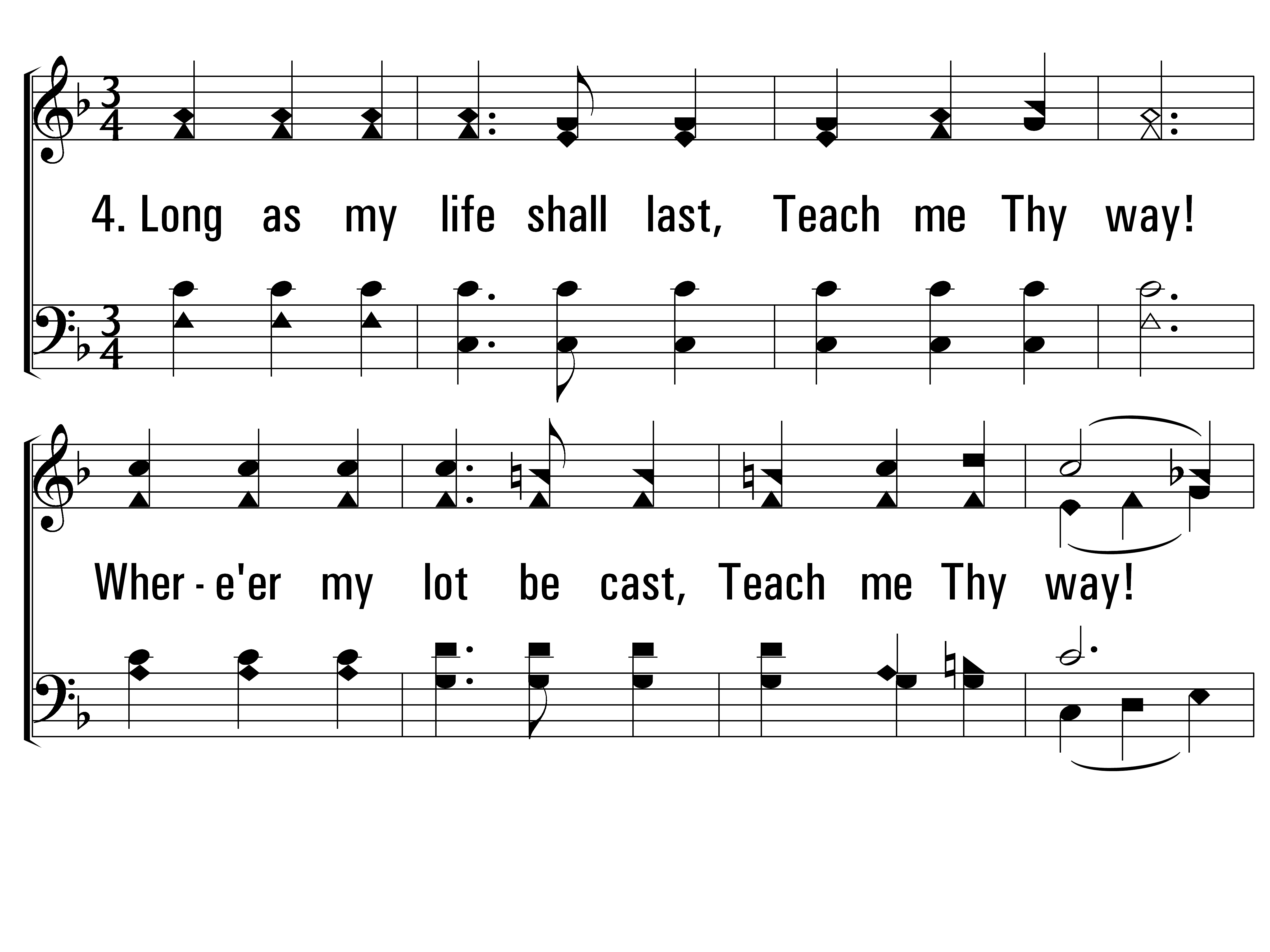 TeachMeThyWay_st4_a
Vs 4
© 2014 Sumphonia Productions, LLC
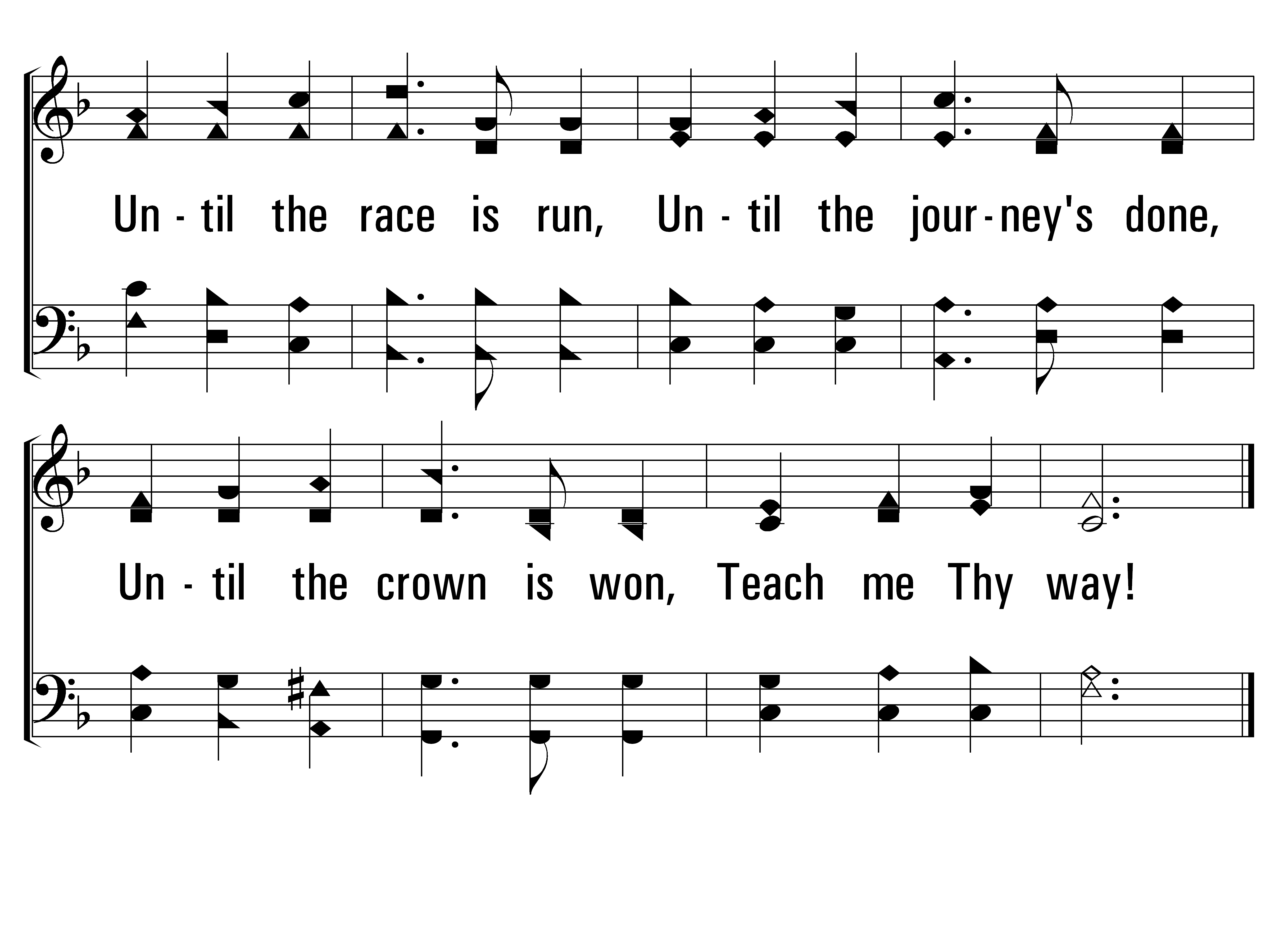 TeachMeThyWay_st4_b
Vs 4
End
© 2014 Sumphonia Productions, LLC
Lord, Speak to MeAll Stanzas
632 
Psalms, Hymns, Spiritual Songs
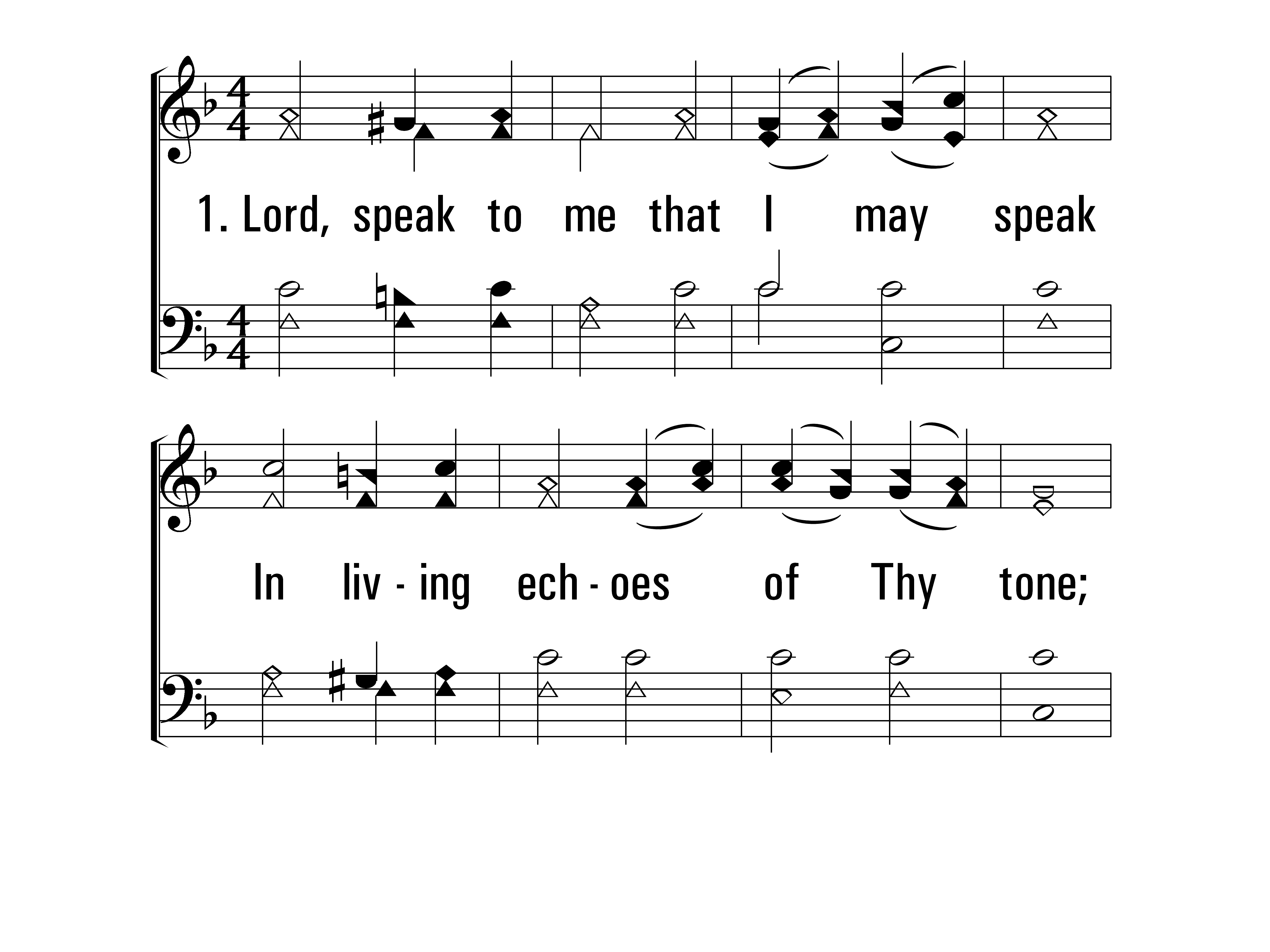 LordSpeakToMe_st1_a
Vs 1
© 2014 Sumphonia Productions, LLC
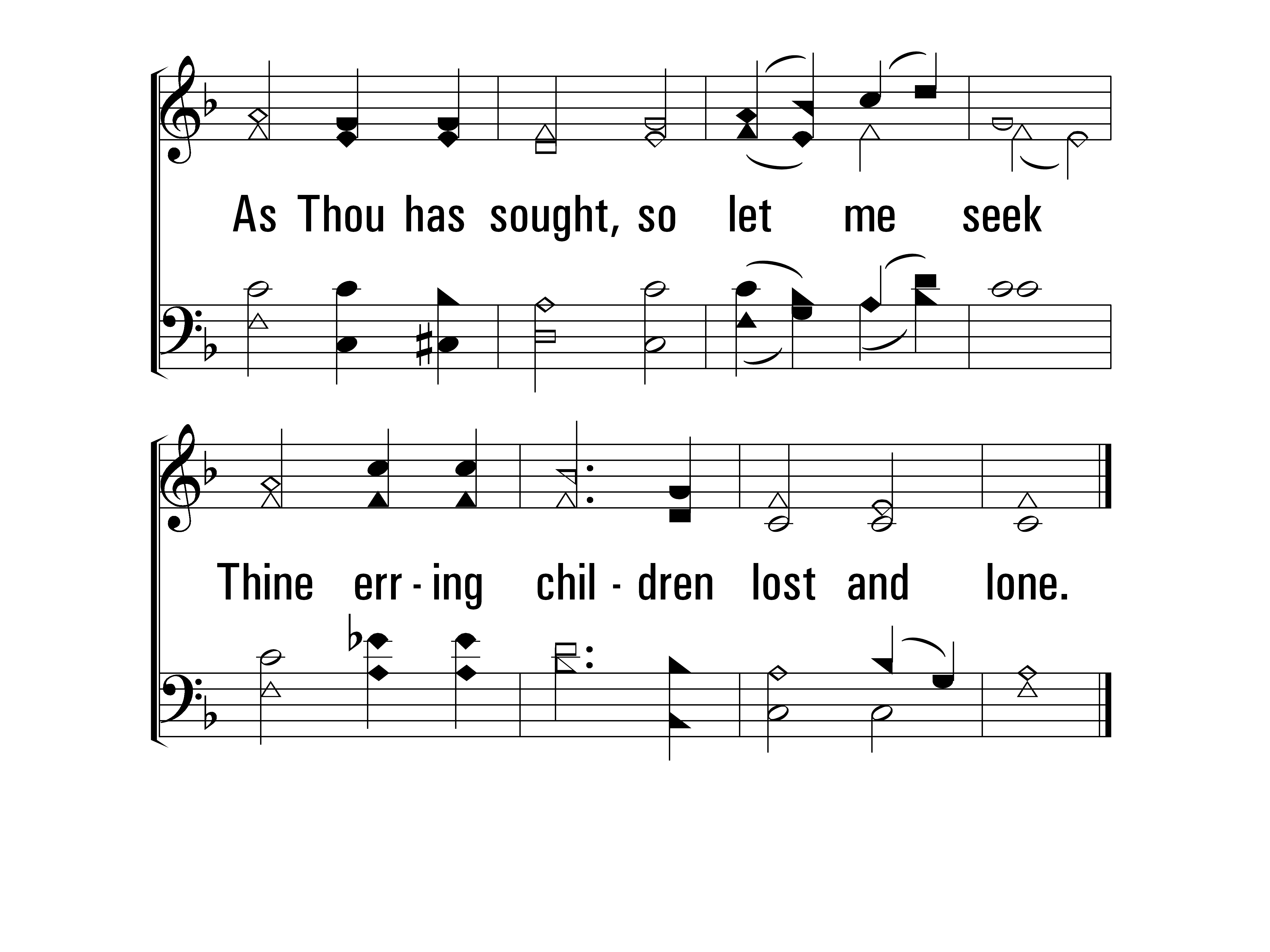 LordSpeakToMe_st1_b
Vs 1
© 2014 Sumphonia Productions, LLC
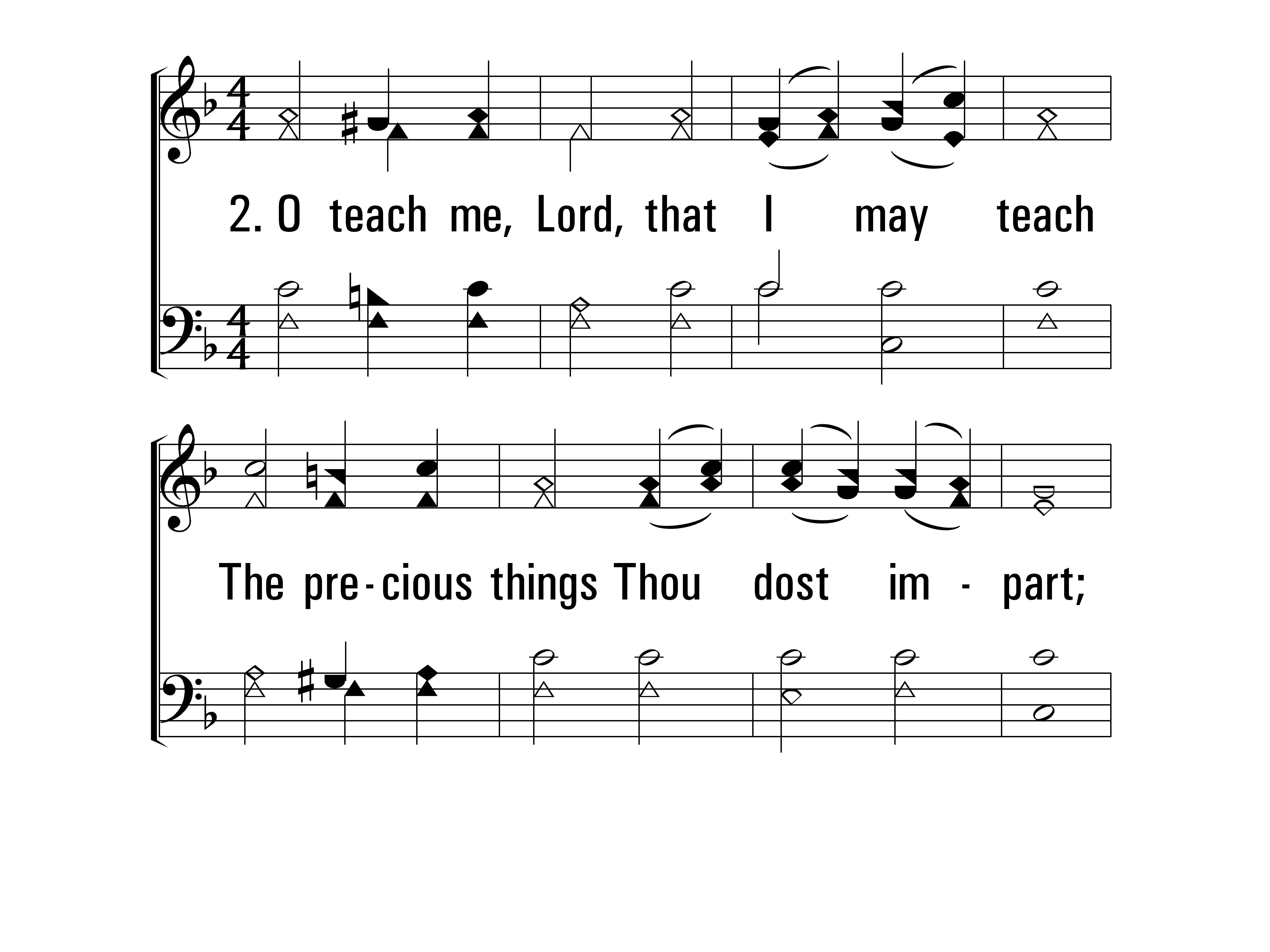 LordSpeakToMe_st2_a
Vs 2
© 2014 Sumphonia Productions, LLC
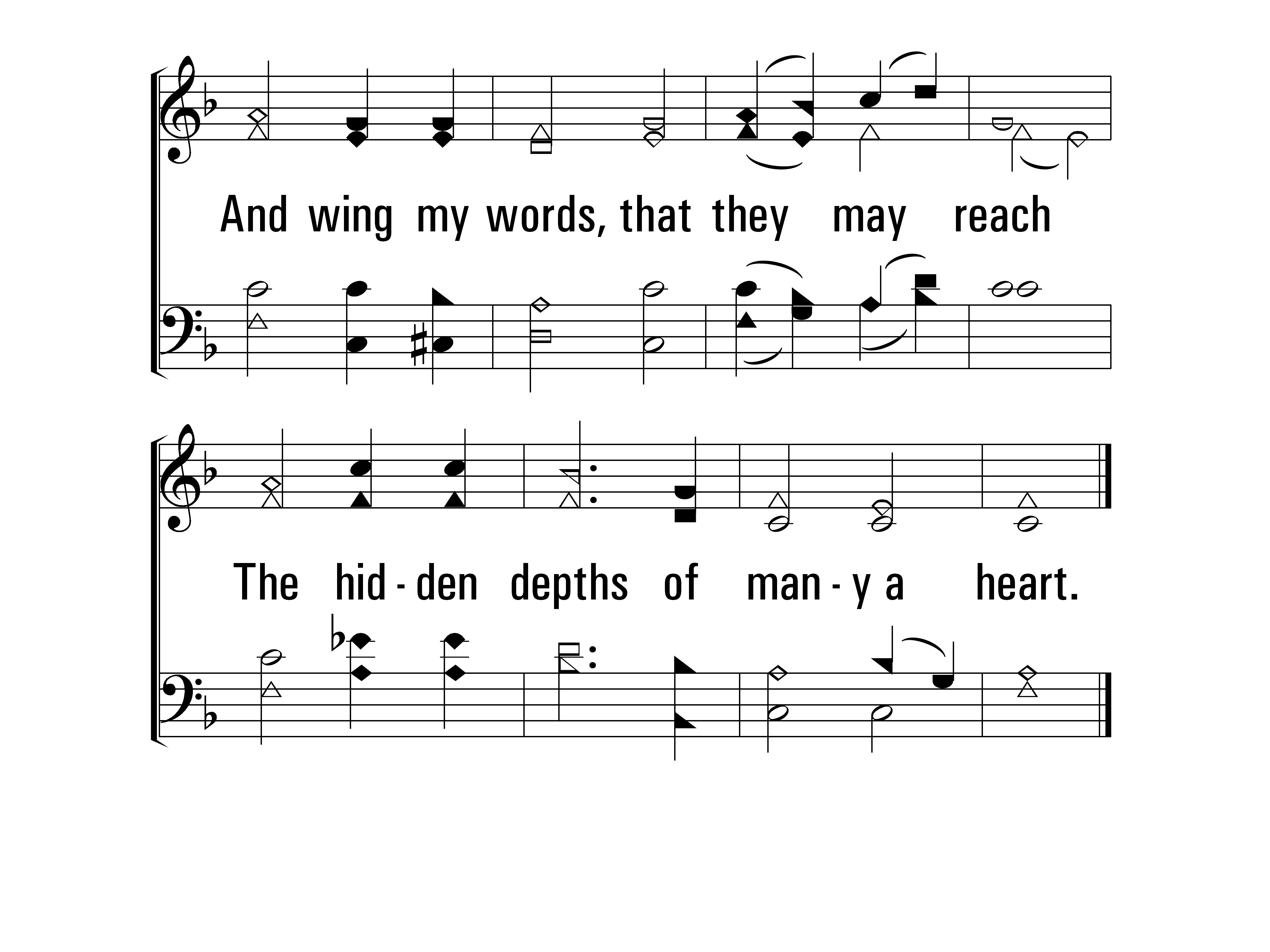 LordSpeakToMe_st2_b
Vs 2
© 2014 Sumphonia Productions, LLC
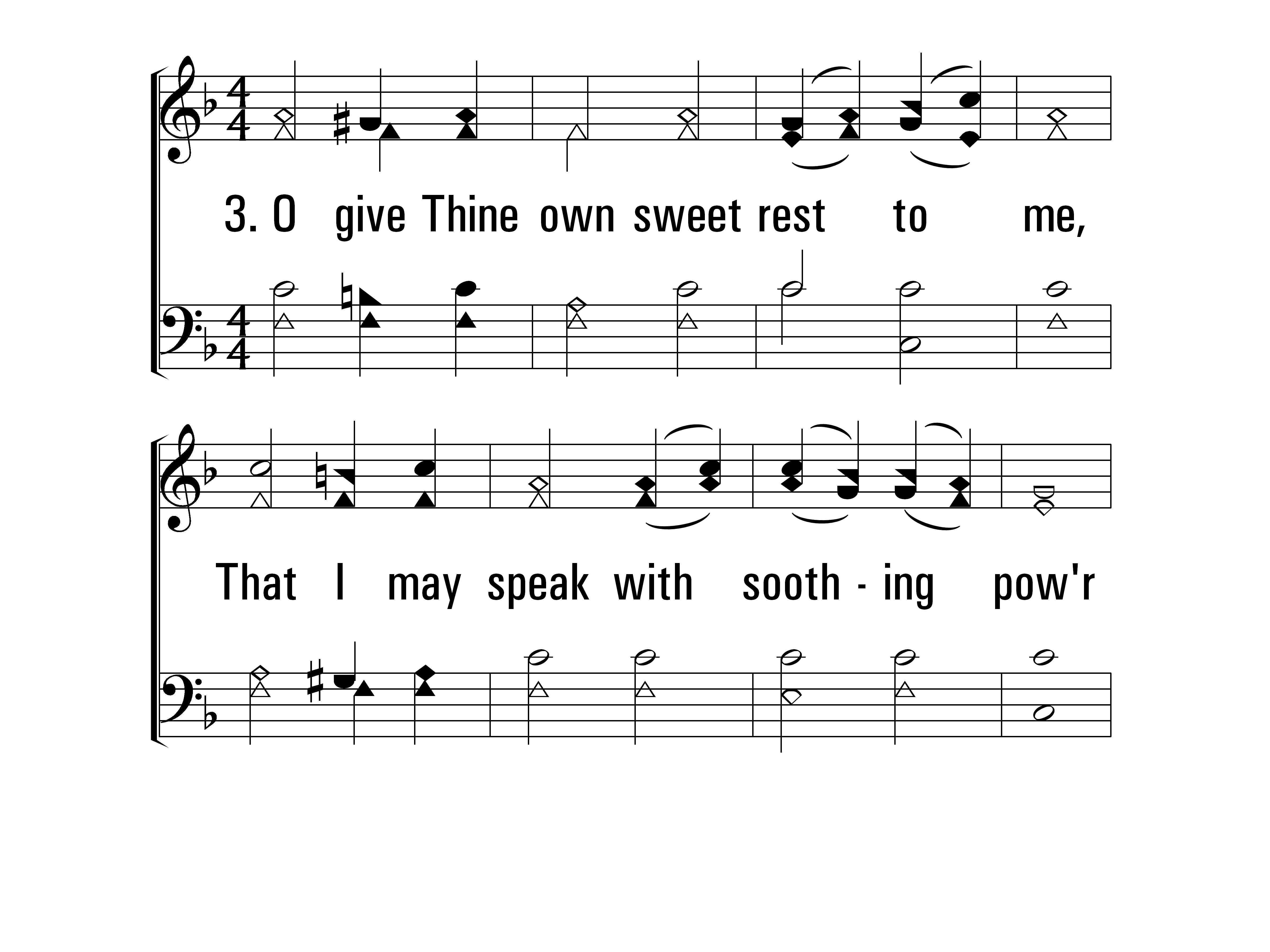 LordSpeakToMe_st3_a
Vs 3
© 2014 Sumphonia Productions, LLC
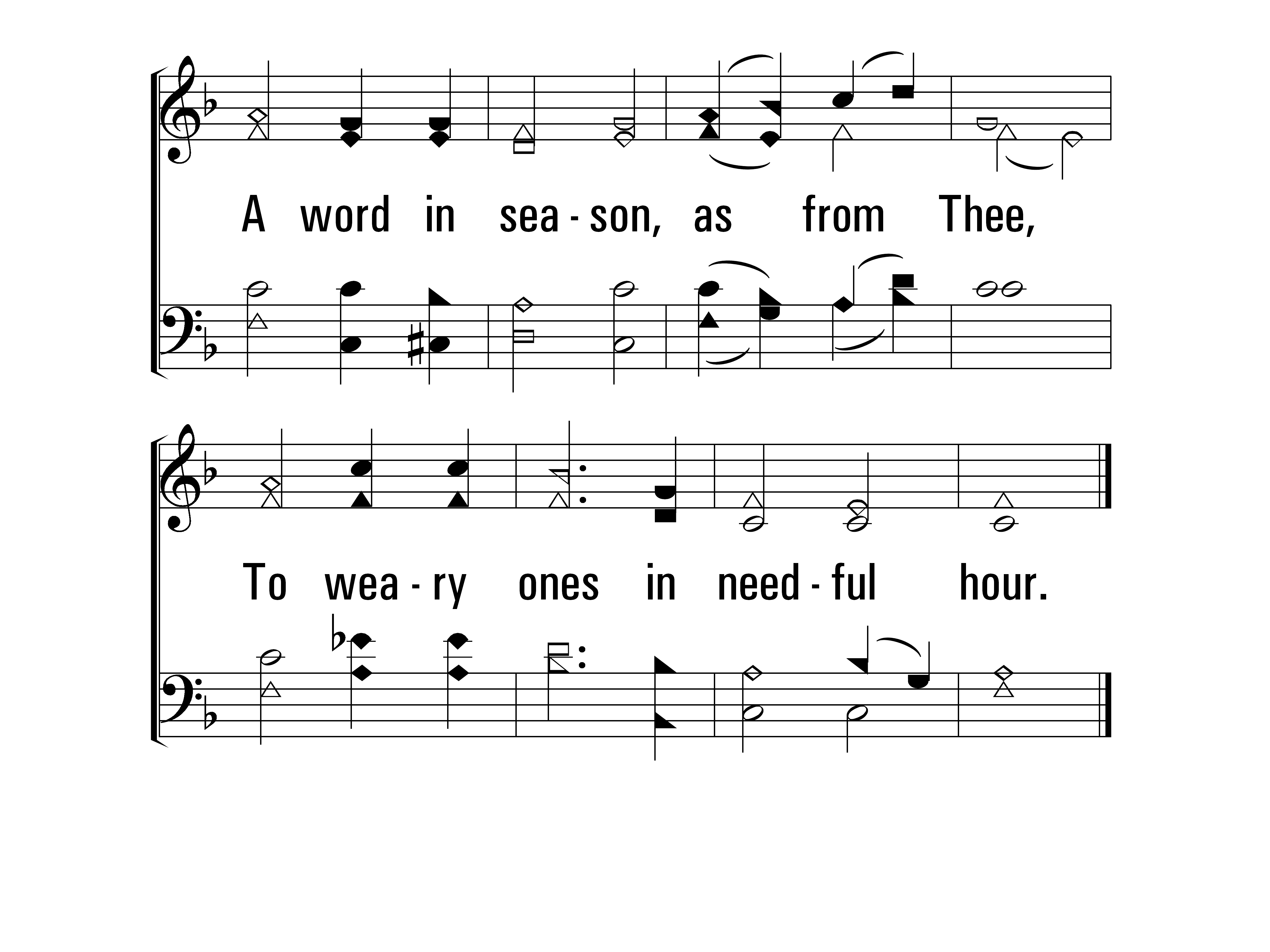 LordSpeakToMe_st3_b
Vs 3
© 2014 Sumphonia Productions, LLC
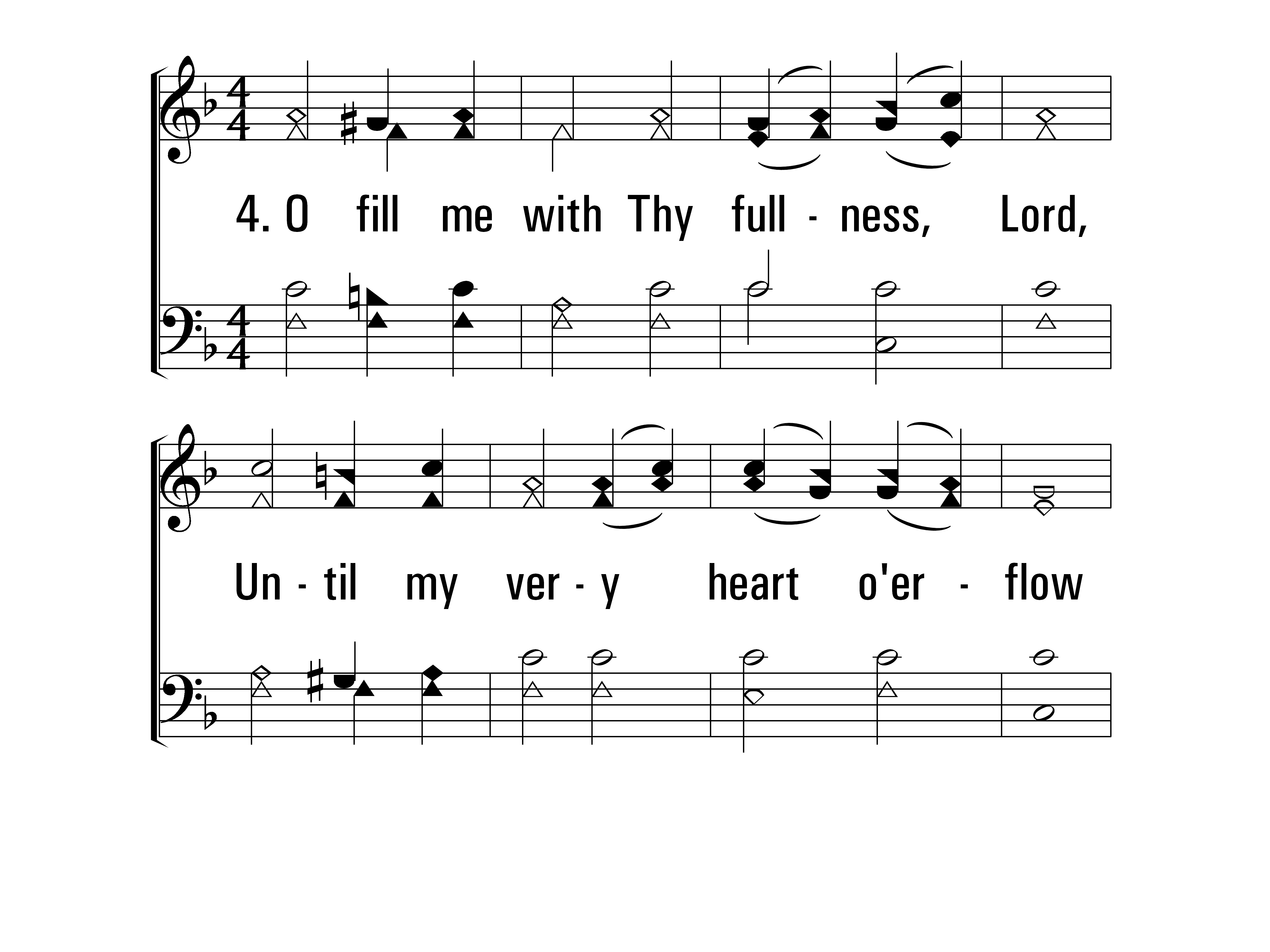 LordSpeakToMe_st4_a
Vs 4
© 2014 Sumphonia Productions, LLC
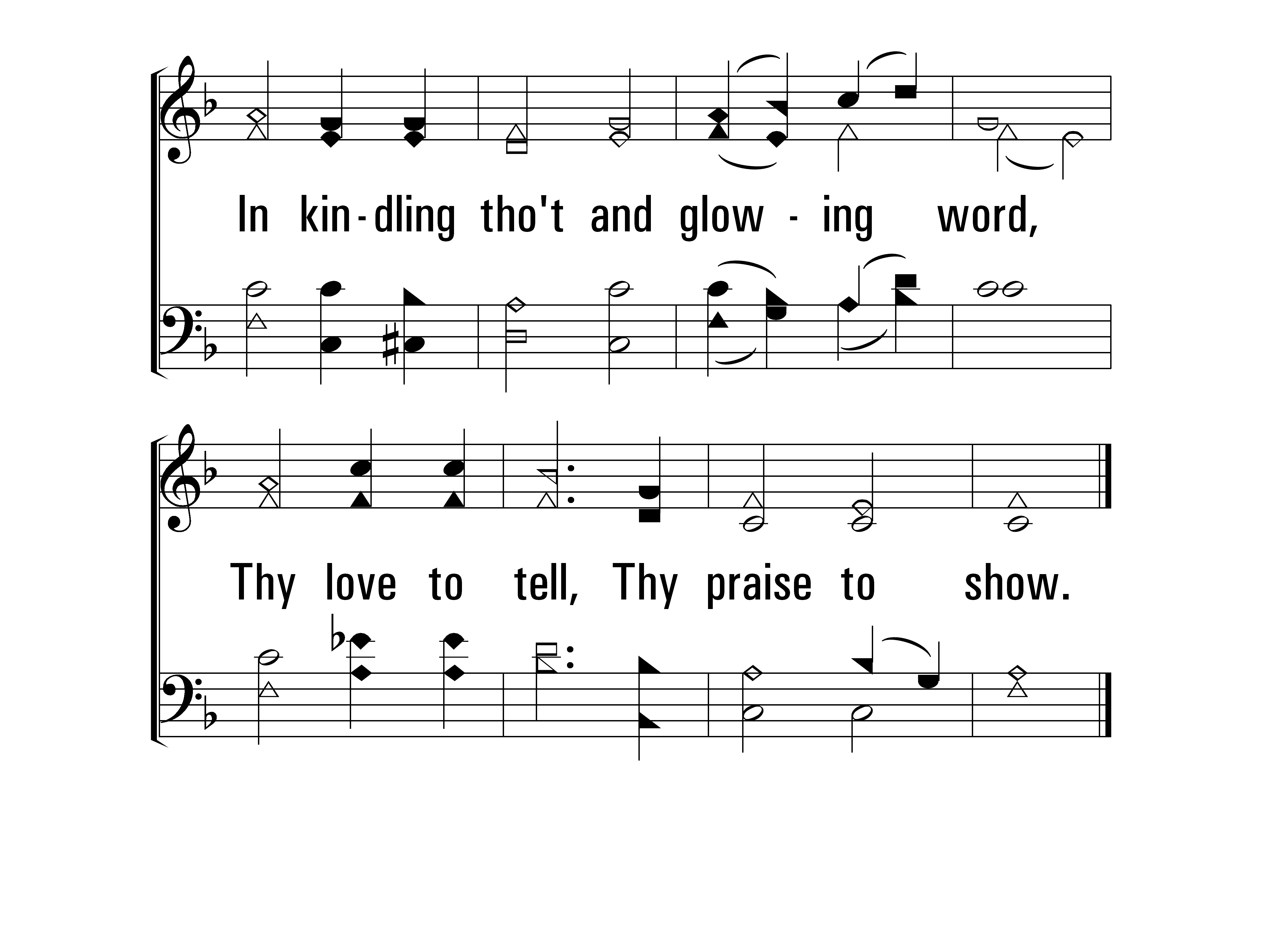 LordSpeakToMe_st4_b
Vs 4
End
© 2014 Sumphonia Productions, LLC